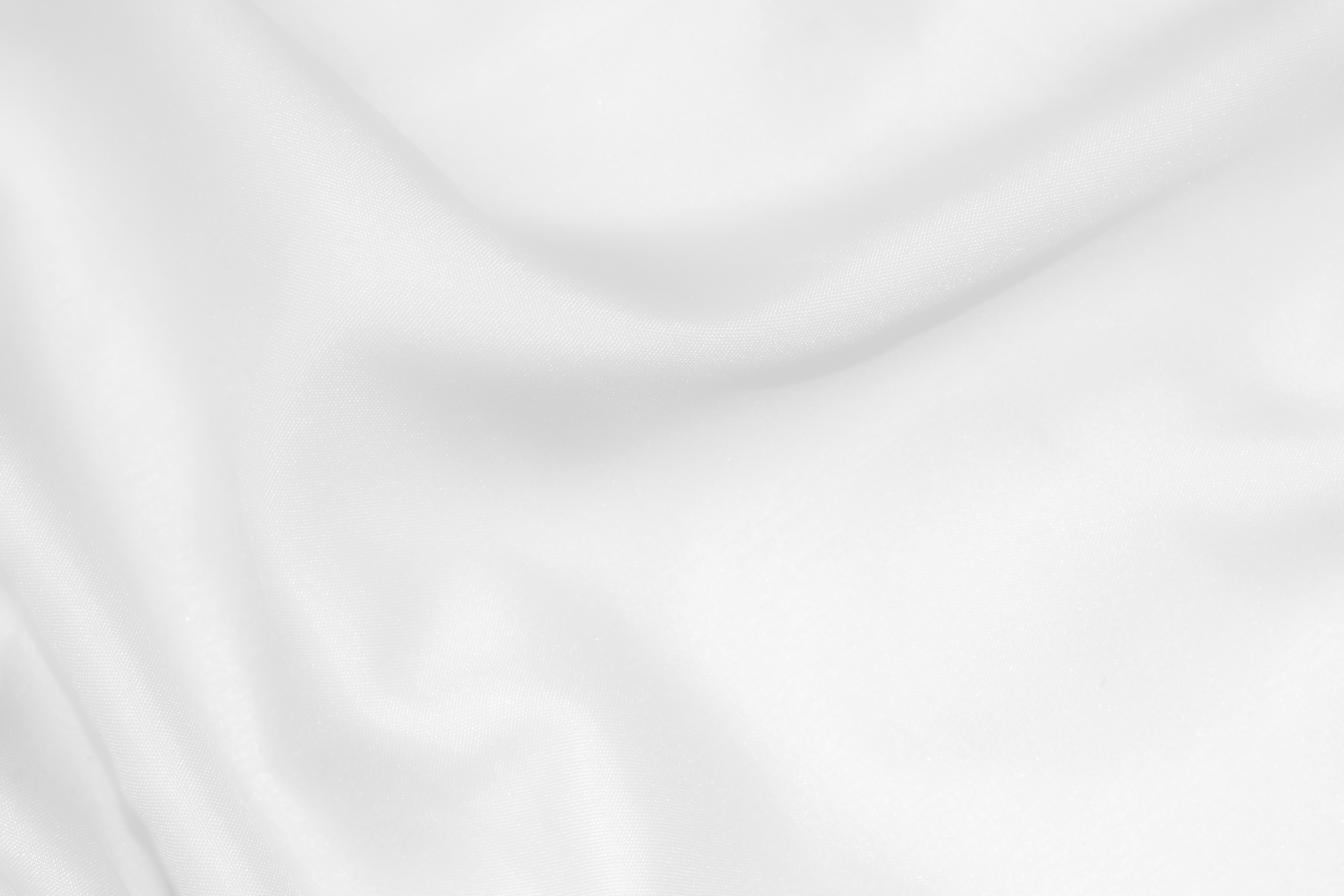 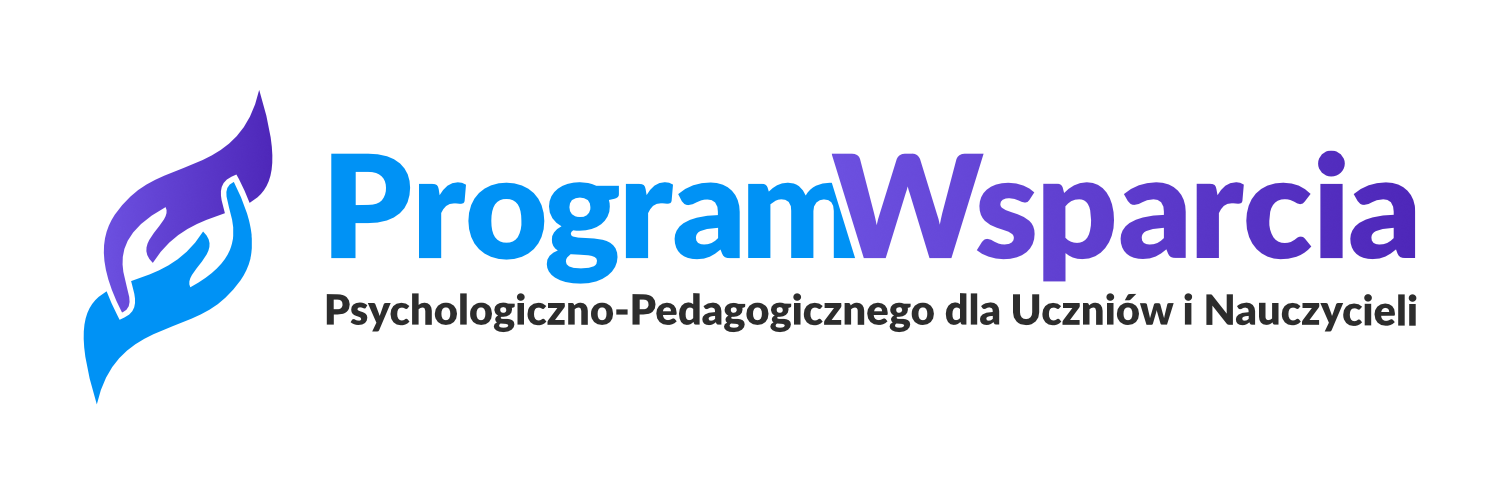 Subiektywno-społecznymodel wsparcia psychologiczno-pedagogicznego uczniów i nauczycieli
Kierownik Programu,
Dr hab. Anna Fidelus, prof. ucz.
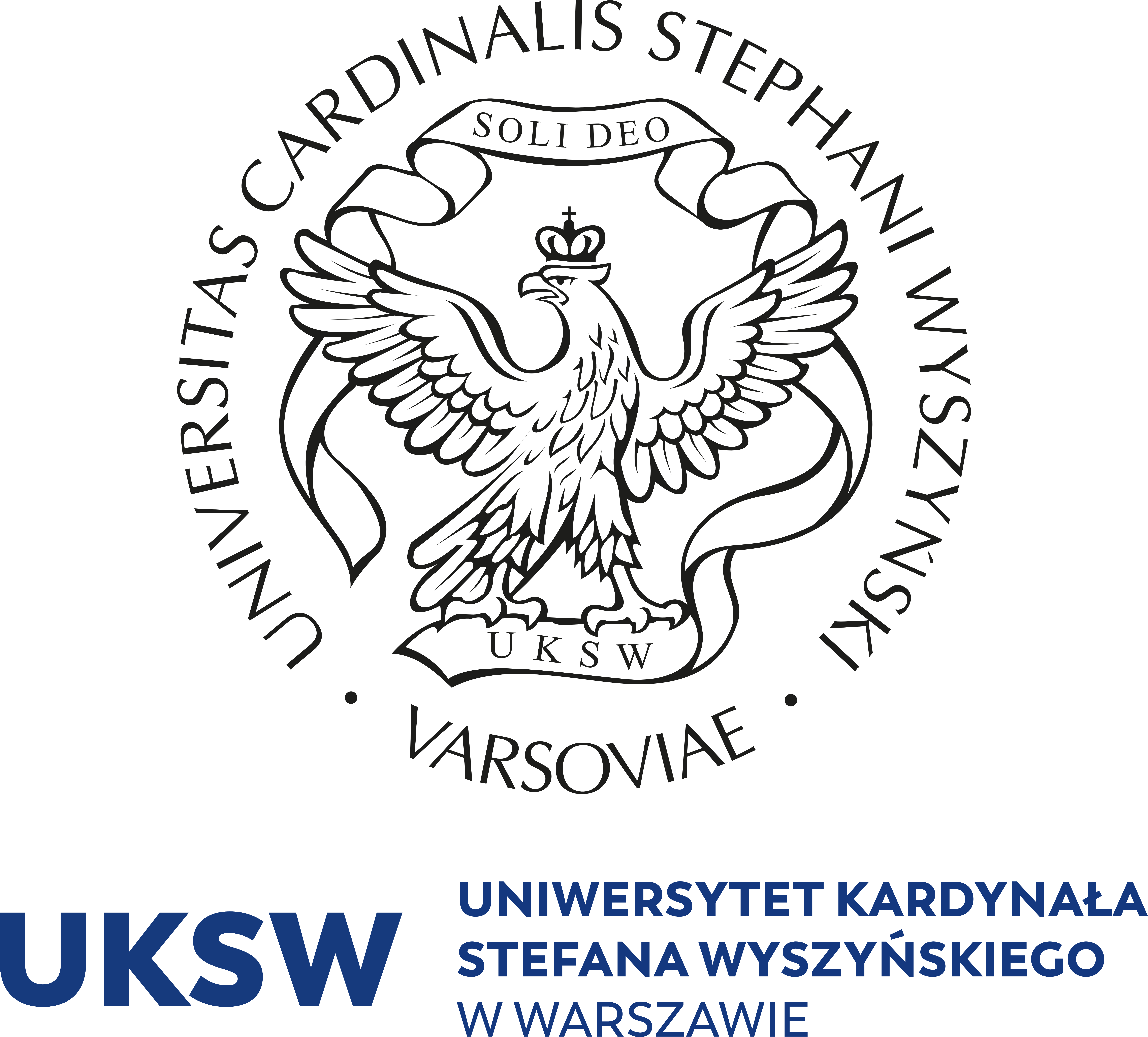 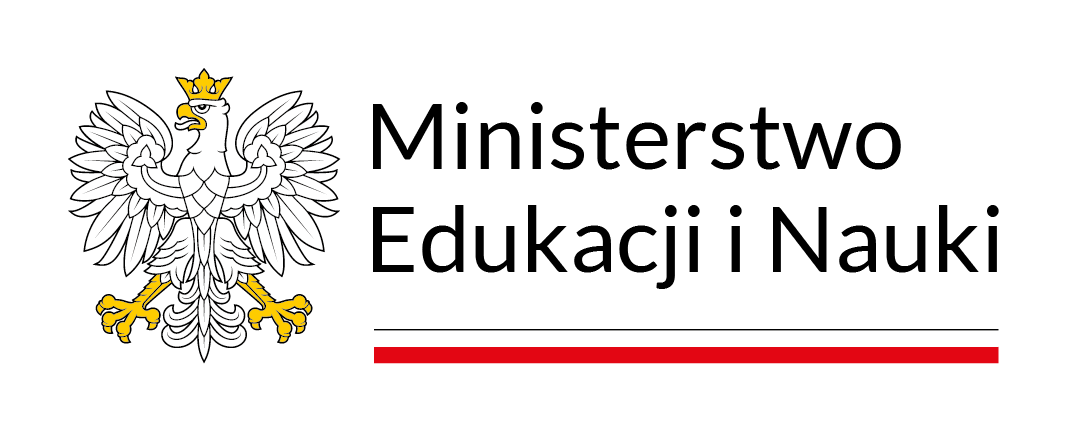 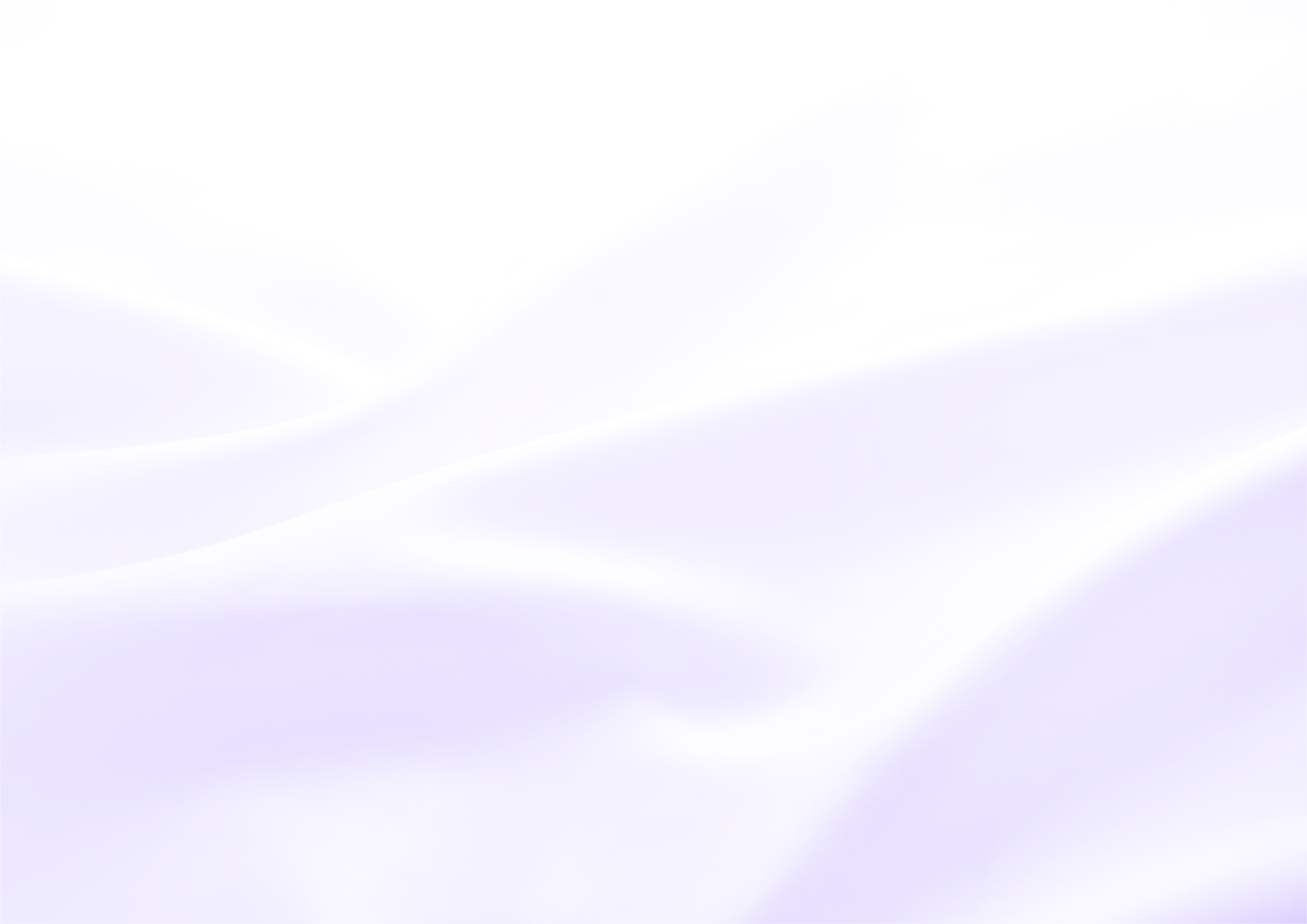 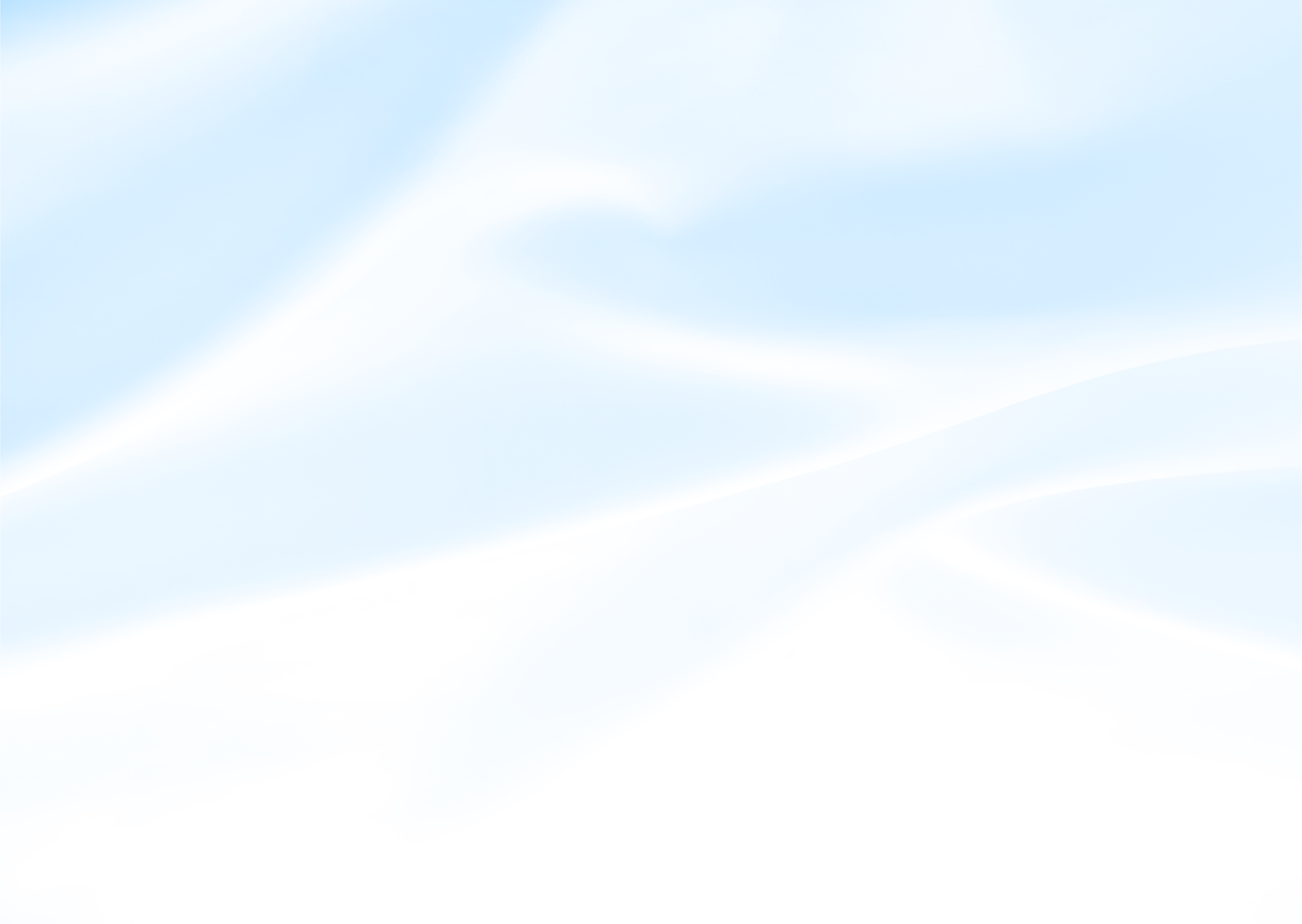 Podstawy empiryczne modelu
Badania uczniów z klas 1–3 szkoły podstawowej.
Badania uczniów klas 4–8 szkoły podstawowej.
Badania przeprowadzone wśród młodzieży szkół ponadpodstawowych.
Badania przeprowadzone wśród rodziców
Badania wśród nauczycieli i specjalistów (diagnoza zasobów psychospołecznych).
Badania jakościowe wśród uczniów, nauczycieli, dyrektorów szkół, koordynatorów uczestniczących w Programie.
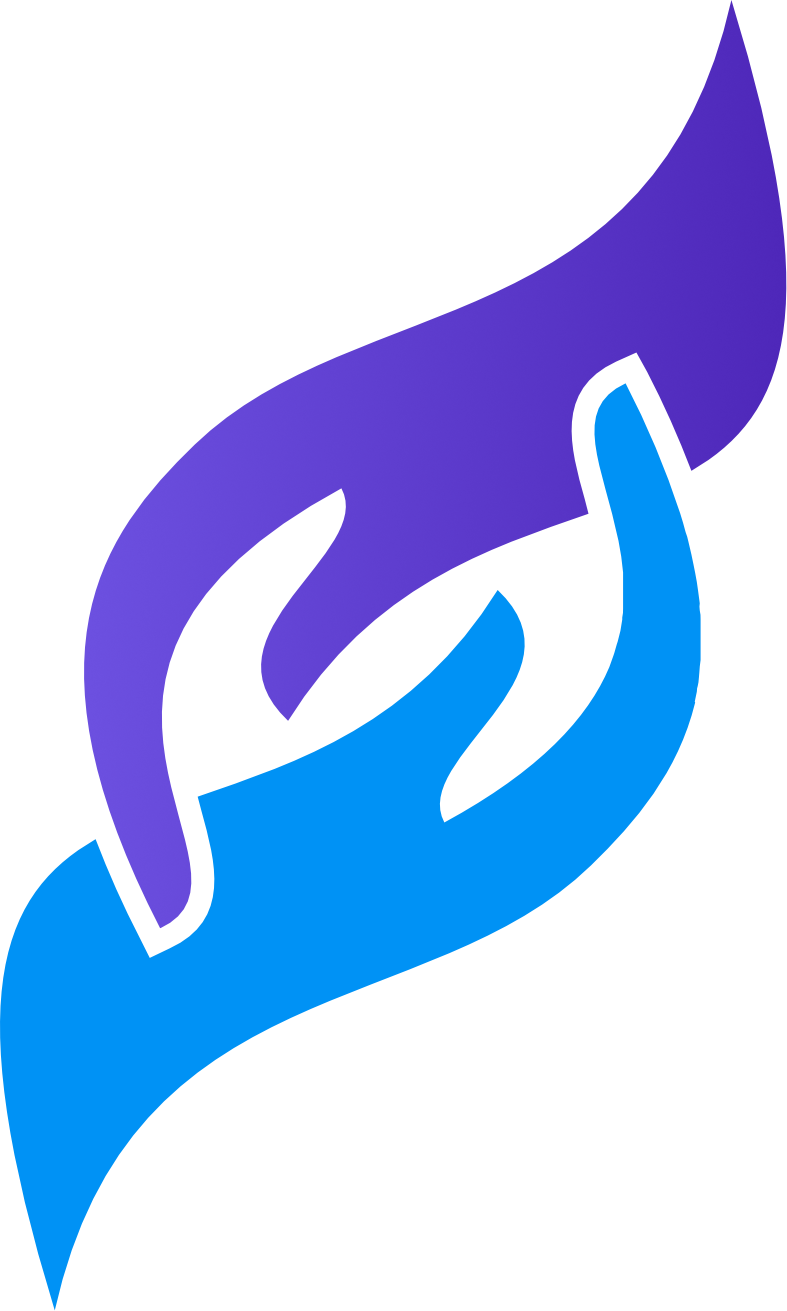 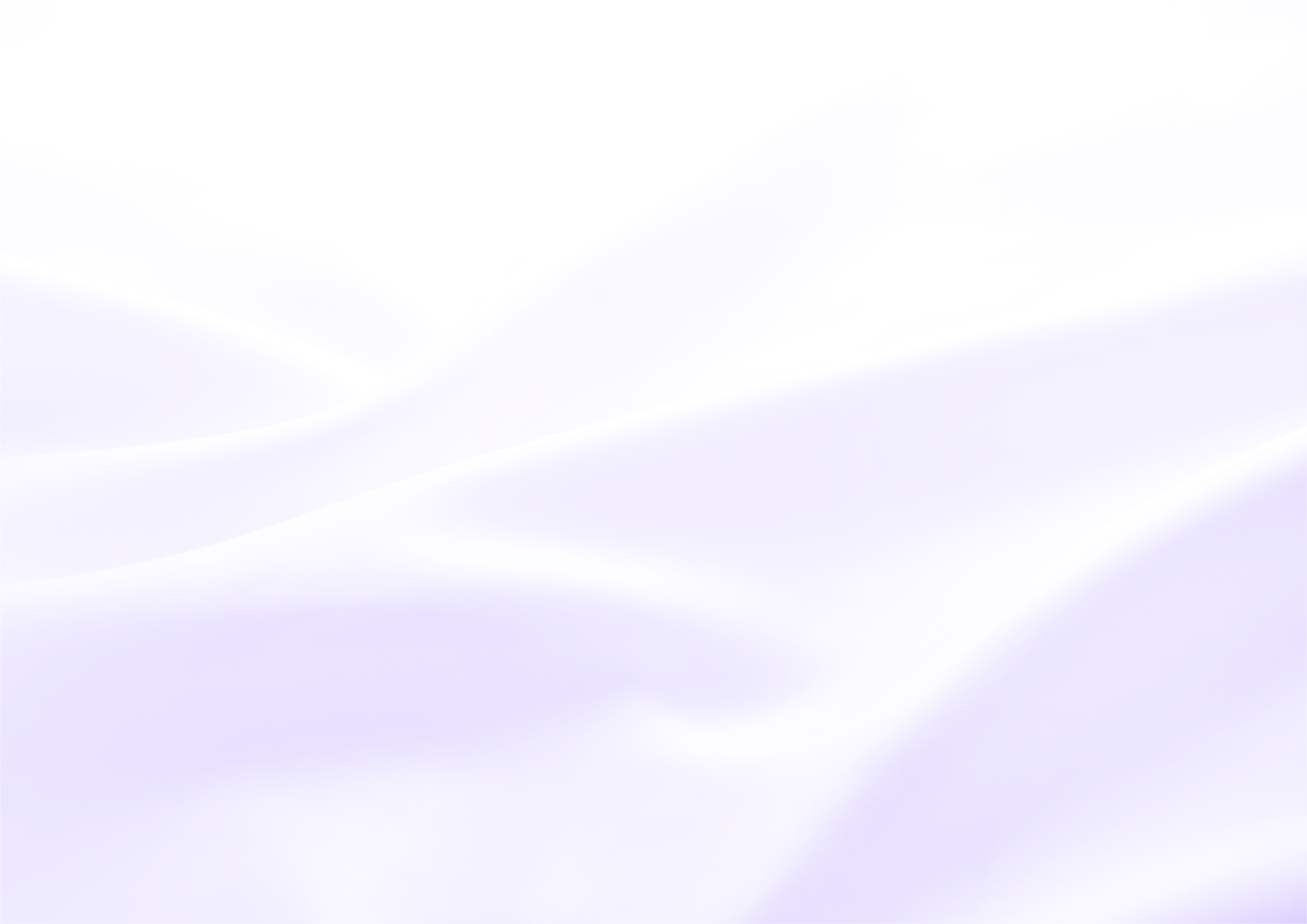 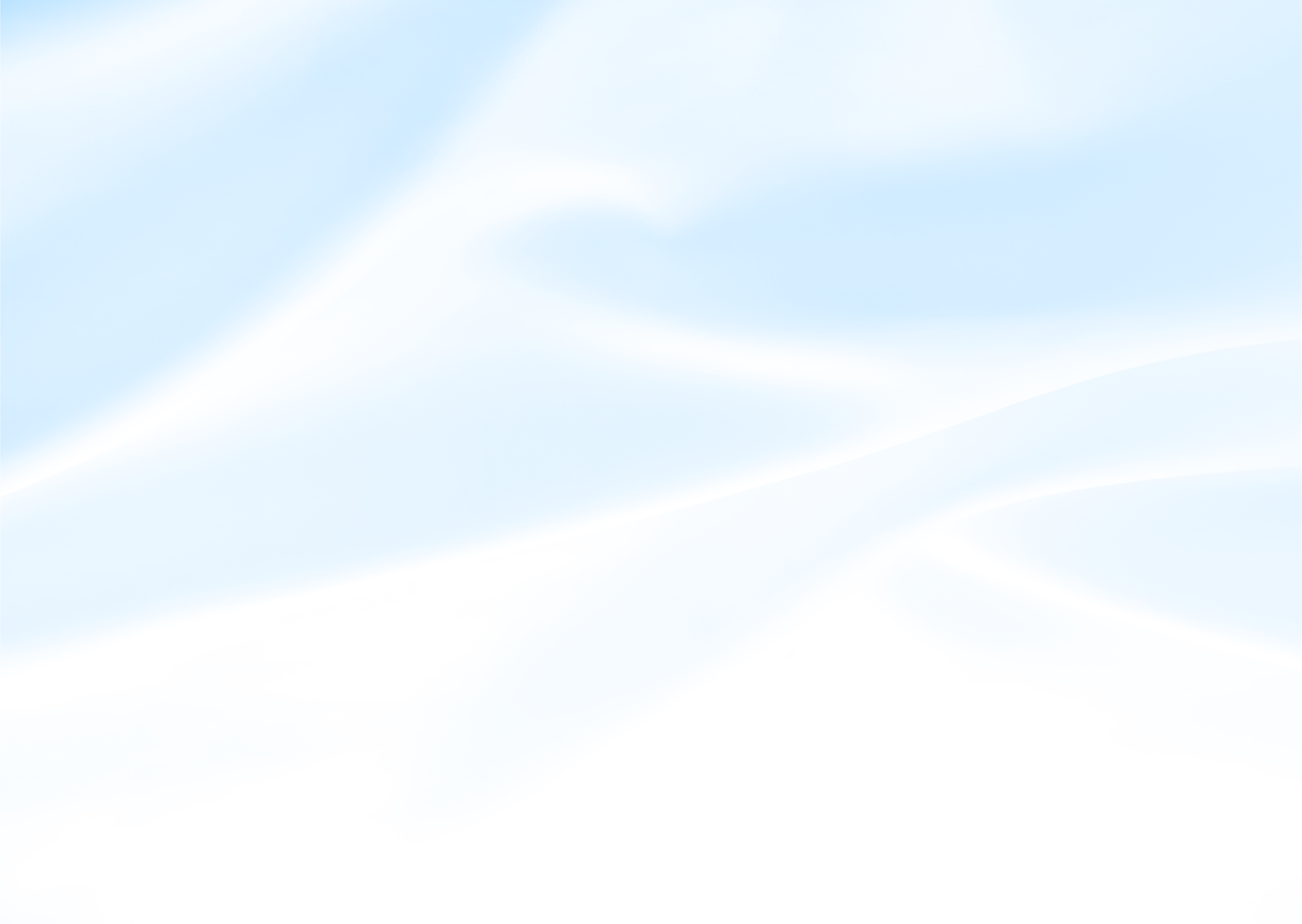 Podstawy teoretyczne modelu
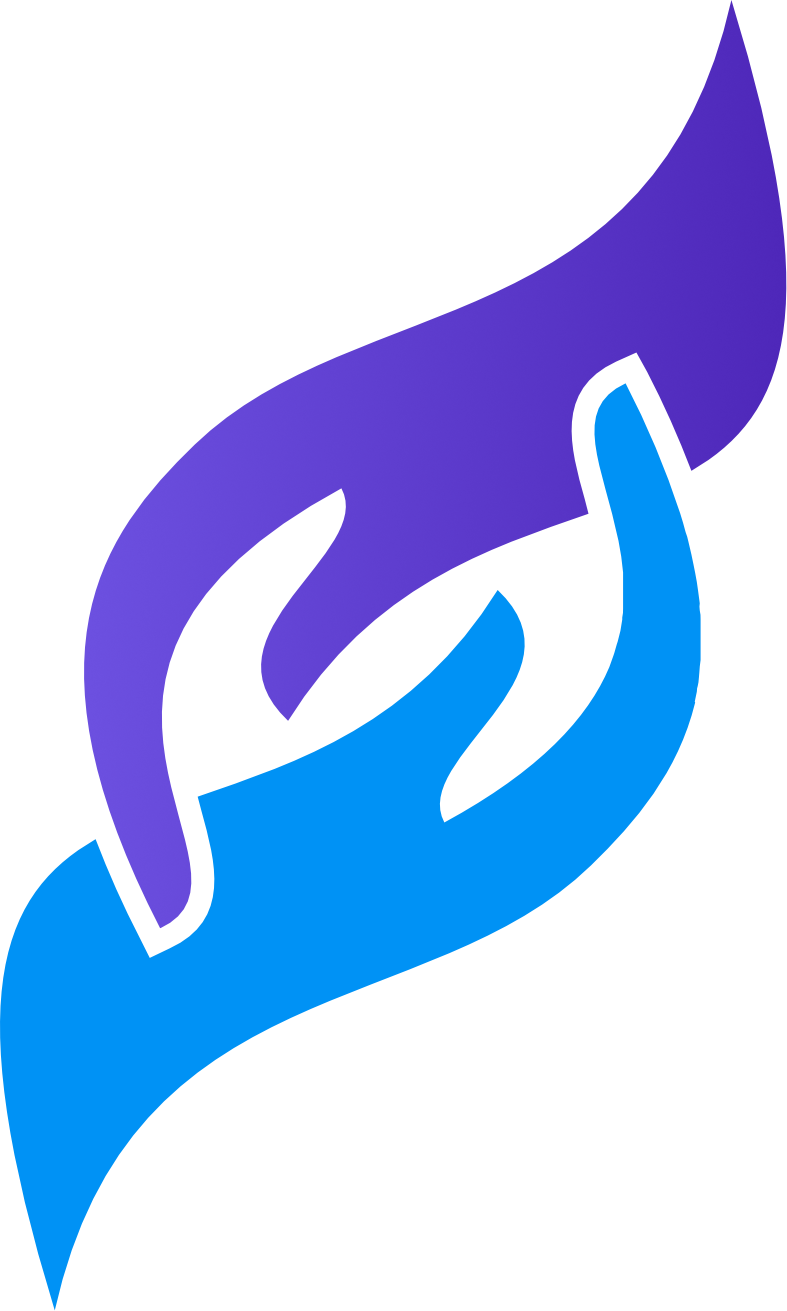 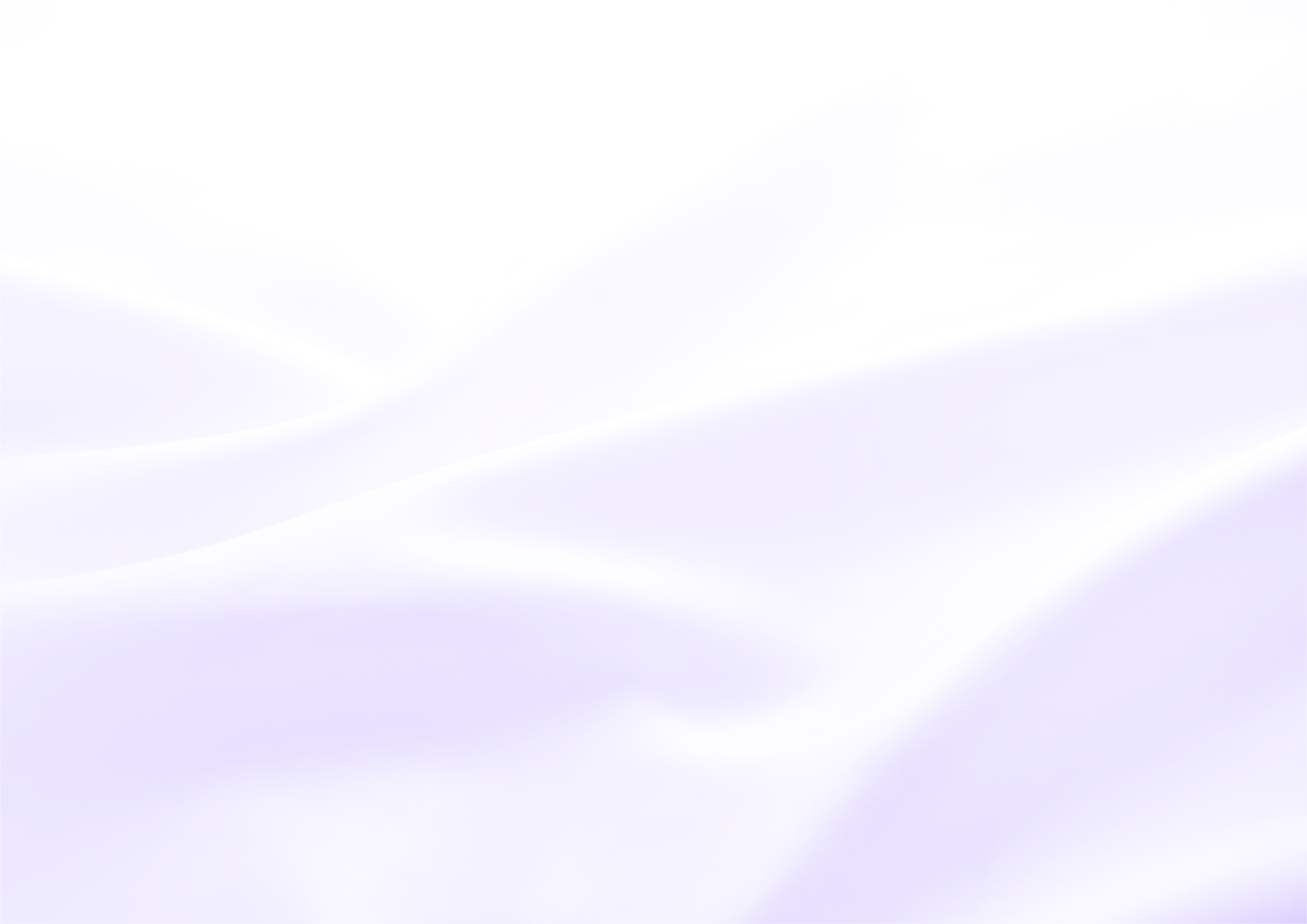 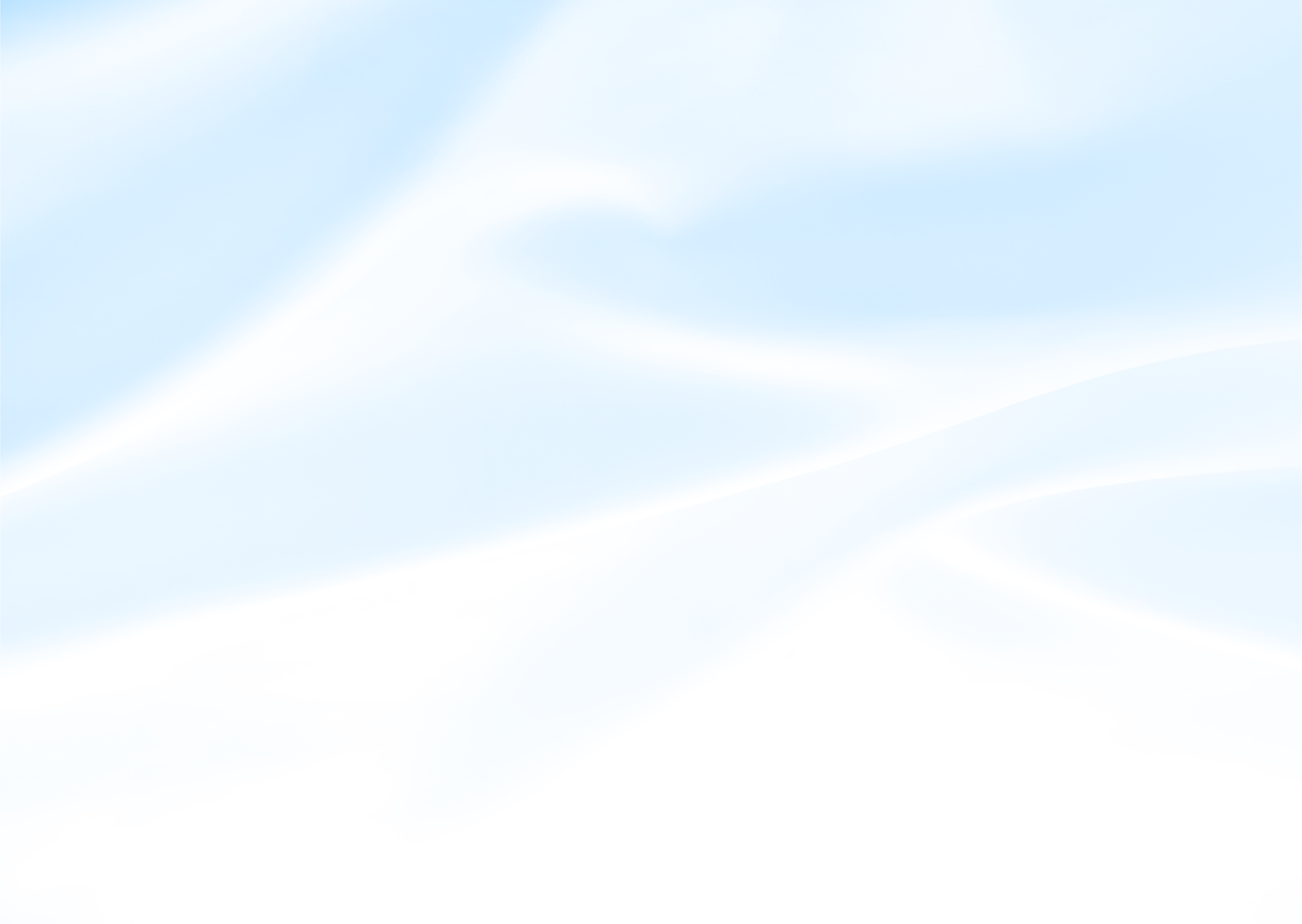 Przepisy prawa oświatowego
USTAWA z dnia 14 grudnia 2016 r. – Prawo Oświatowe

USTAWA z 7 września 1991 r. o systemie oświaty

ROZPORZĄDZENIE MINISTRA EDUKACJI NARODOWEJ 
z dnia 9 sierpnia 2017 r. w sprawie zasad organizacji i udzielania pomocy psychologiczno-pedagogicznej w publicznych przedszkolach, szkołach i placówkach.
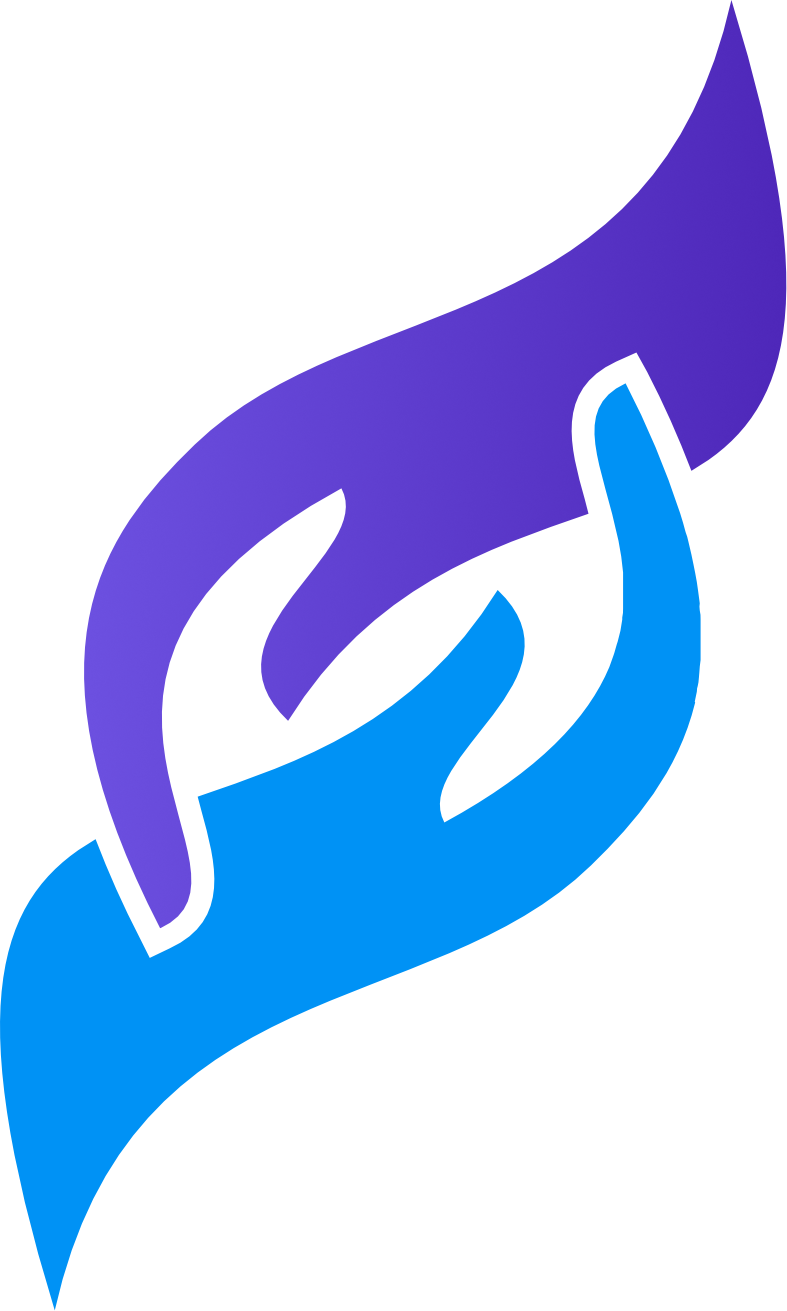 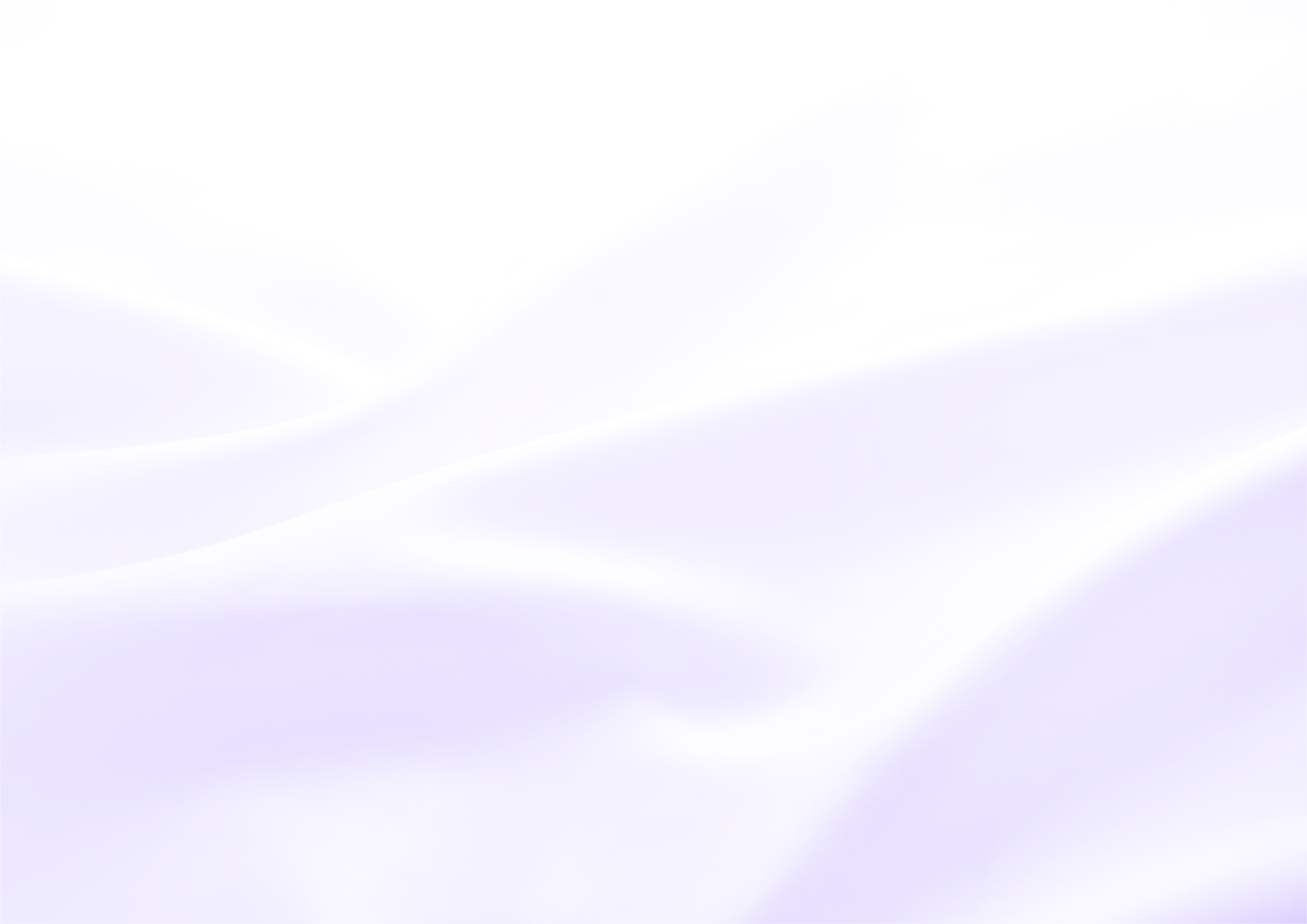 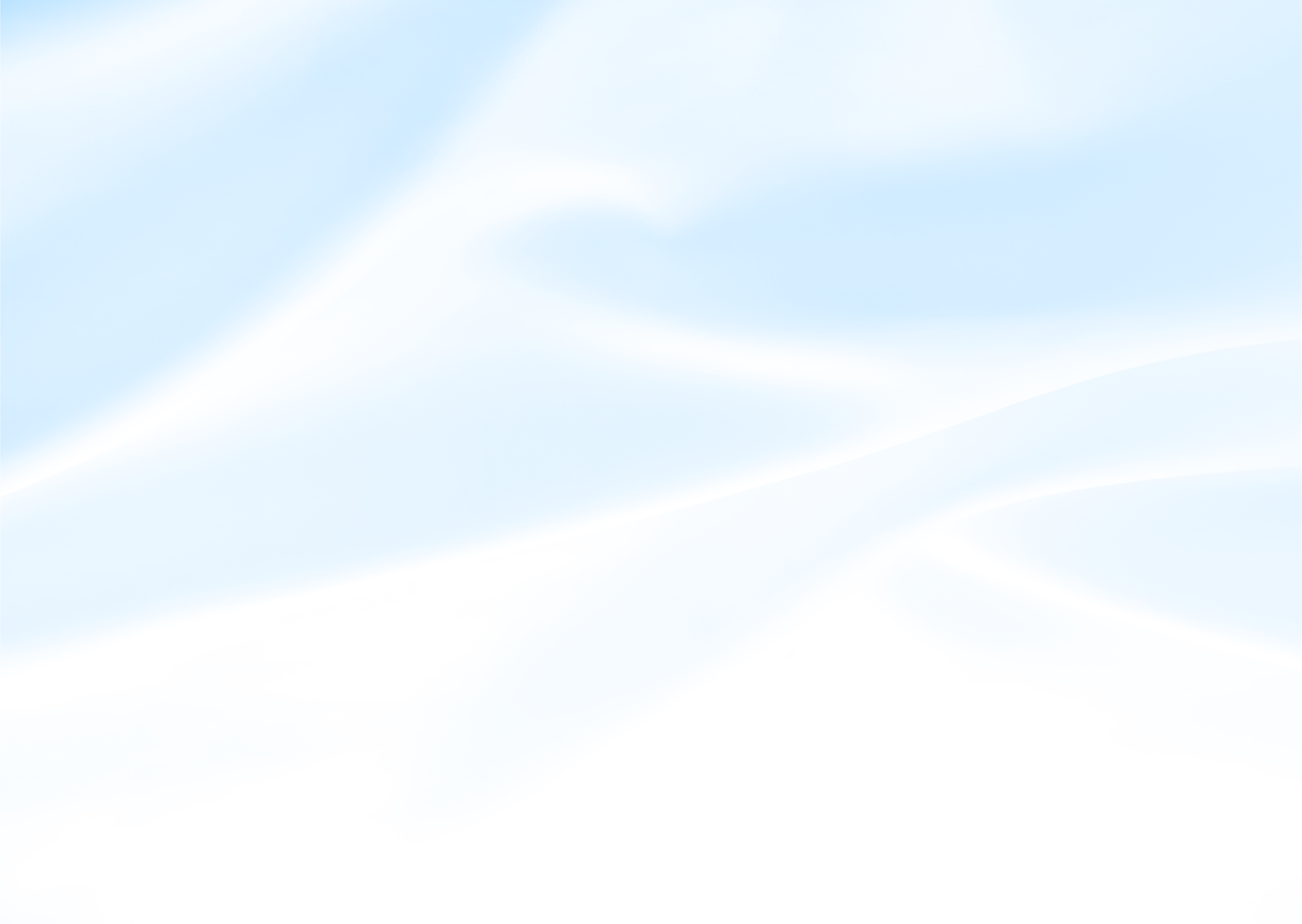 Podstawy teoretyczne modelu
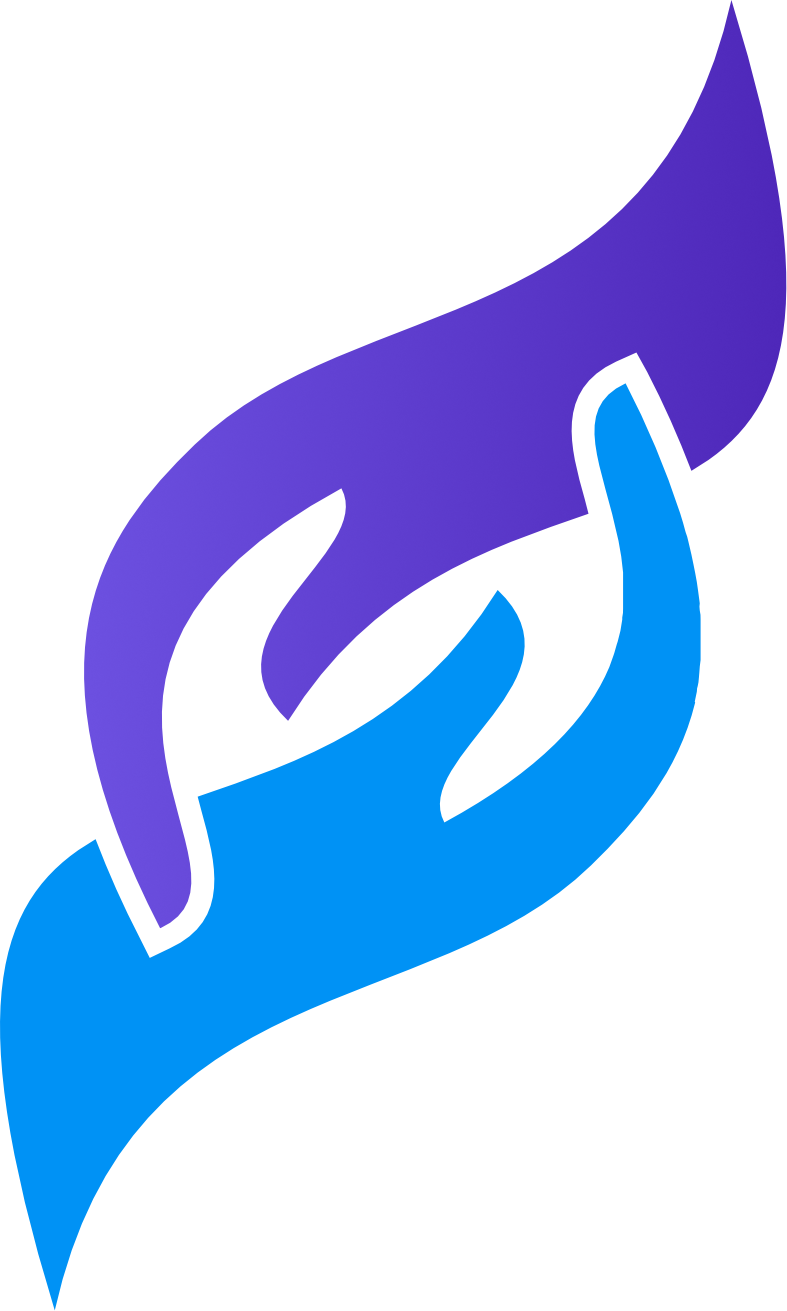 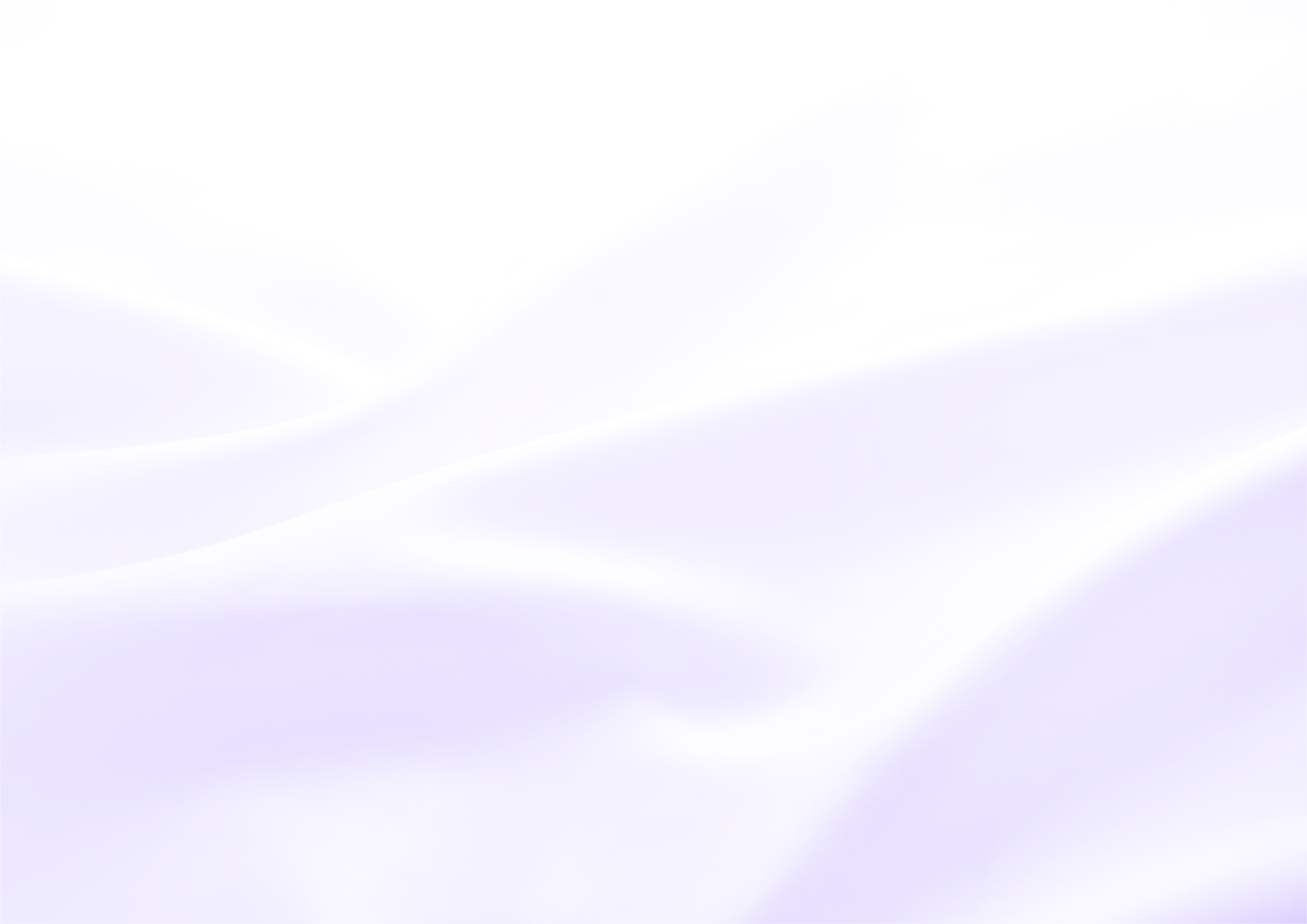 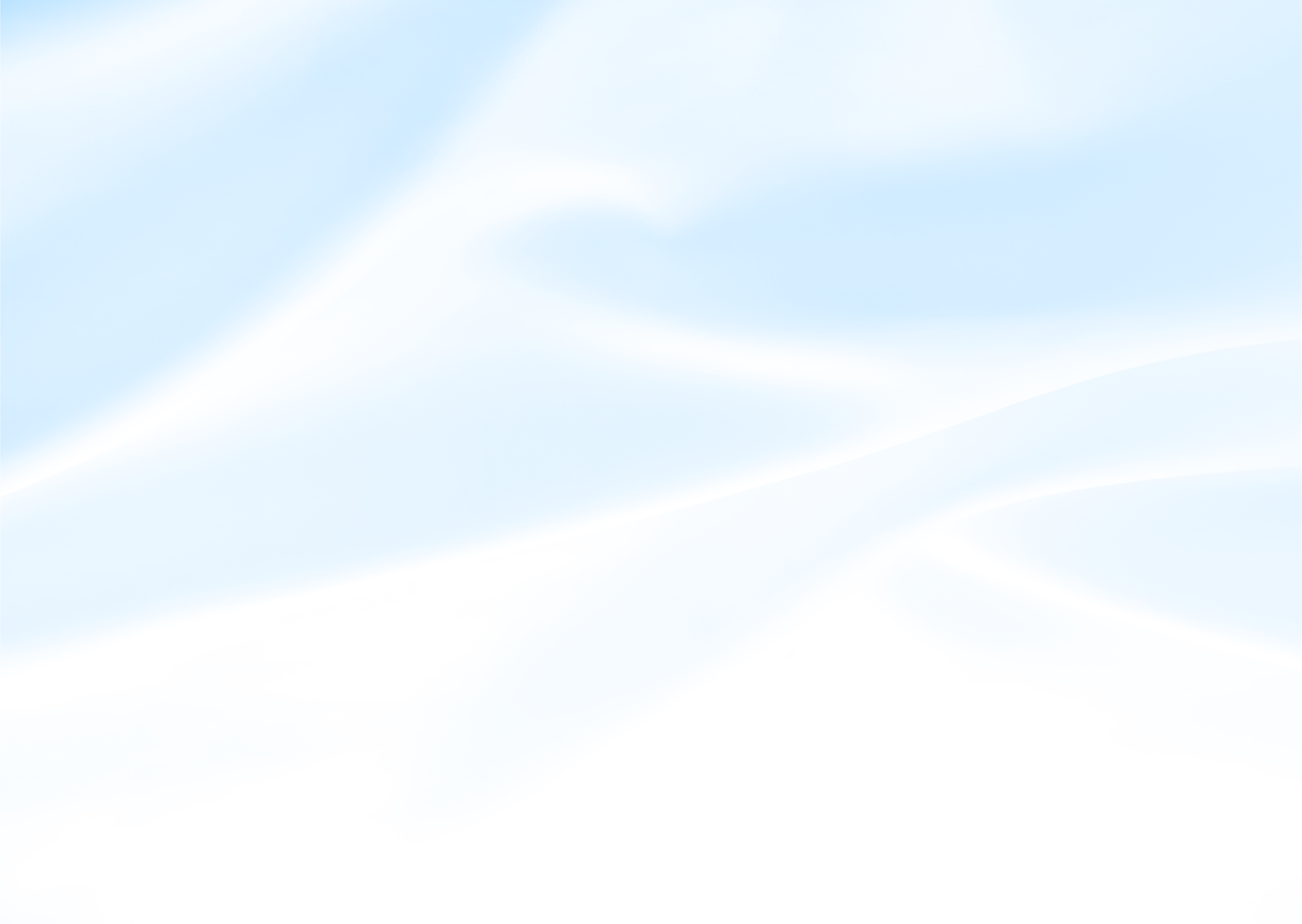 Model
Model to układ założeń przyjmowanych w nauce w celu ułatwienia rozwiązania danego problemu badawczego. Jest to hipotetyczna konstrukcja myślowa, będąca uproszczonym obrazem badanego fragmentu rzeczywistości, w którym pomija się elementy nieistotne dla danego celu.
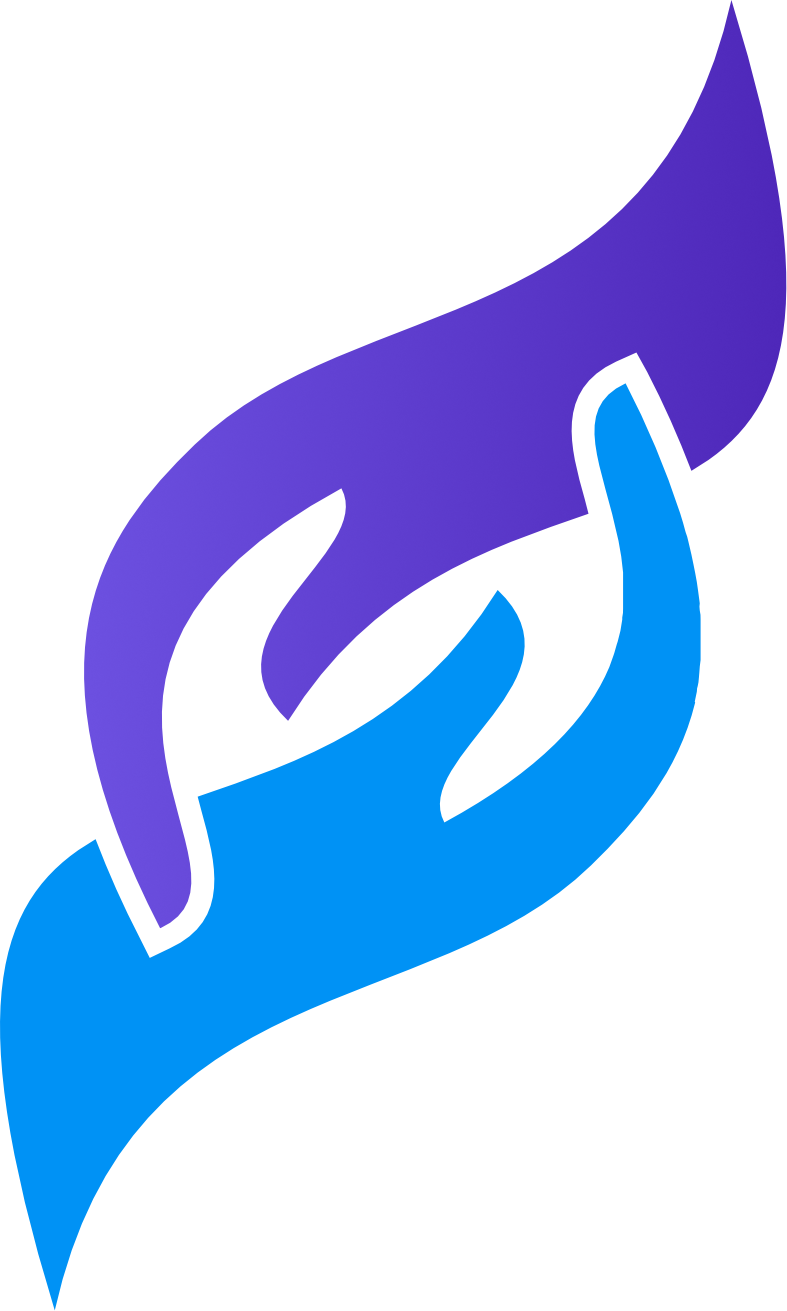 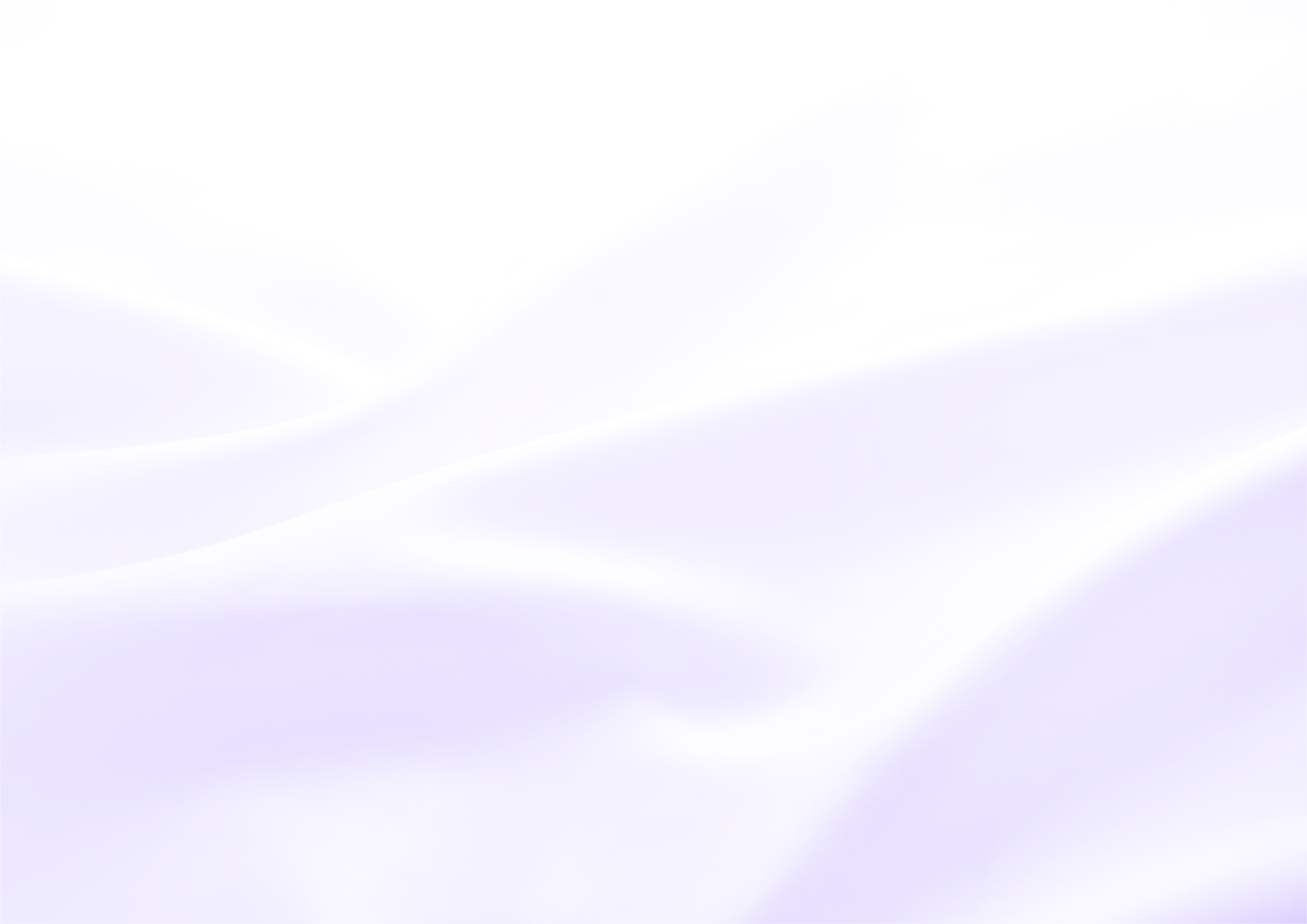 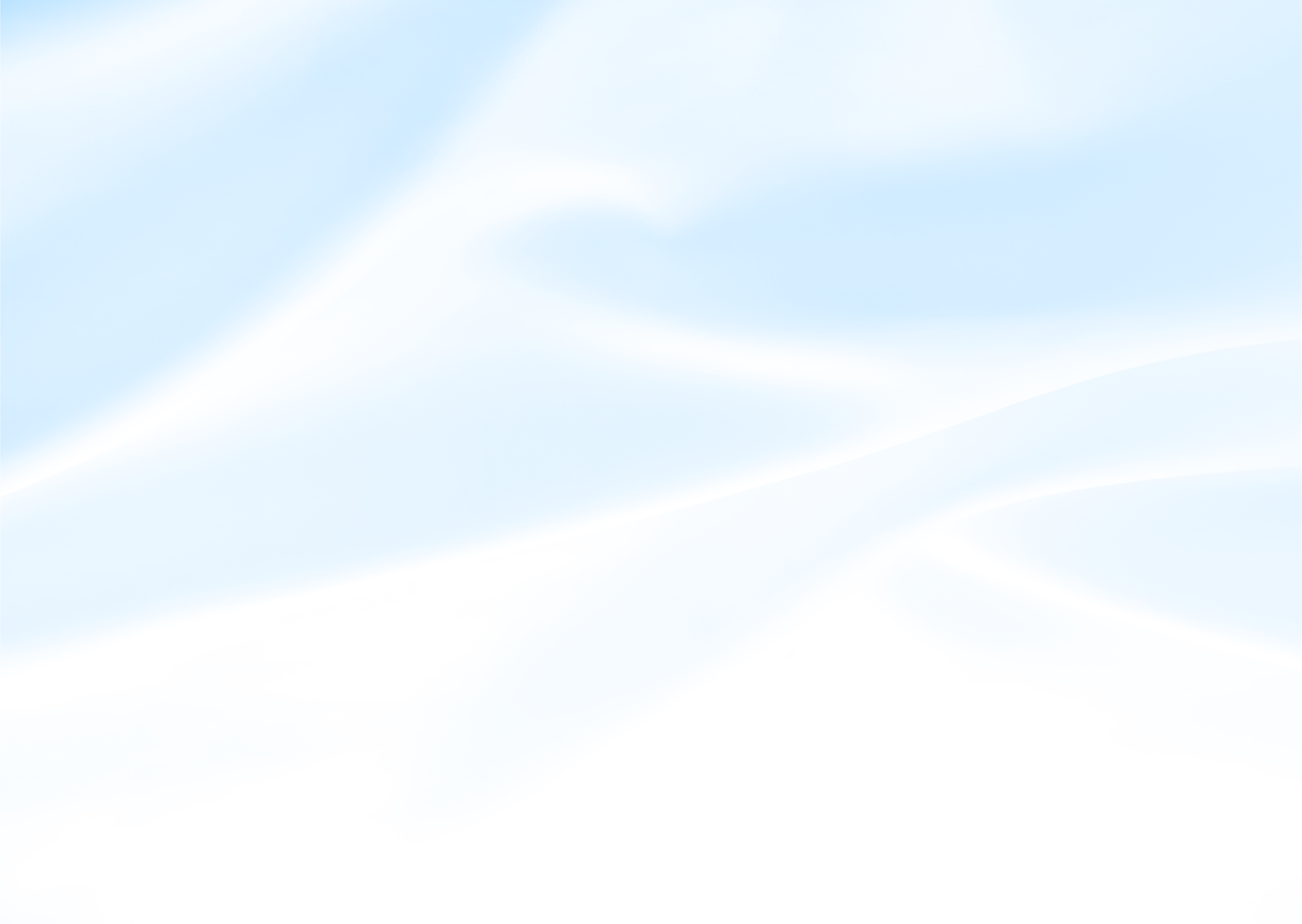 Model wsparcia psychologiczno – pedagogicznego
Wskazanie działań, które w przypadku uczniów wspierają ich potencjał rozwojowy, w przypadku nauczycieli - potencjał zawodowy, a dla obydwu grup pozwalają na pełen rozwój dobrostanu psychicznego i społecznego i pełną realizację potencjału człowieka.
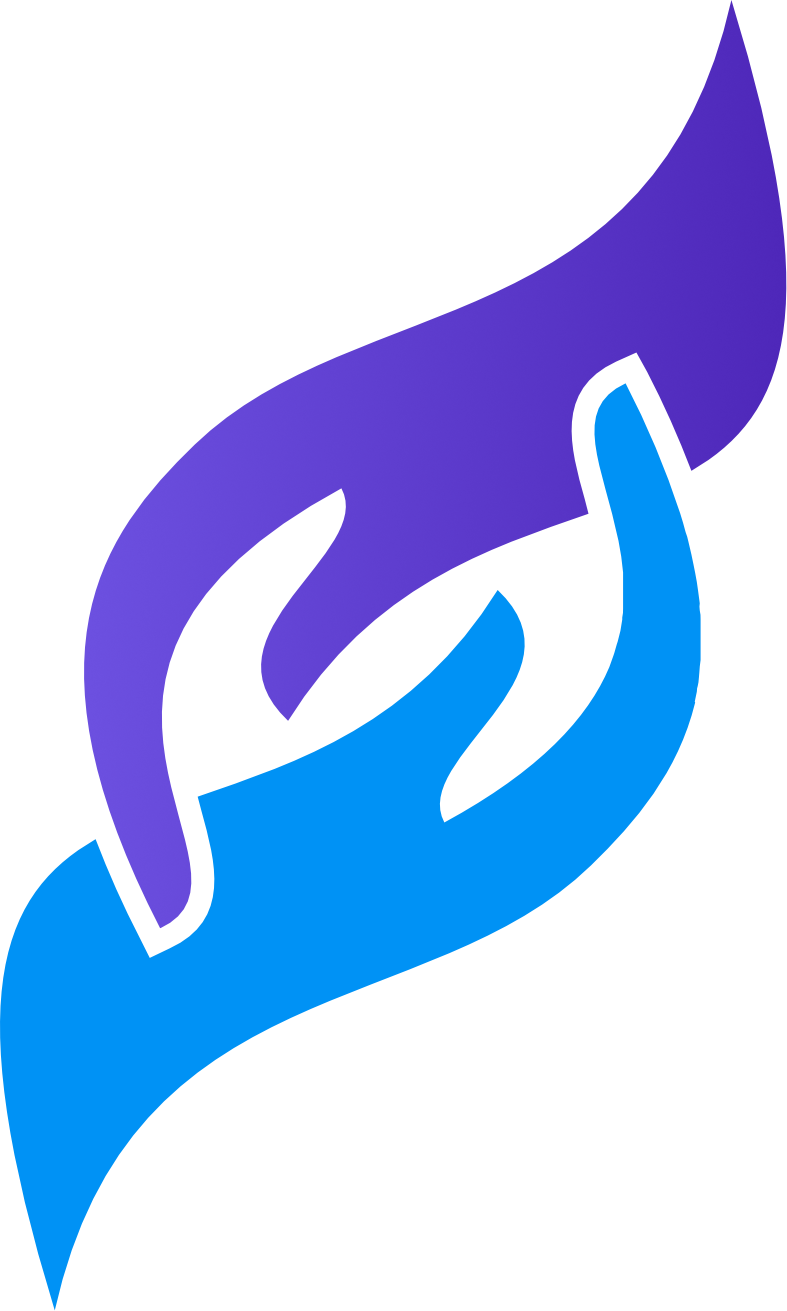 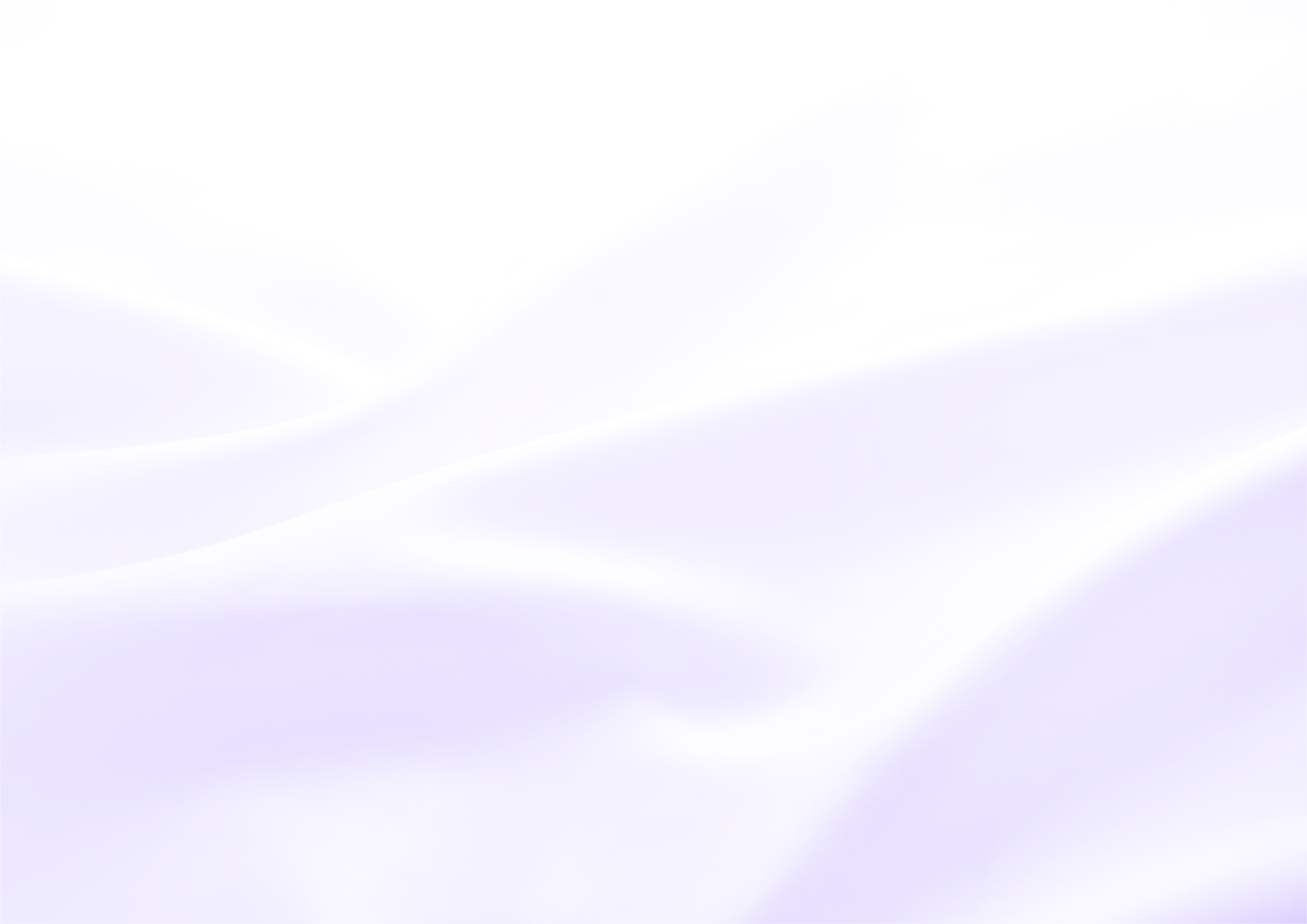 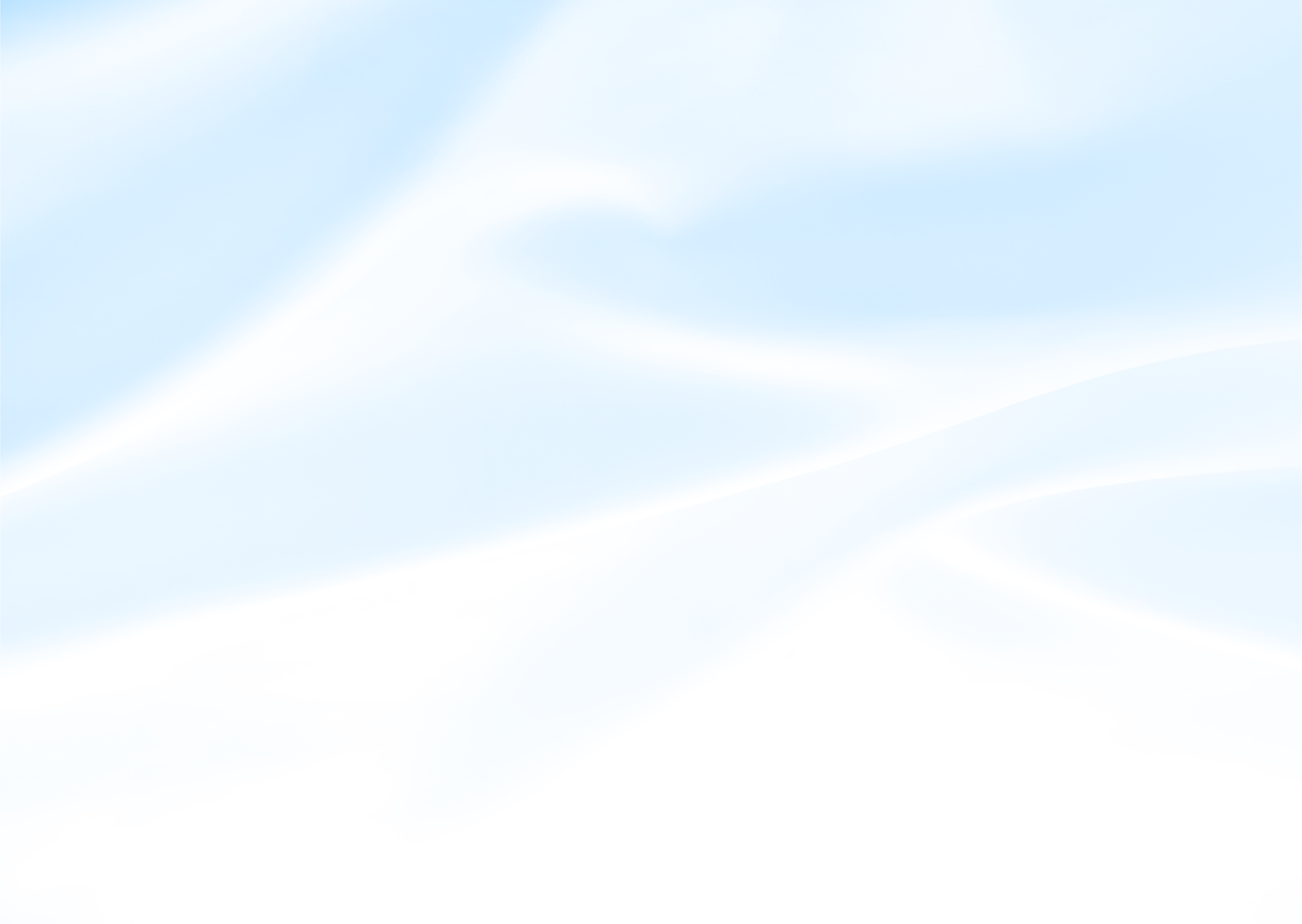 Model subiektywno-społeczny
Model społeczny – według tego modelu liczą się okoliczności społeczne. Sytuacje społeczne, w tym rozwiązania w obszarze szkoły, przepisów prawa oświatowego, specyfiki środowiska rodzinnego, lokalnego - stanowią najlepszy czynnik pozwalający na sukces Ucznia i Nauczyciela.
Model subiektywny – rozumienie w interpretacji kierunku filozoficznego zakładającego, że przedmiot poznania istnieje zależnie od umysłu poznającego;
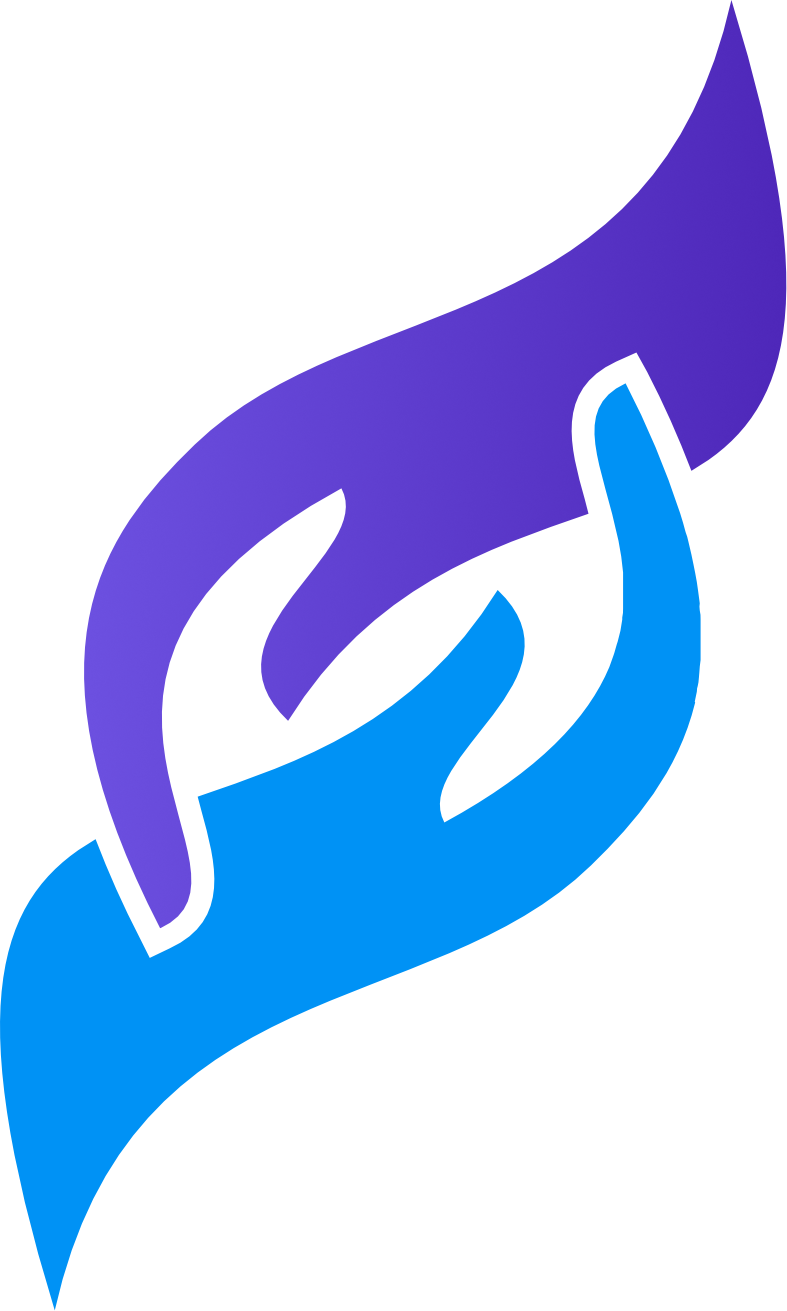 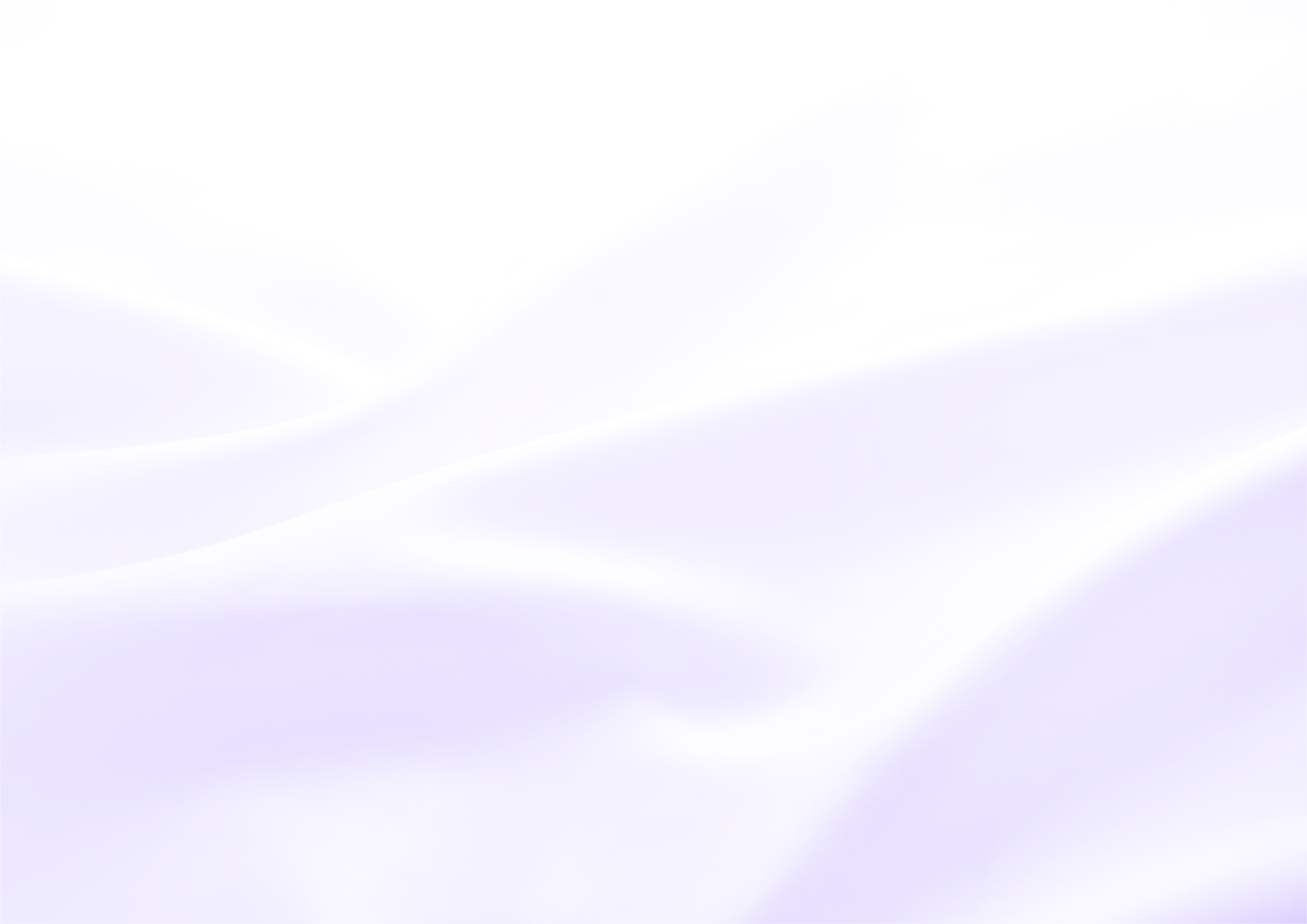 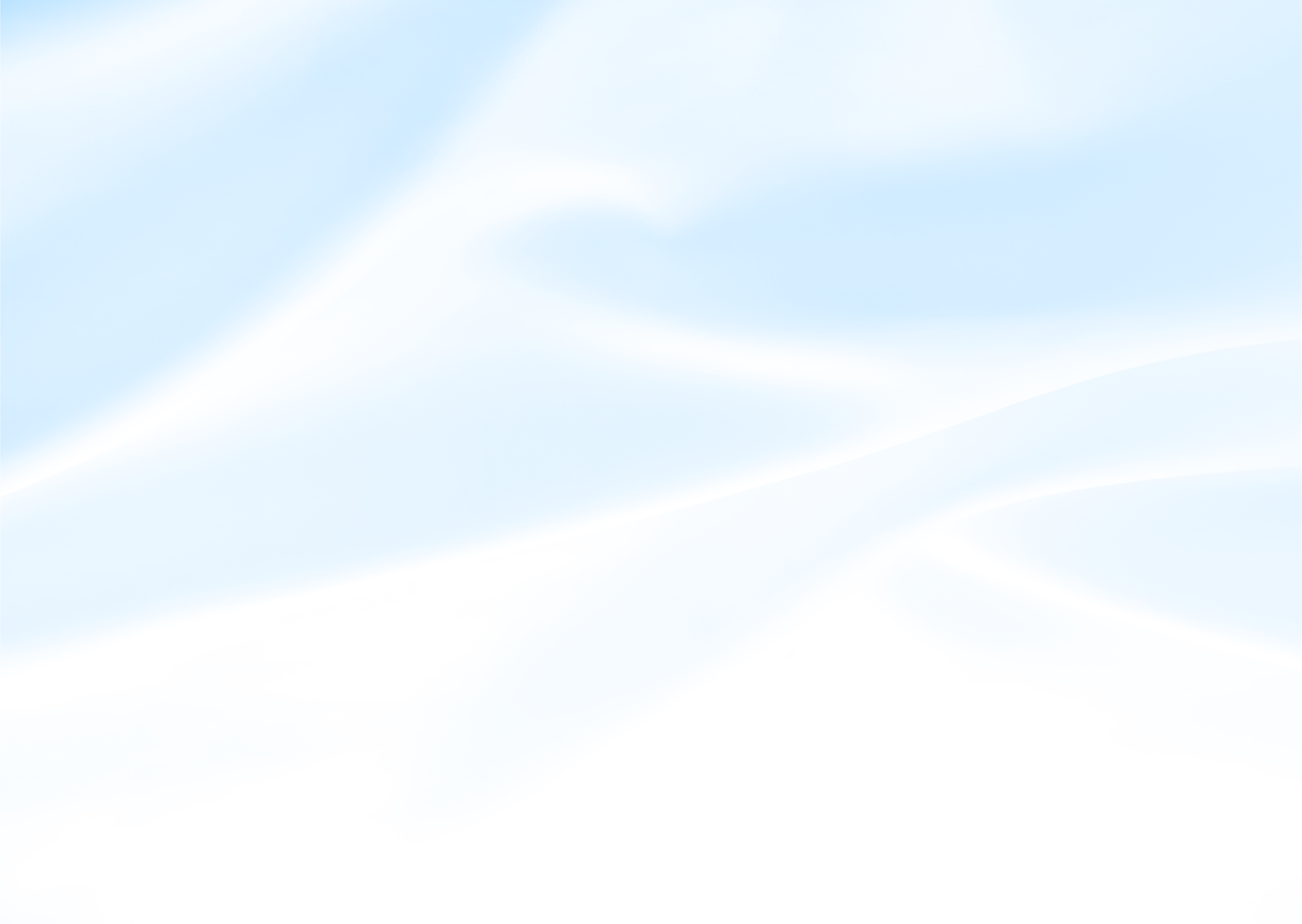 Poziomy wsparcia psychologiczno-pedagogicznego
Poziom C Praktyczne implikacje w zakresie wsparcia psychologiczno-pedagogicznego
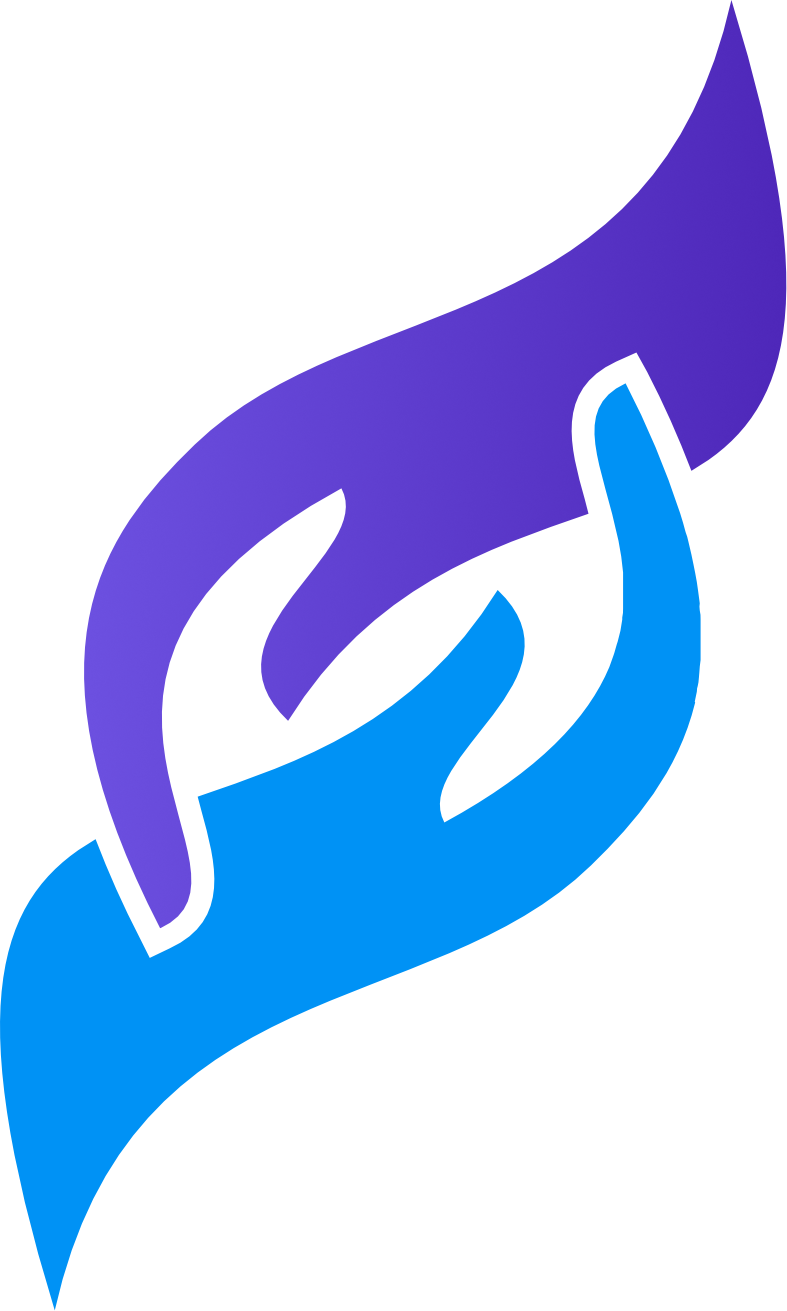 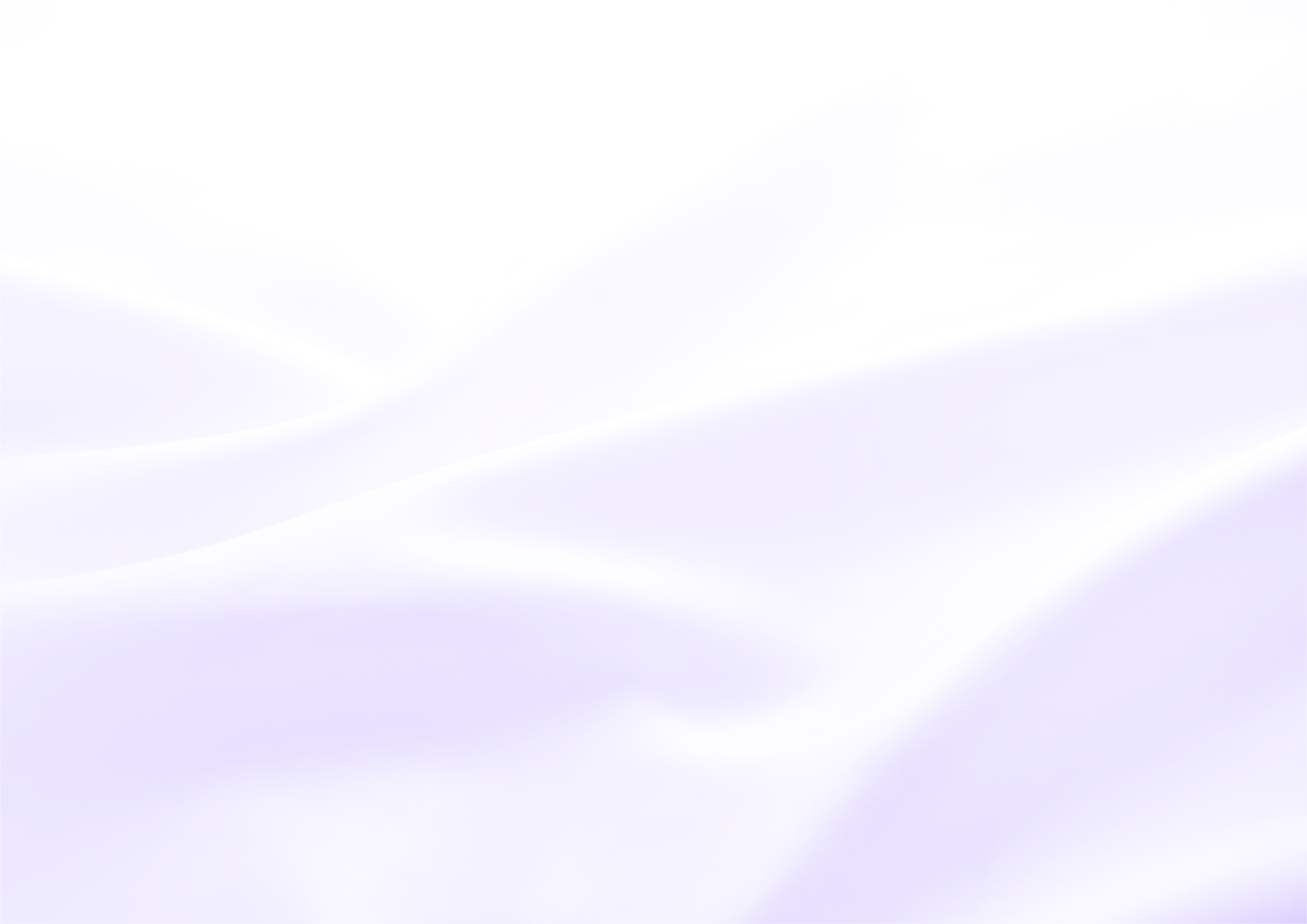 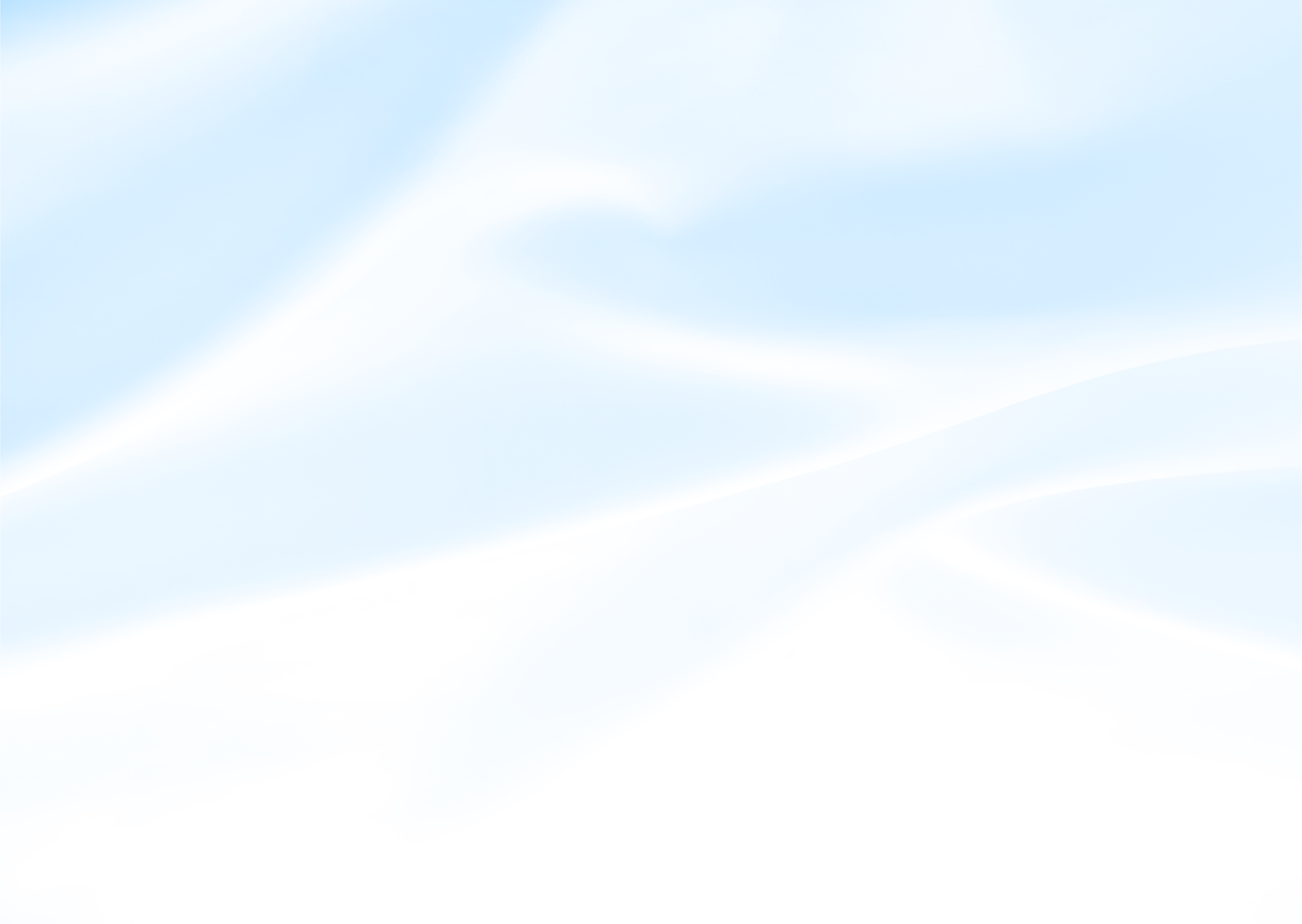 Uczeń
wsparcie dla wszystkich uczniów (metody skoncentrowane na uczniach, które zakładają, że każda jednostka posiada zdolność uczenia się oraz indywidualny styl nauki; 
metody elastyczne, interaktywne, wspomagające aktywne współuczestnictwo i proces uczenia się każdego dziecka, wychodzenie poza schemat;
każdy uczeń zaopiekowany, zgodnie z jego potrzebami (rozwój i wzmacnianie potencjałów, eliminowanie dysfunkcji, w każdym czasie i okresie rozwojowym;
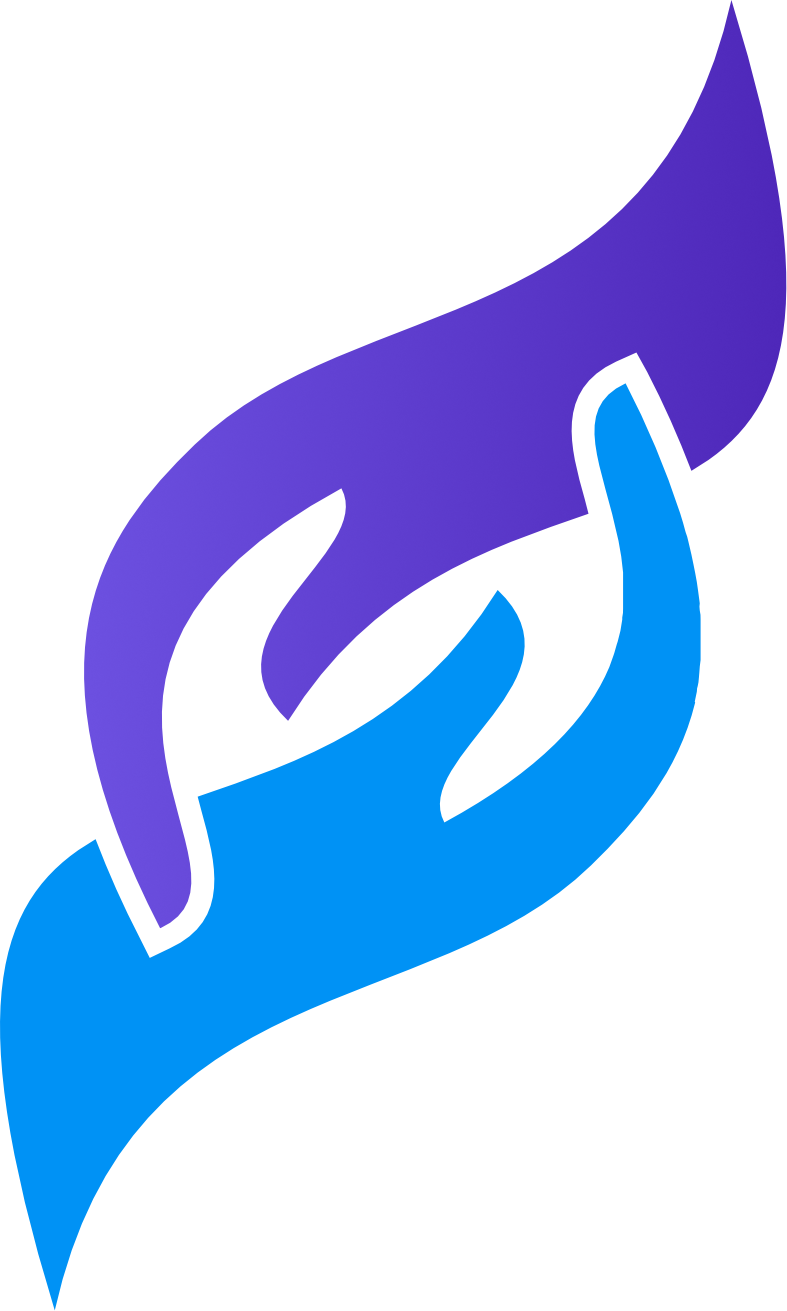 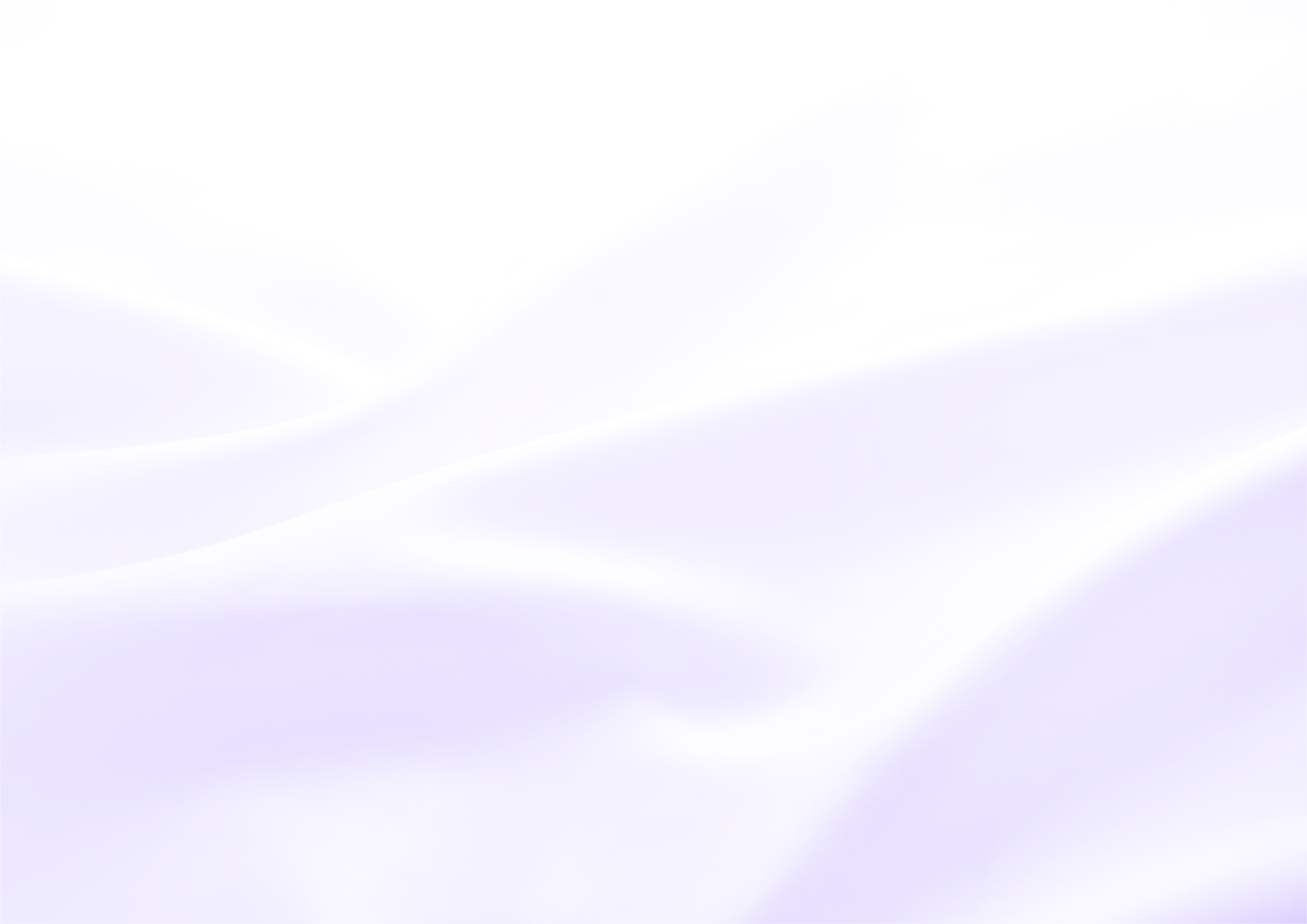 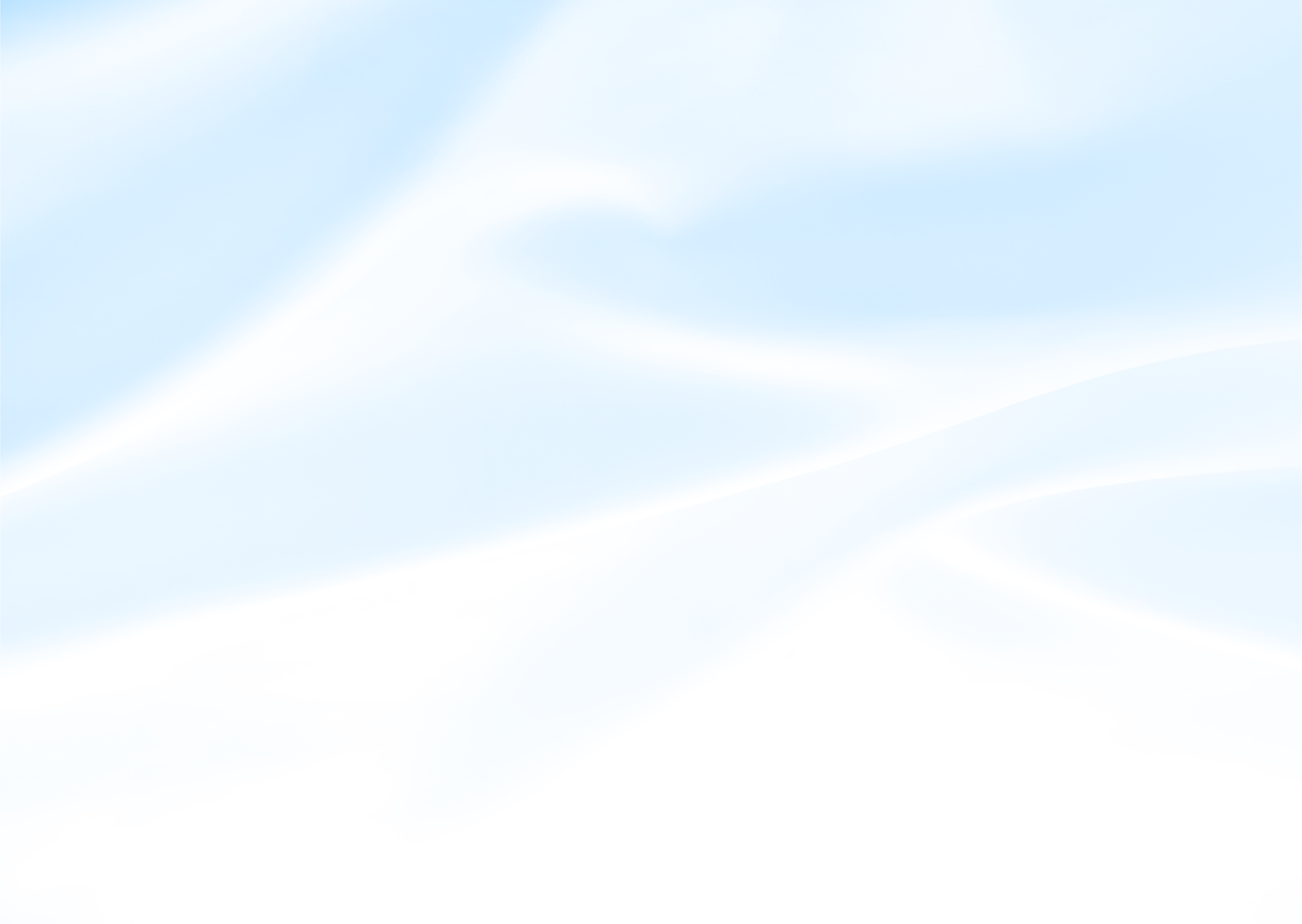 Uczeń
na wczesnym etapie należy poprzez aktywną ewaluację/ diagnozę/ ocenę funkcjonalną określić, jakiego wsparcia potrzebować będą wszyscy uczniowie, a następnie zapewnić im potrzebną pomoc w sposób, który umożliwi wszystkim pełną aktywność w klasie, szkole, i szerszym otoczeniu społecznym.
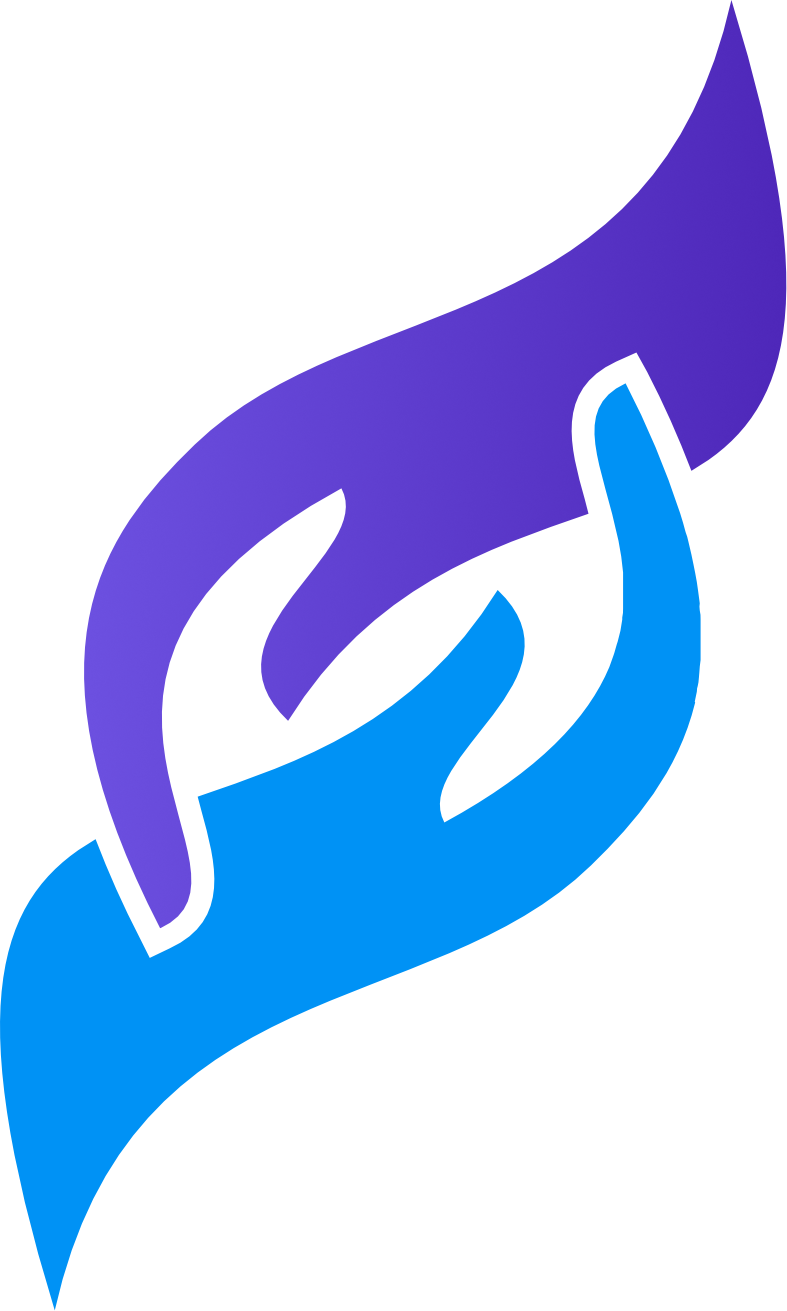 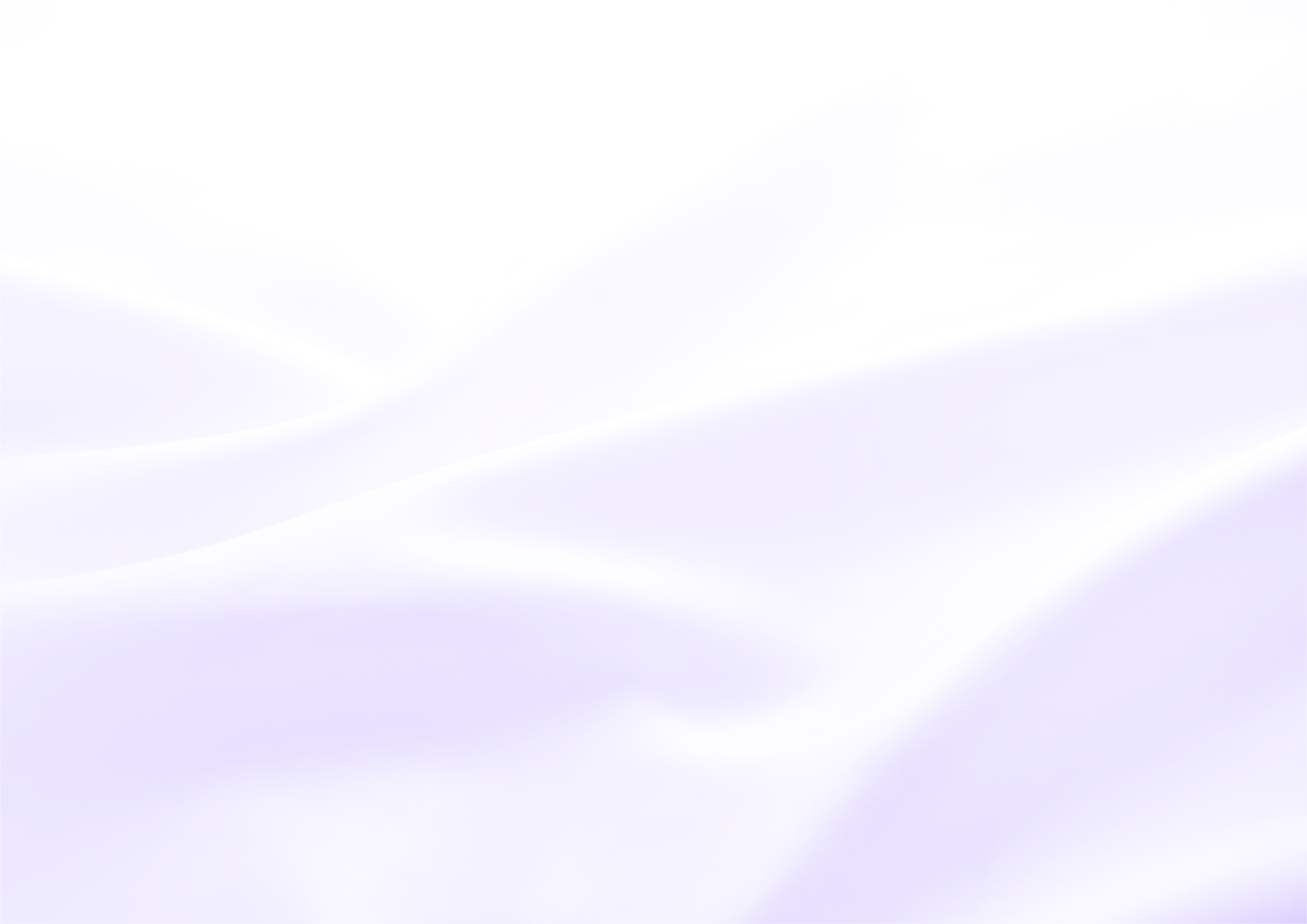 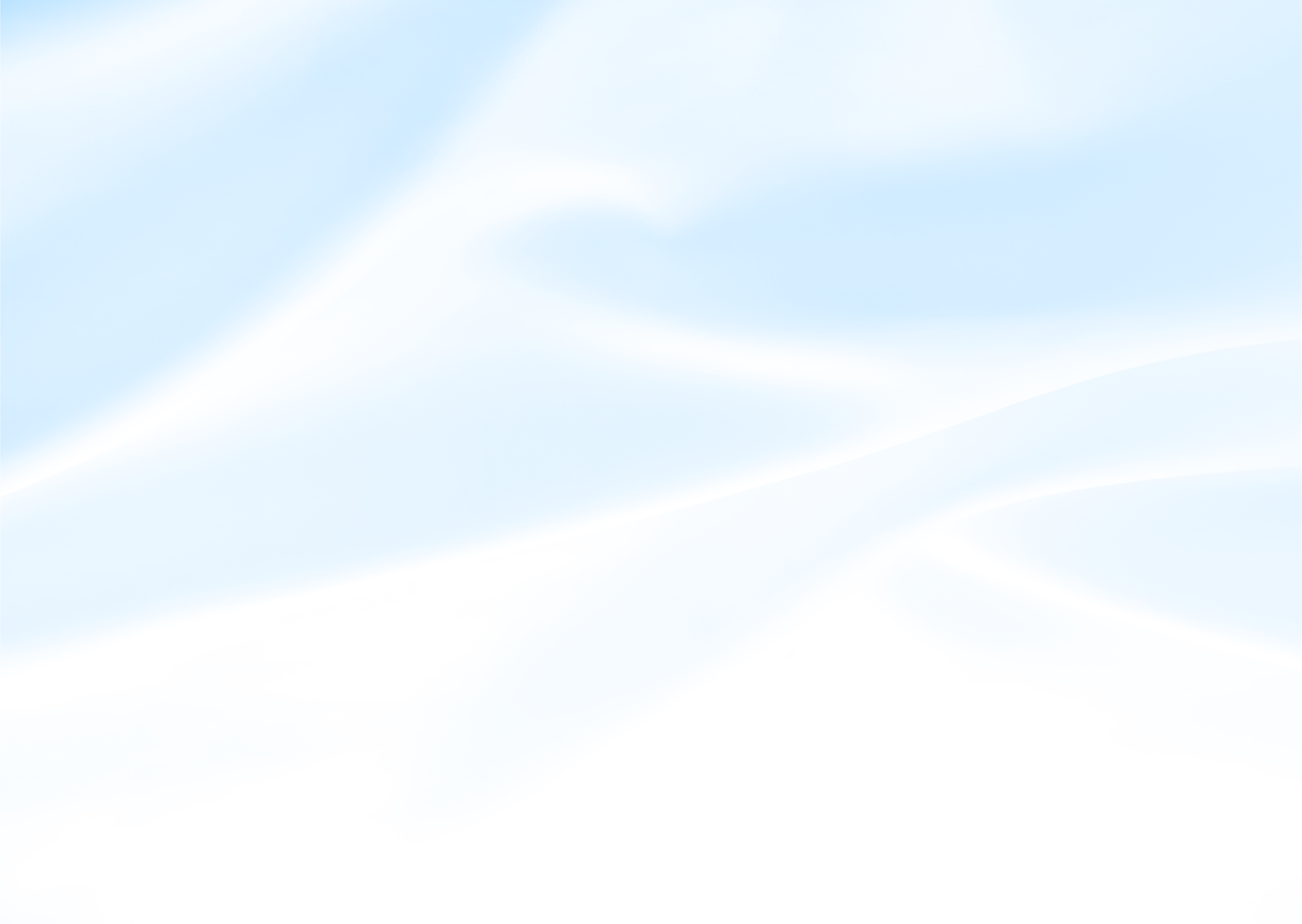 Uczeń
promowanie takiego spojrzenia na ucznia, które dostrzega w nim wiele wyjątkowych i zmieniających się tożsamości. Nauczyciele powinni być przygotowani do tego, by w profesjonalny sposób wyjść naprzeciw zróżnicowanym potrzebom, z jakimi spotkają się w szkołach w całej Europie;
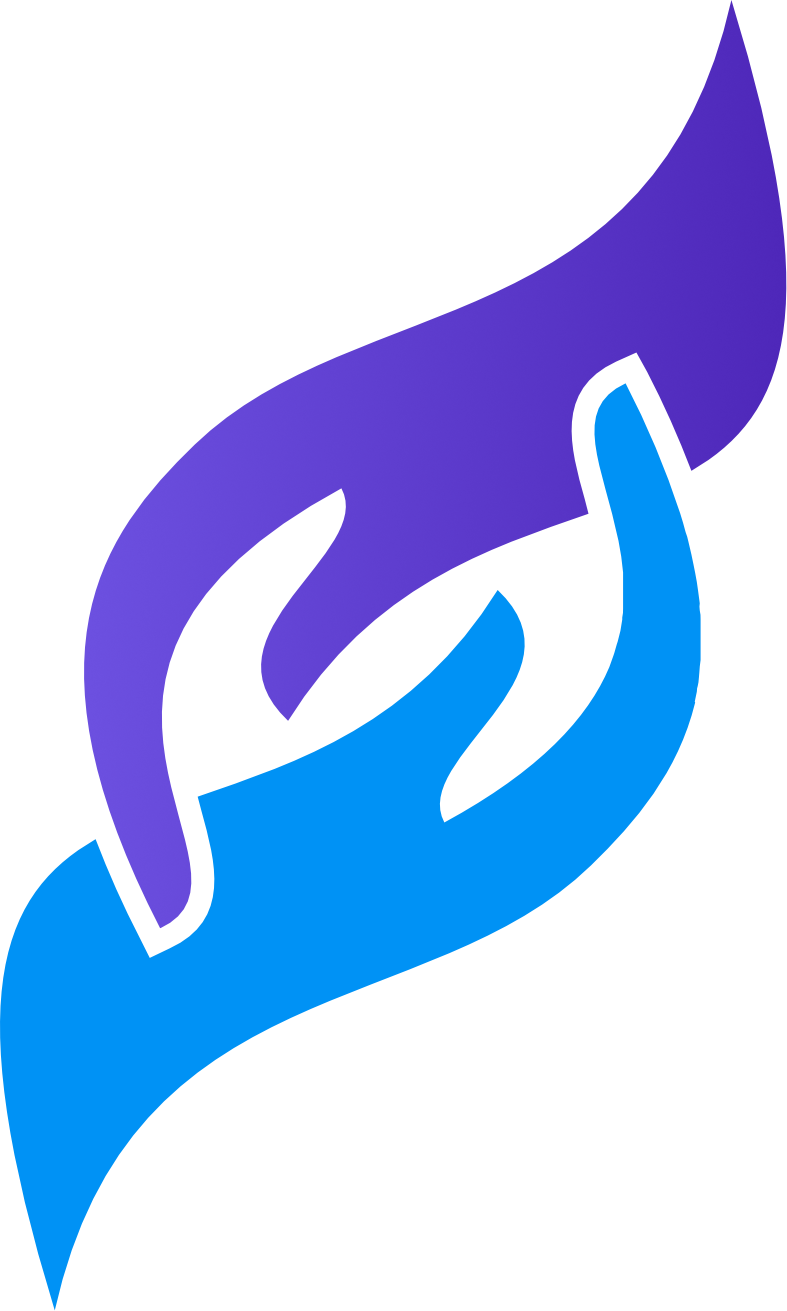 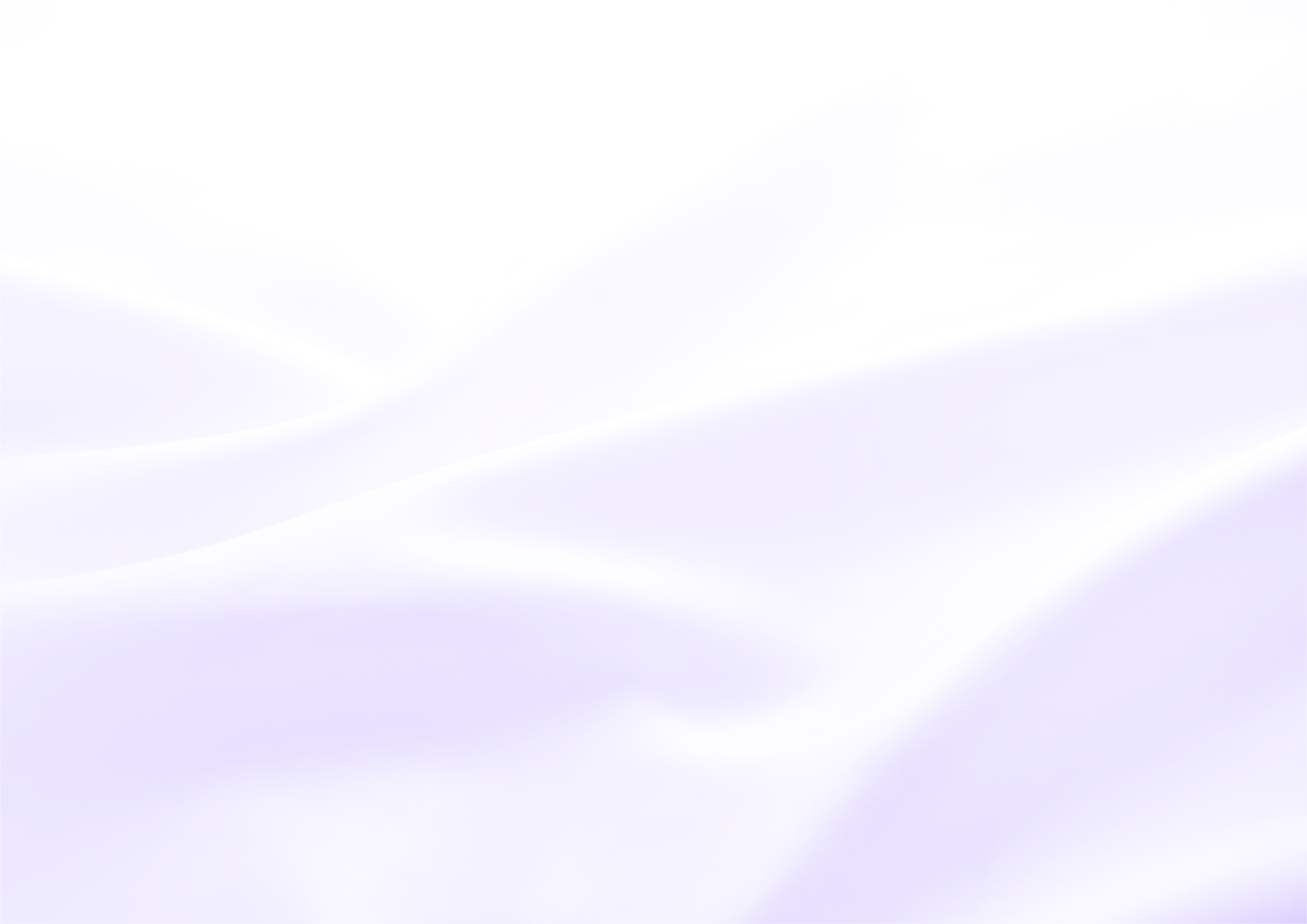 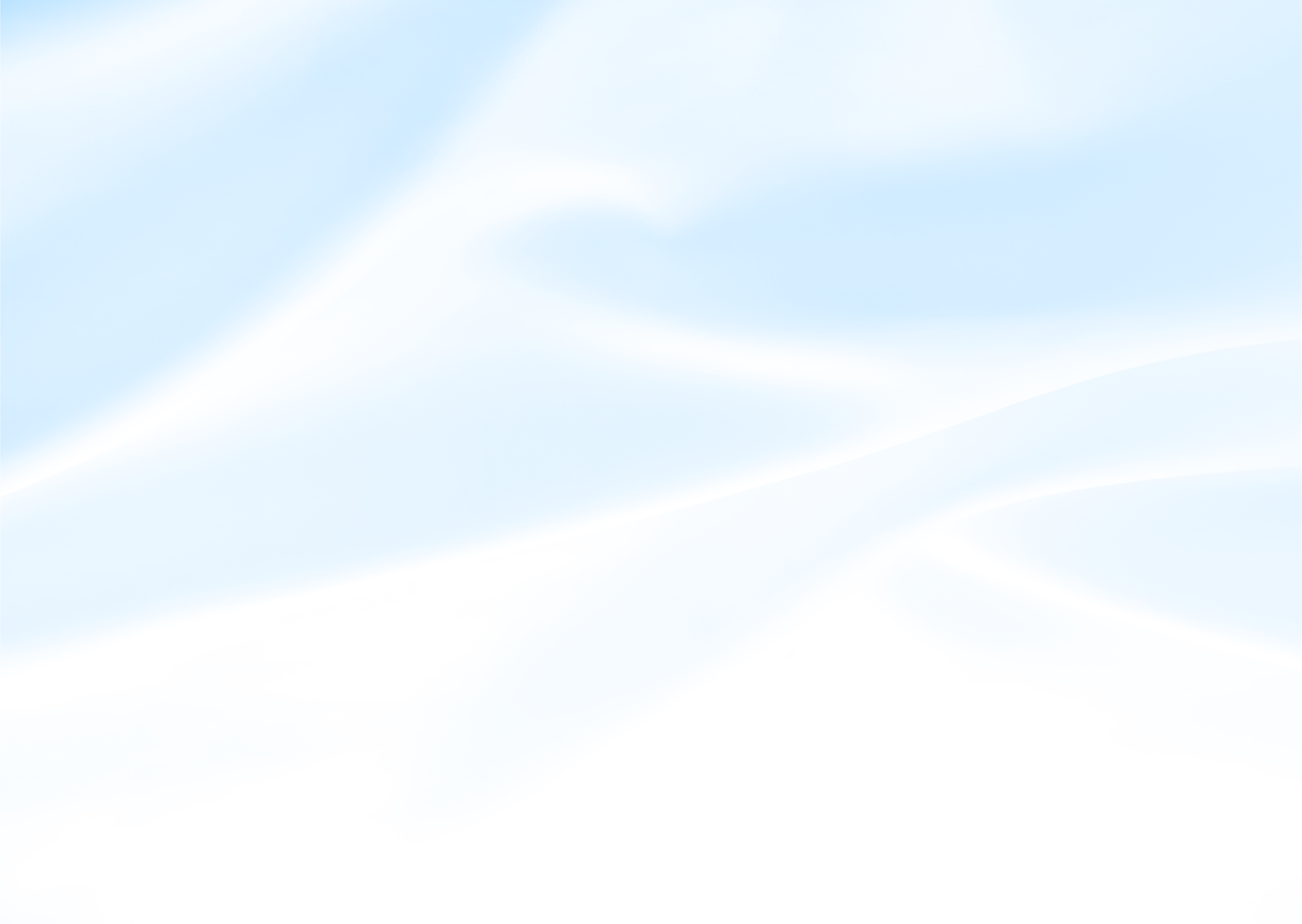 Uczeń
uczeń powinien mieć zapewnioną szybką dostępność odpowiednich (cyfrowych) materiałów do nauki oraz wsparcie podczas nauki wspieranej cyfrowo;
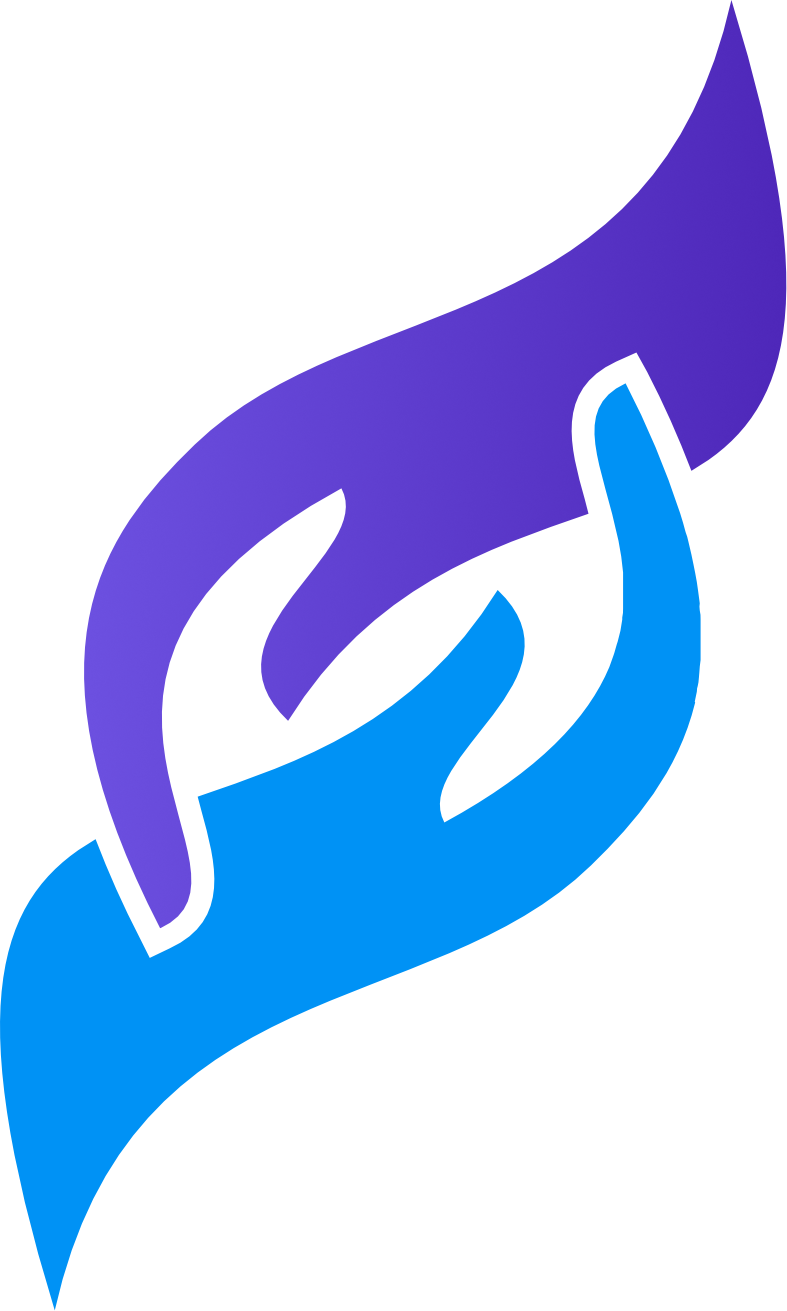 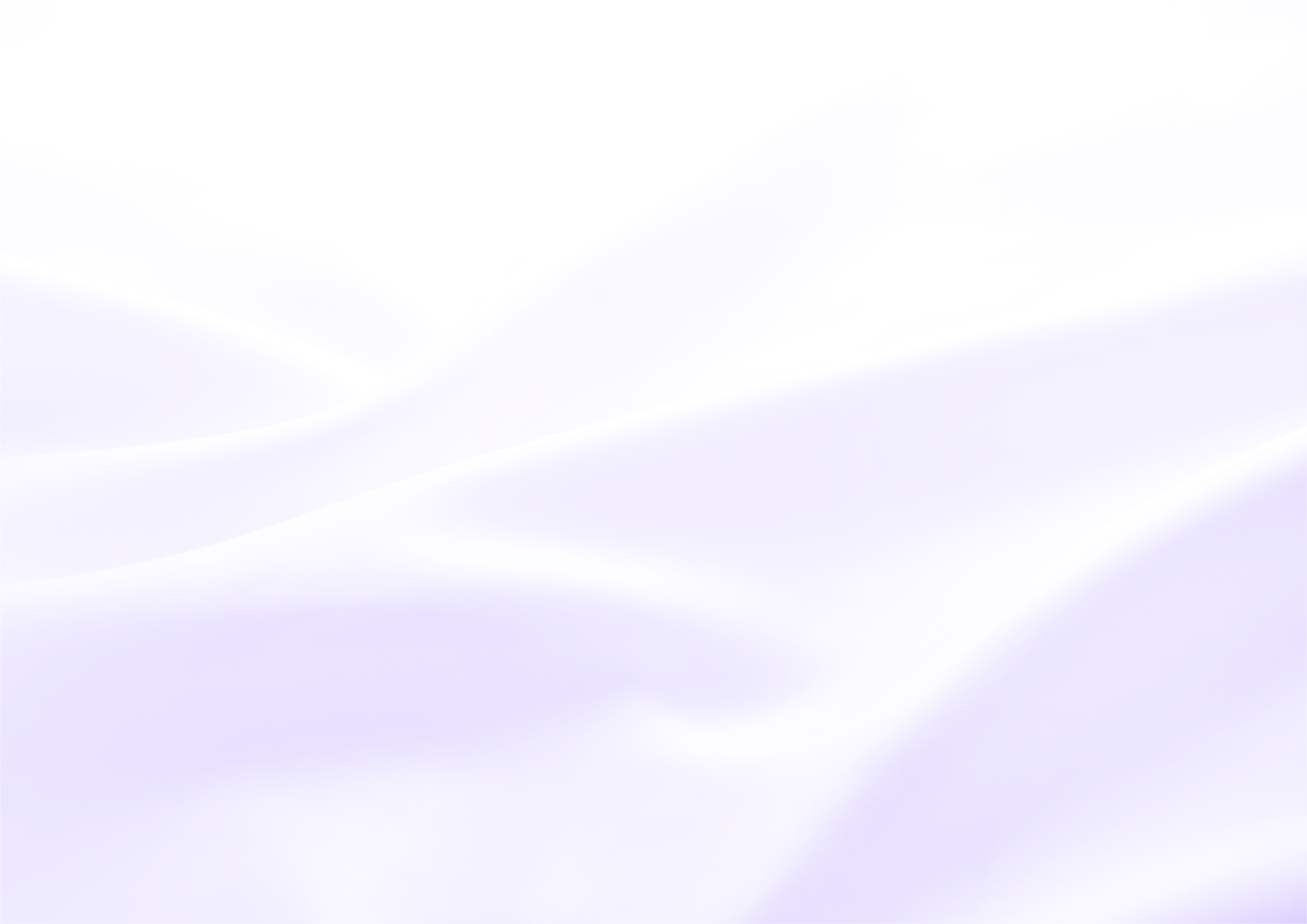 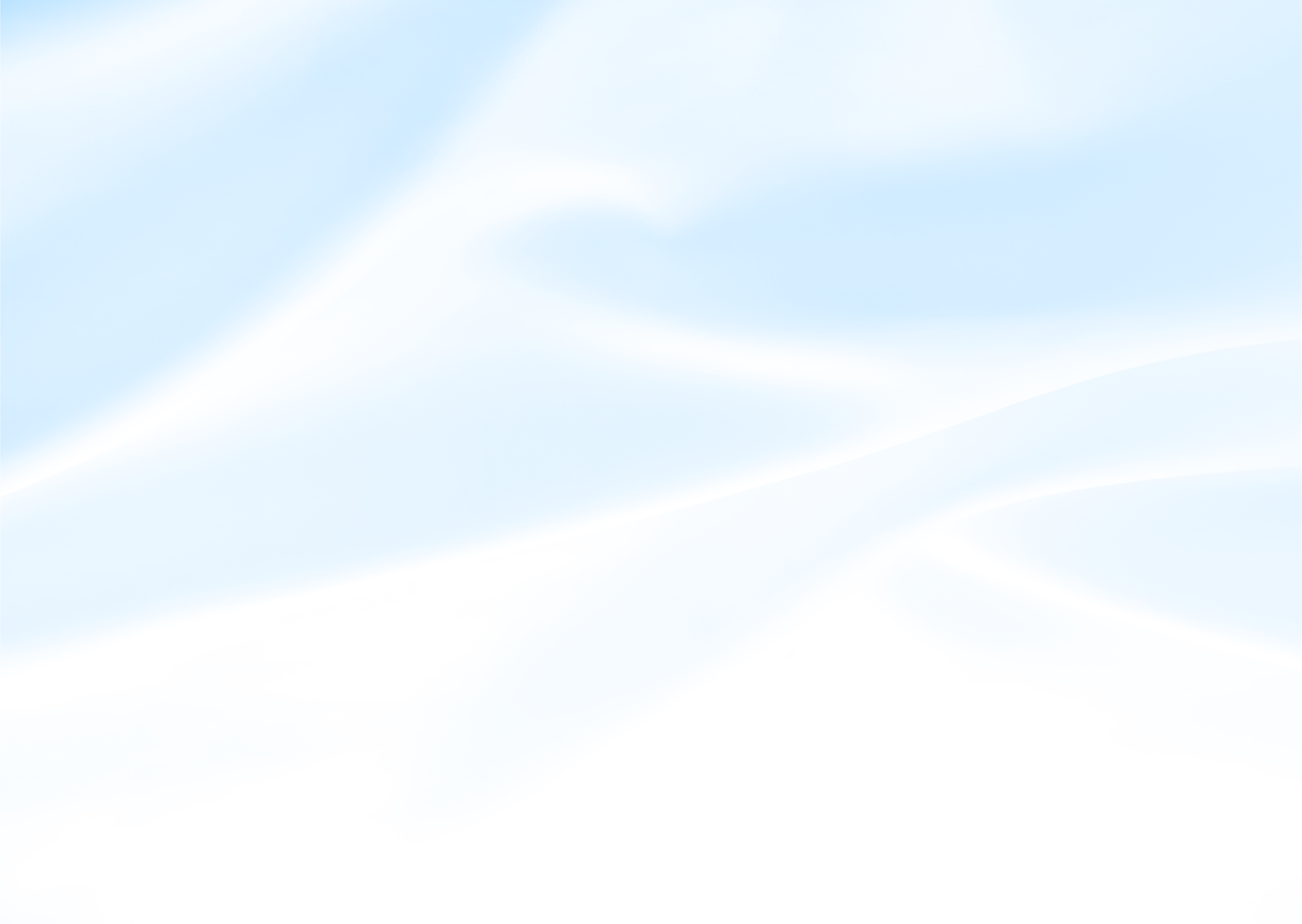 Uczeń
likwidacja nierówności edukacyjnych wymaga różnorodnych i długofalowych, planowanych inicjatyw – uwzględniających jednocześnie różne światy edukacyjne (działania dostosowane do indywidualnych potrzeb uczniów i środowisk szkolnych);
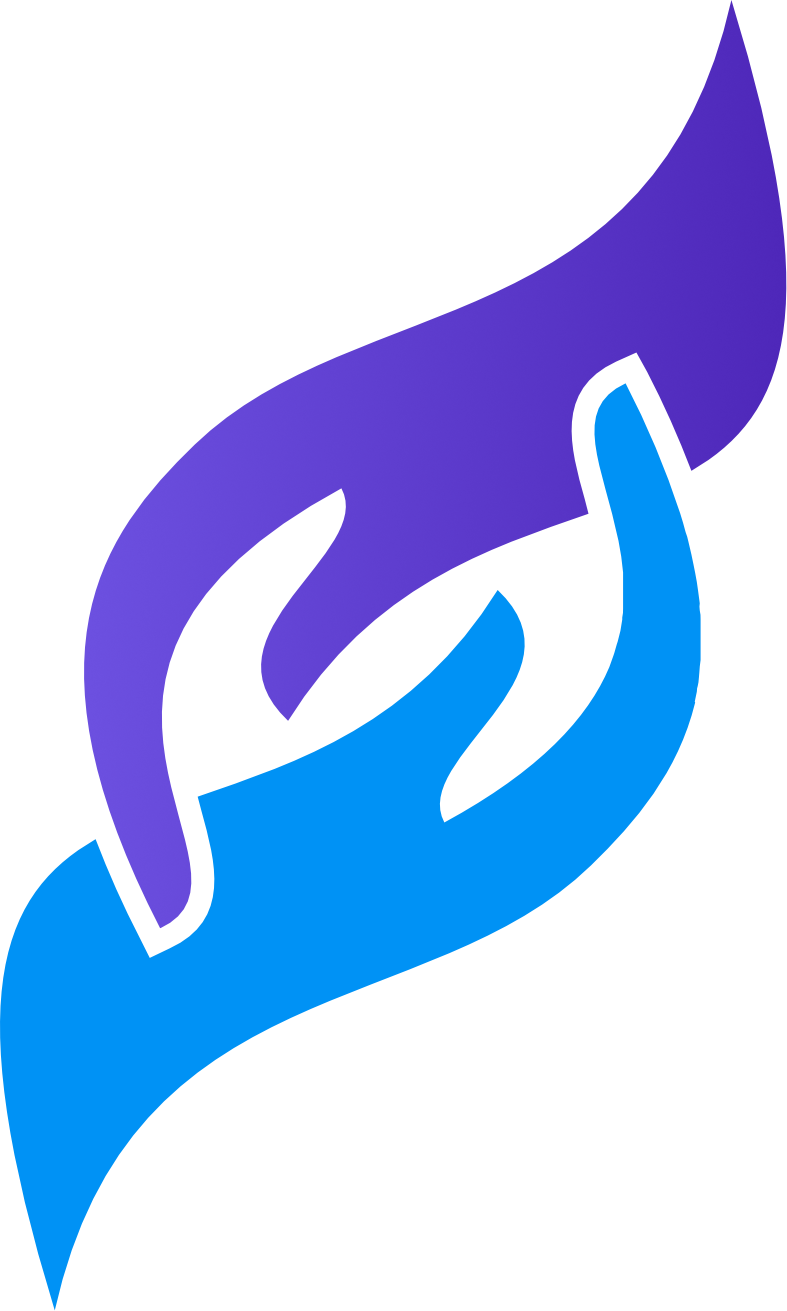 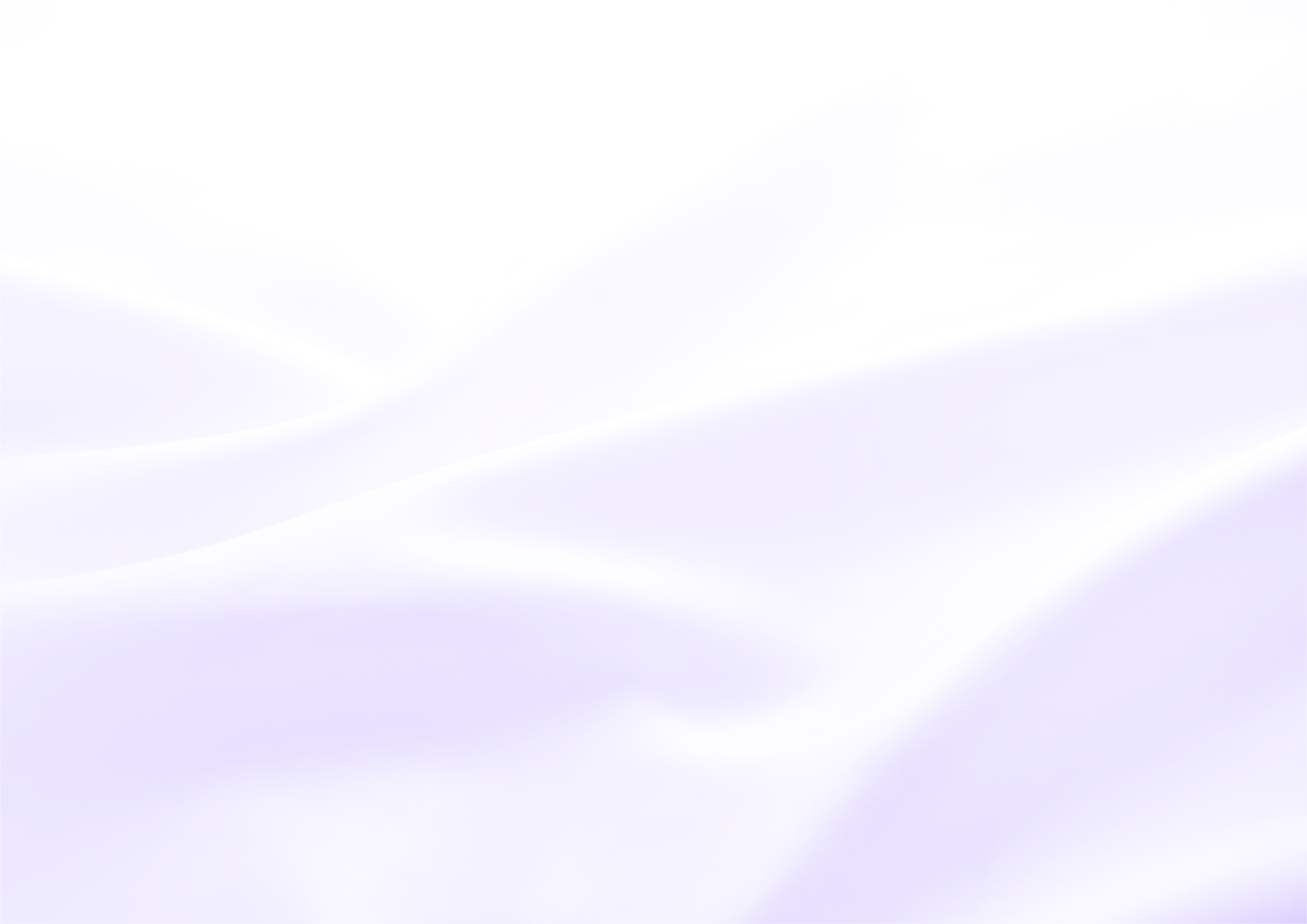 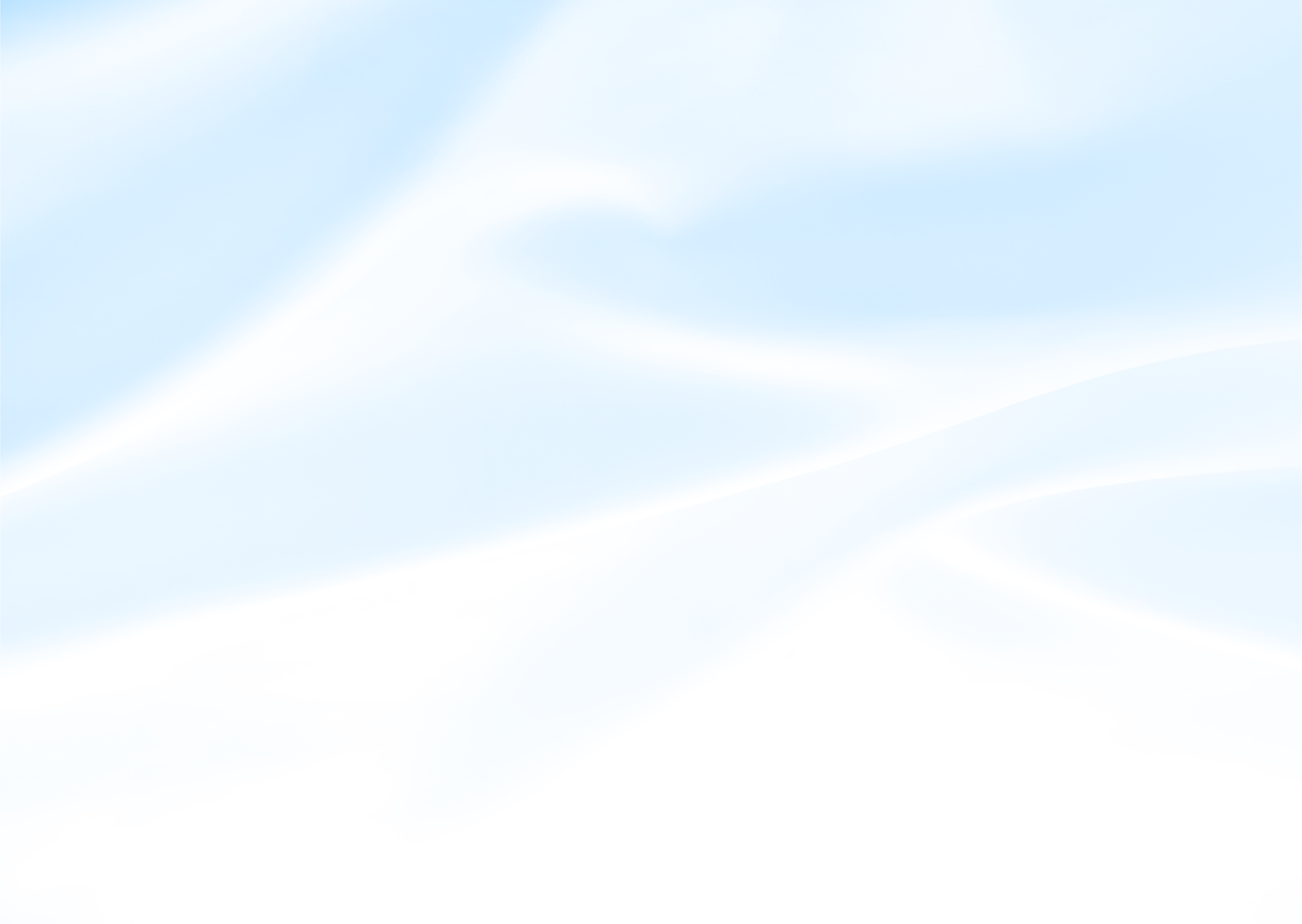 Uczeń
tworzenie wiarygodnych (dodatkowych) ofert i struktur kontaktów społecznych i nauki szkolnej;
dokładne rejestrowanie wyników poszczególnych poziomów uczenia się i funkcjonowania uczniów w różnych momentach - jako podstawa późniejszego wsparcia;
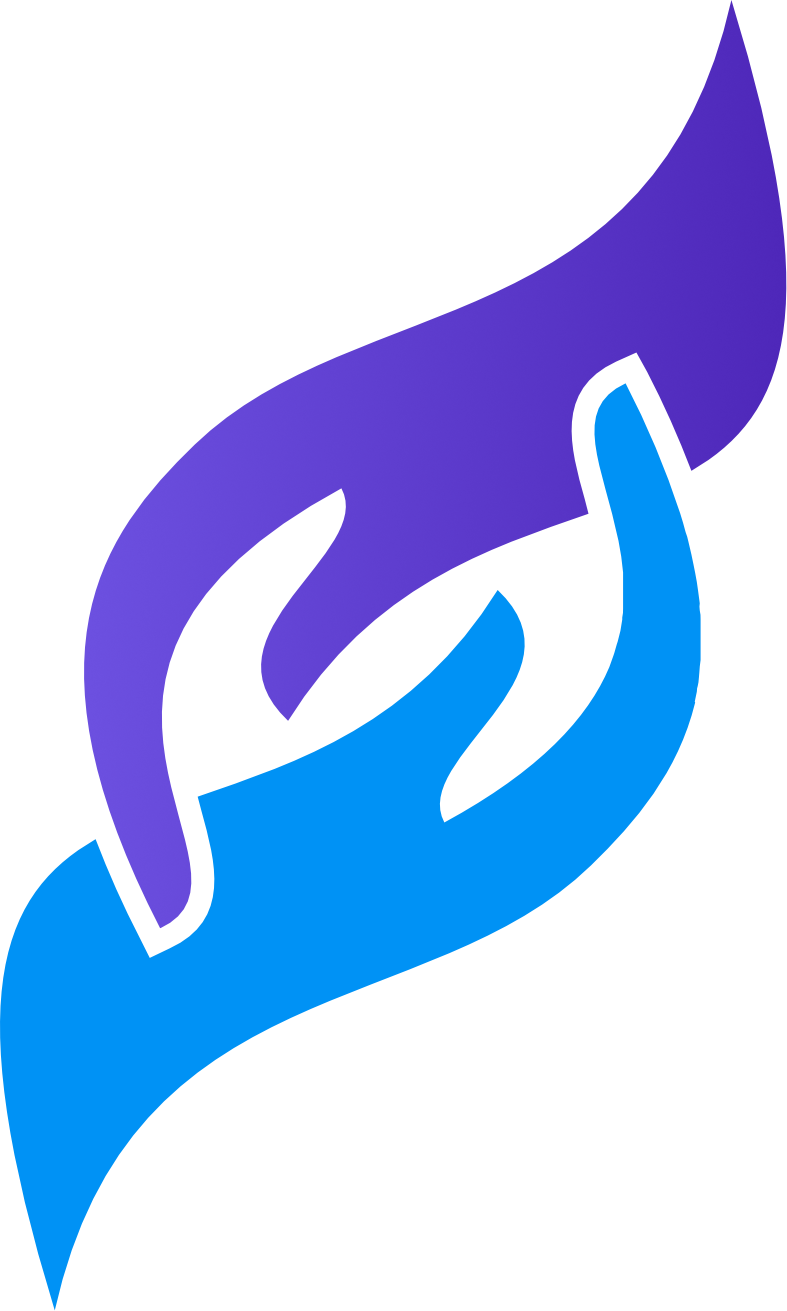 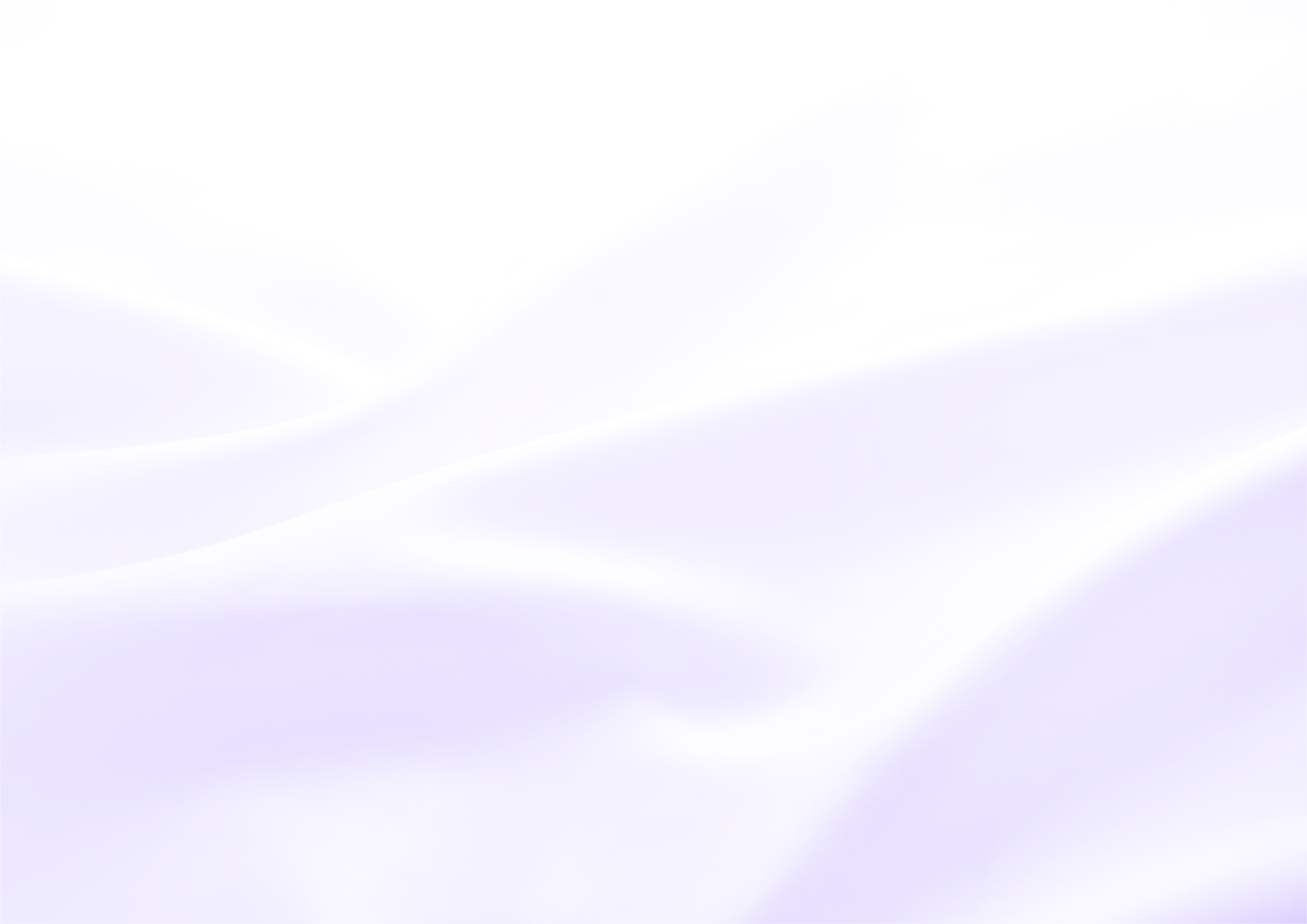 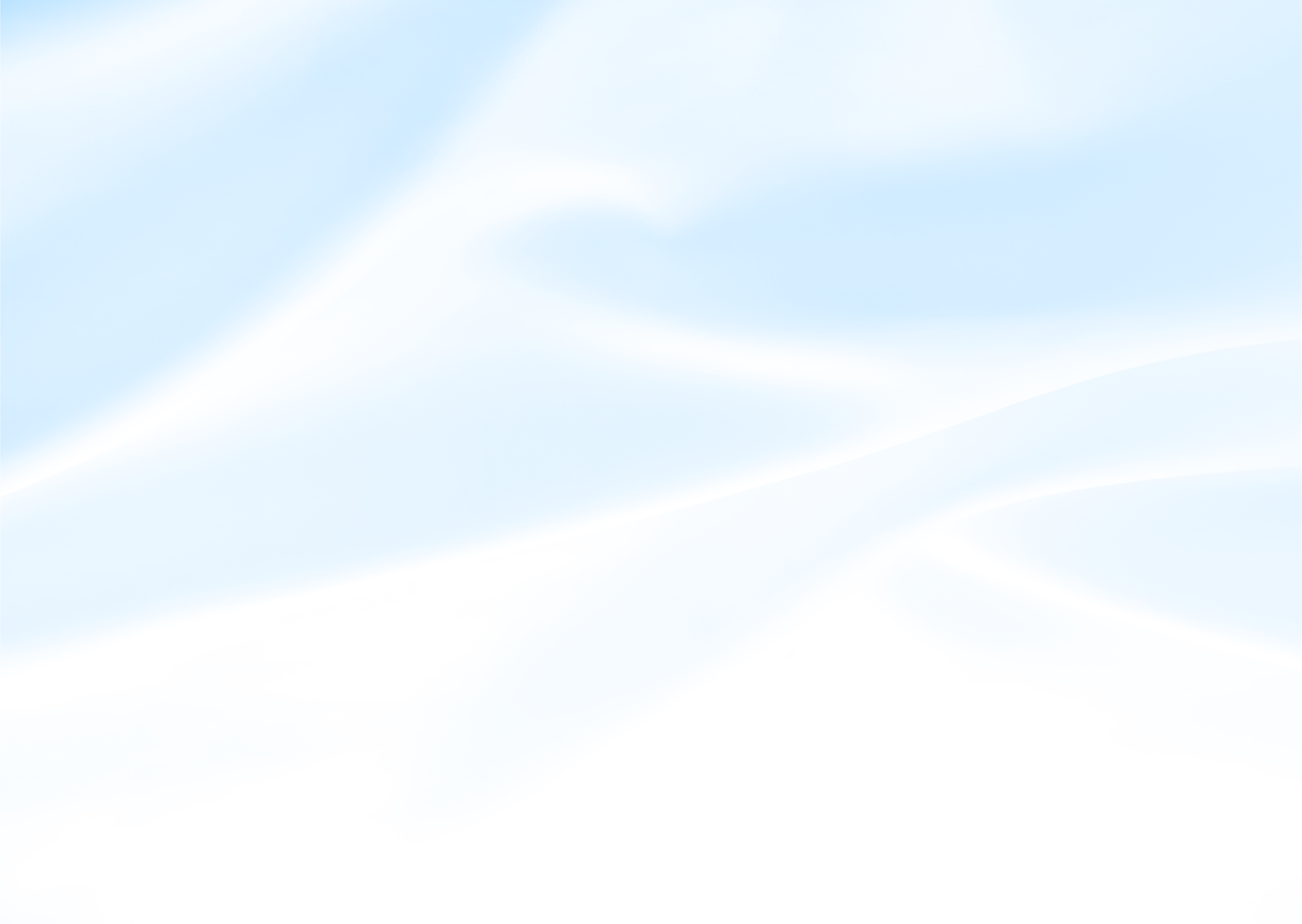 Uczeń-charakterystyka rozumienia ucznia
Zachowanie ucznia, co robi, jaki jest związek z tym co mówi
Wypowiedzi, co uczeń mówi o swoim zachowaniu, o swojej sytuacji
Ramy zewnętrzne-zrozumienie przypadku
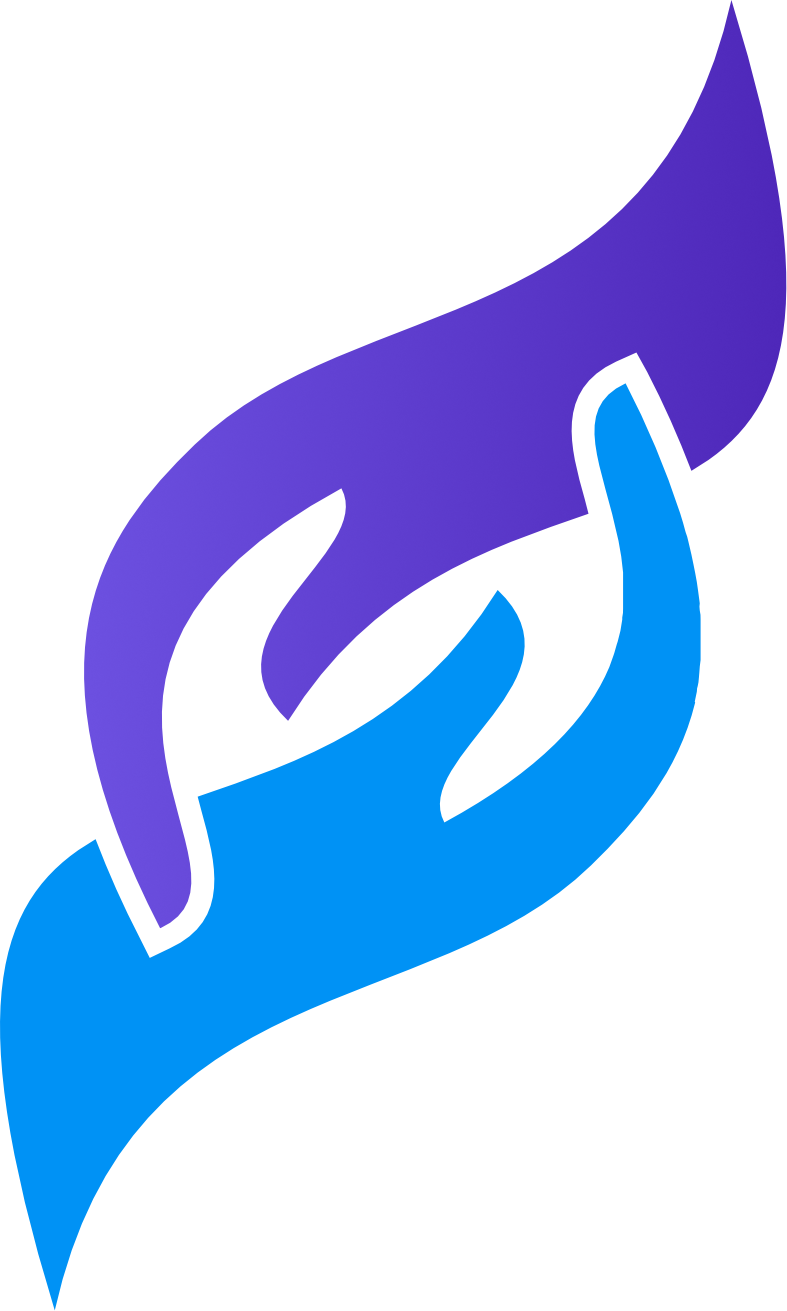 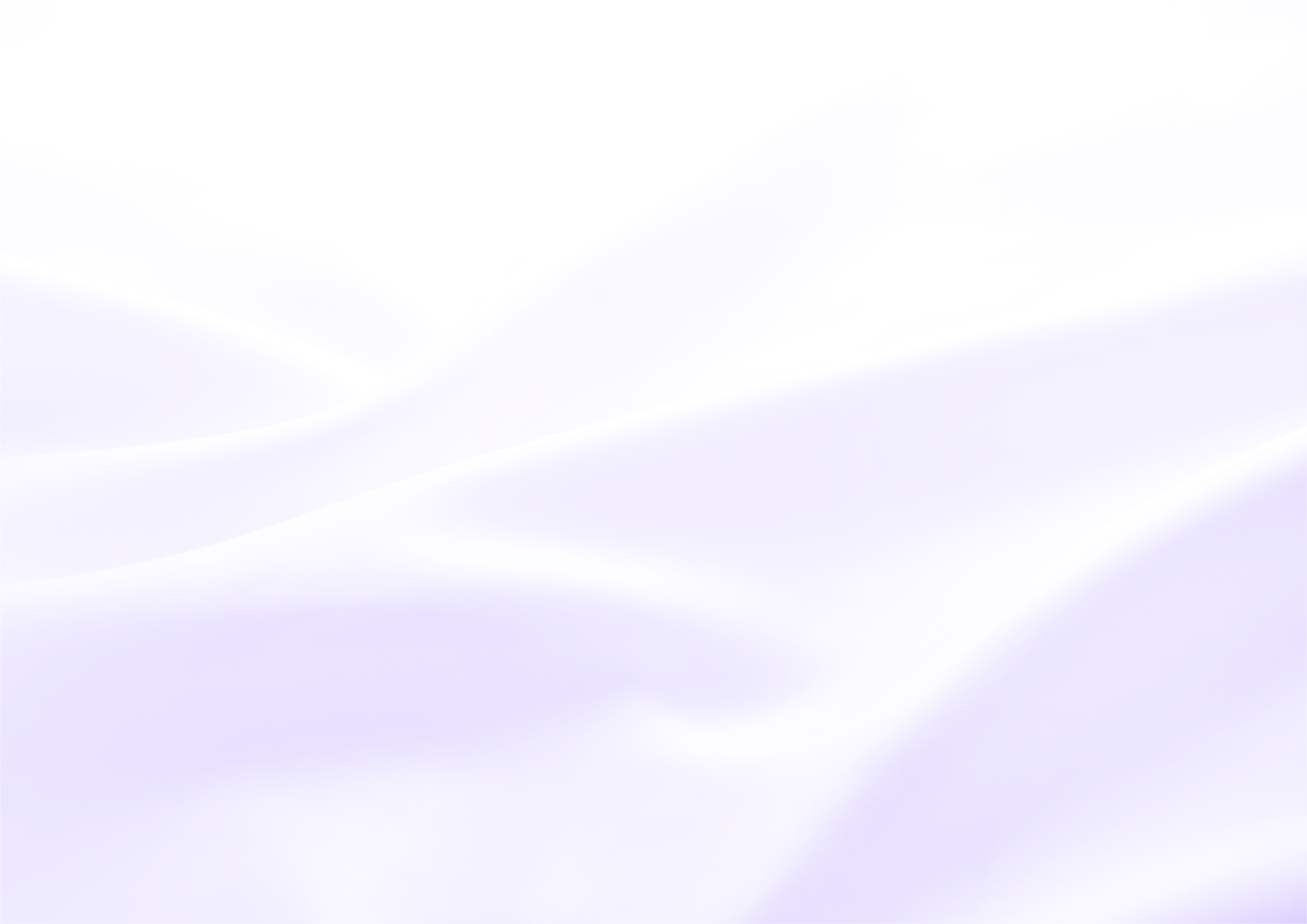 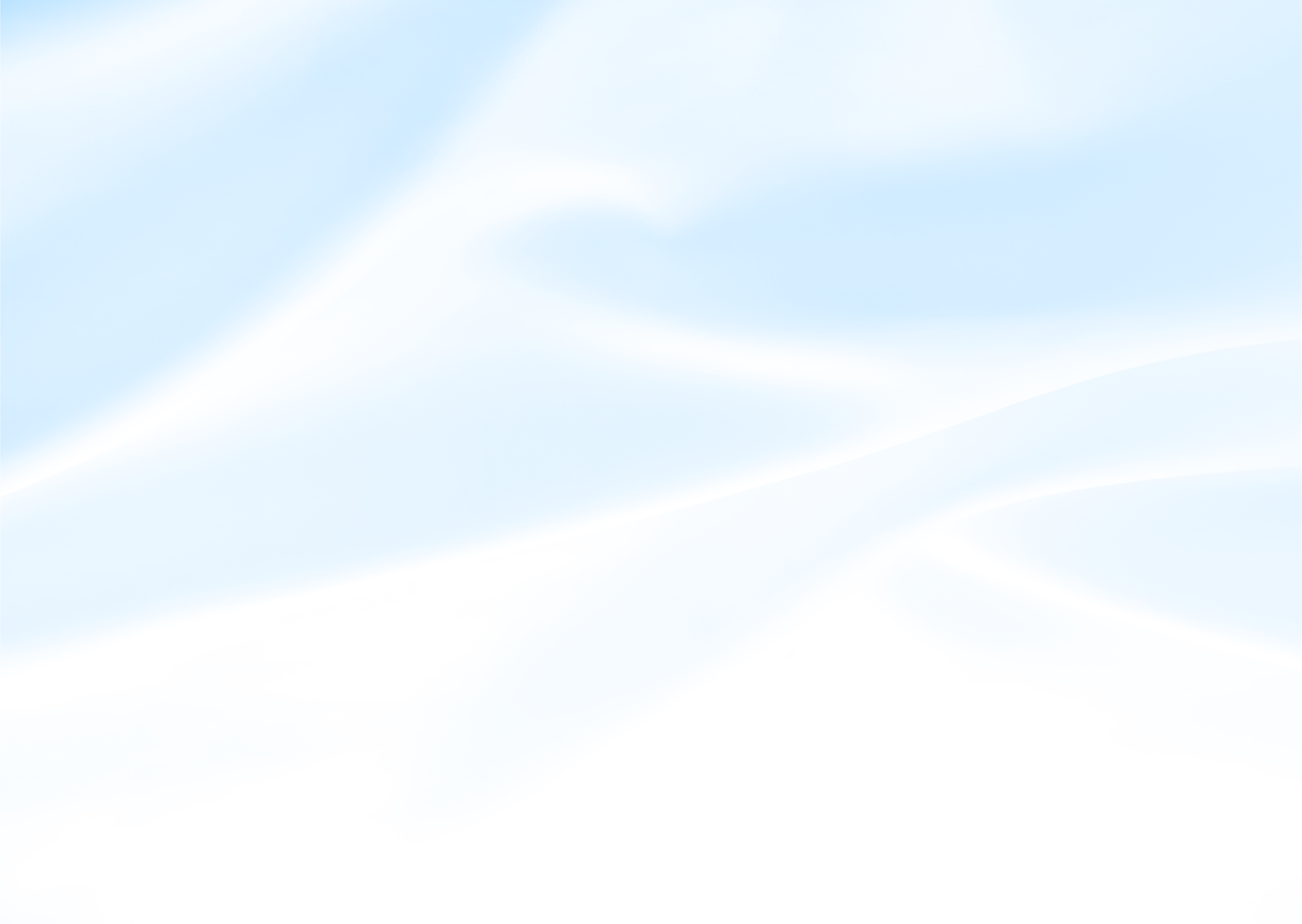 Uczeń
stworzenie w poszczególnych szkołach/środowiskach lokalnych atrakcyjnych propozycji - zarówno wzmacniających rozwój ucznia, jak i wyrównawczych w celu zmniejszenia deficytów w nauce, np. w ciągu całego dnia, które uzupełniają np. wsparcie integracyjne w klasie i w środowisku;
powiązanie ofert edukacyjnych i współpraca z pozaszkolnymi partnerami edukacyjnymi;
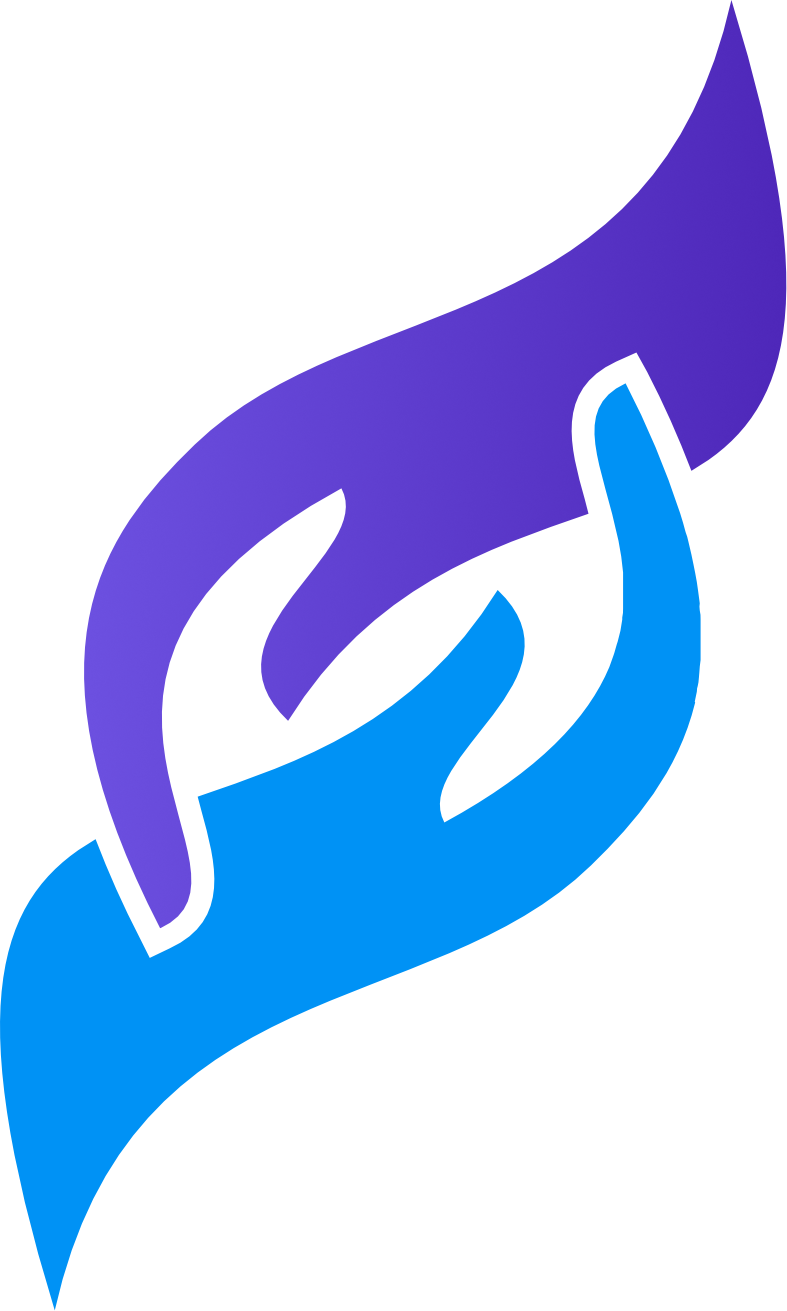 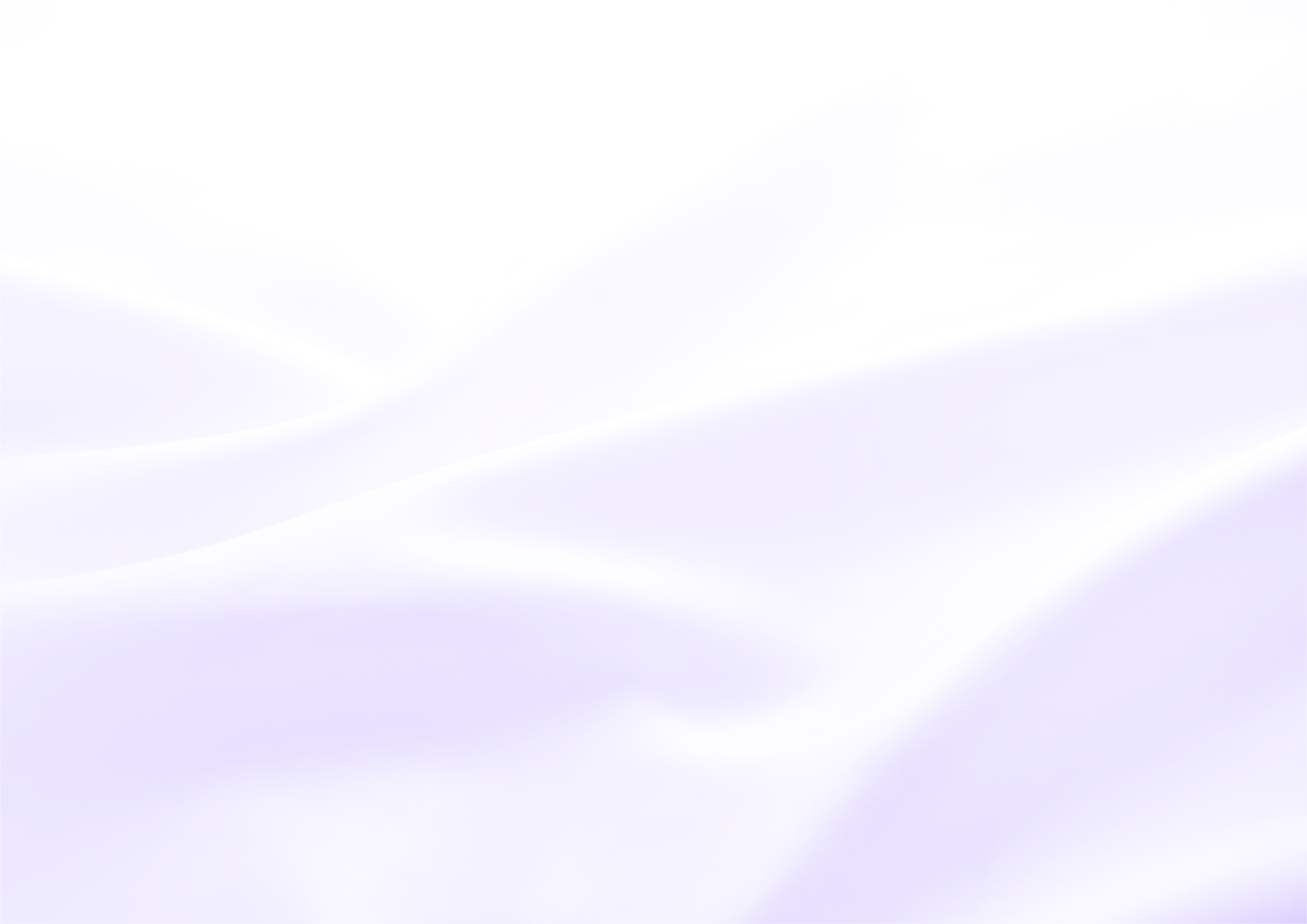 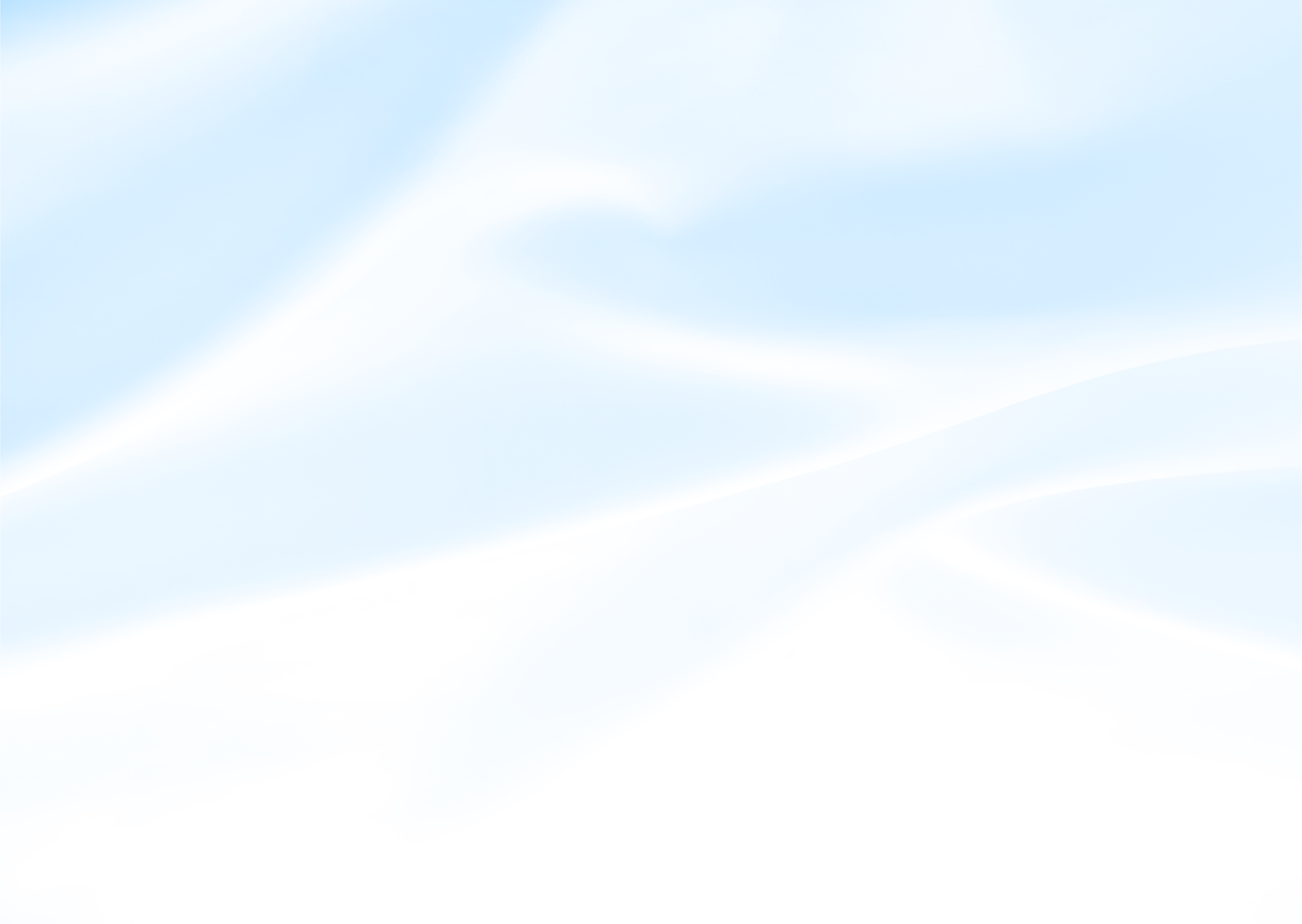 Uczeń
stworzenie w każdej szkole grupy wsparcia rówieśniczego (w każdej klasie szkolnej znajdują się osoby odpowiednio przygotowane do udzielania wsparcia rówieśniczego). Praca grupy rówieśniczej koordynowana przez nauczyciela/pedagoga/psychologa – prowadzenie super wizji dla uczniów będących w grupie wsparcia rówieśniczego;
promowanie w szkołach mediacji rówieśniczych – tak, aby uczniowie uczyli się rozwiązywać konflikty w swoim gronie, bez krytycznych, często niezrozumiałych dla nich uwag dorosłych;
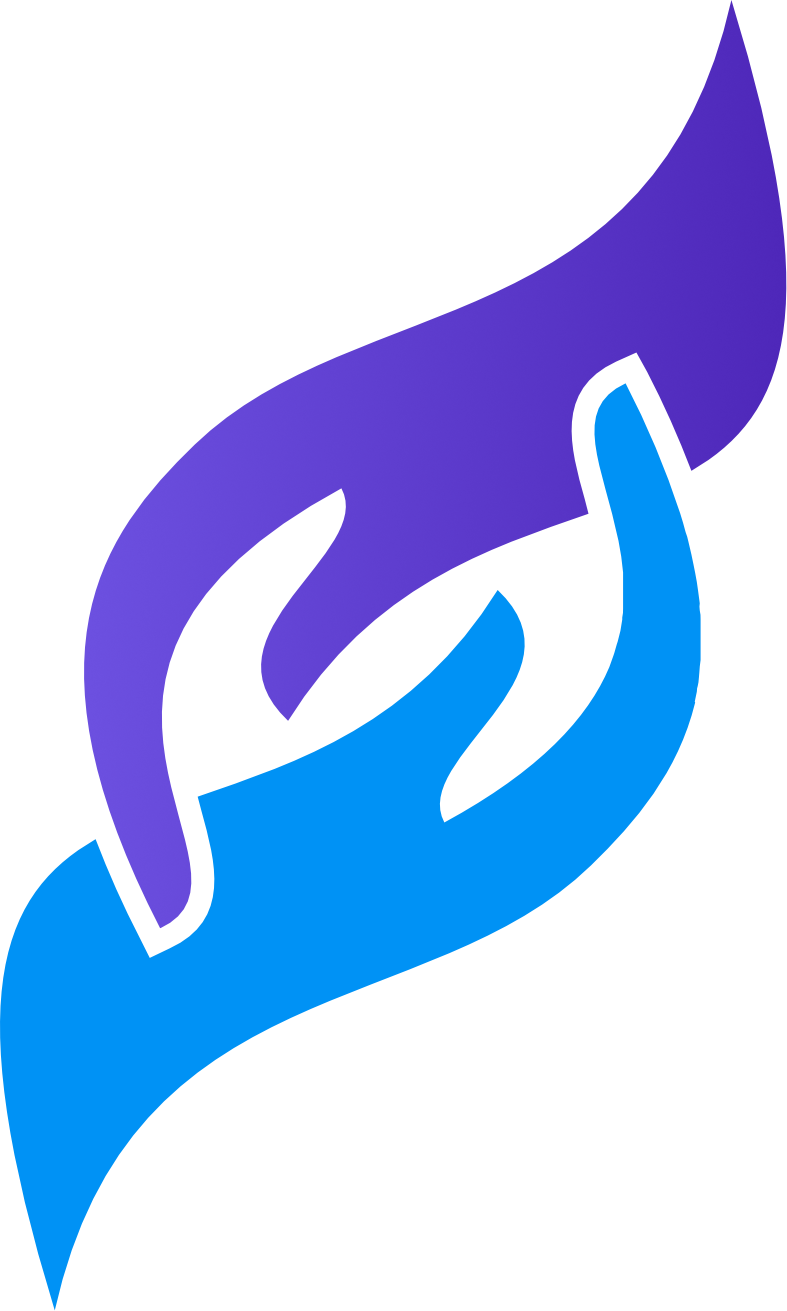 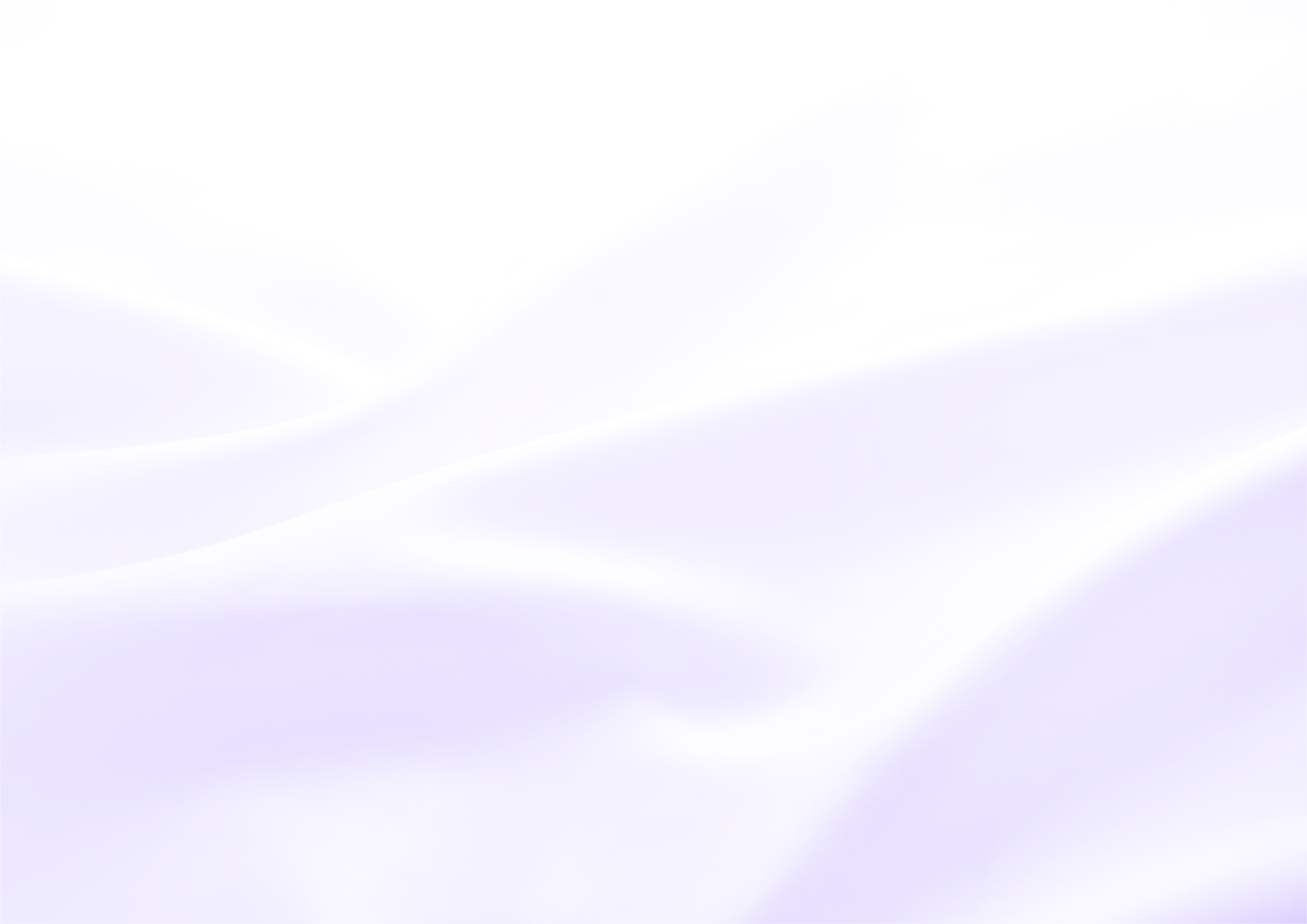 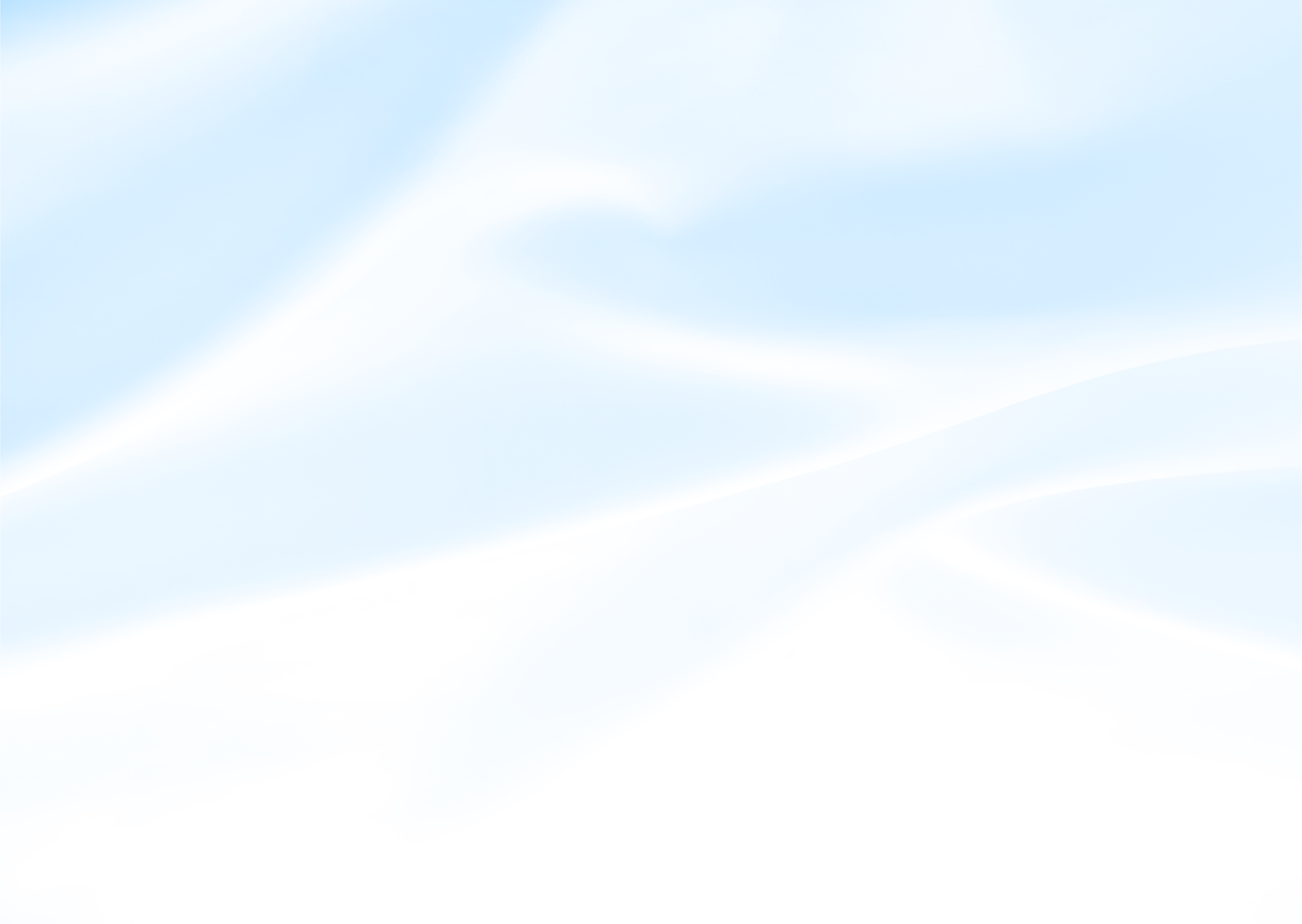 Uczeń
objęcie troską i wsparciem psychicznym nie tylko tych uczniów, którzy aktualnie znajdują się w bardzo złej kondycji emocjonalnej, ale i całej populacji dzieci i młodzieży, co pozwoli zapobiec stałemu powiększaniu się grupy uczniów wymagających pomocy specjalistycznej;
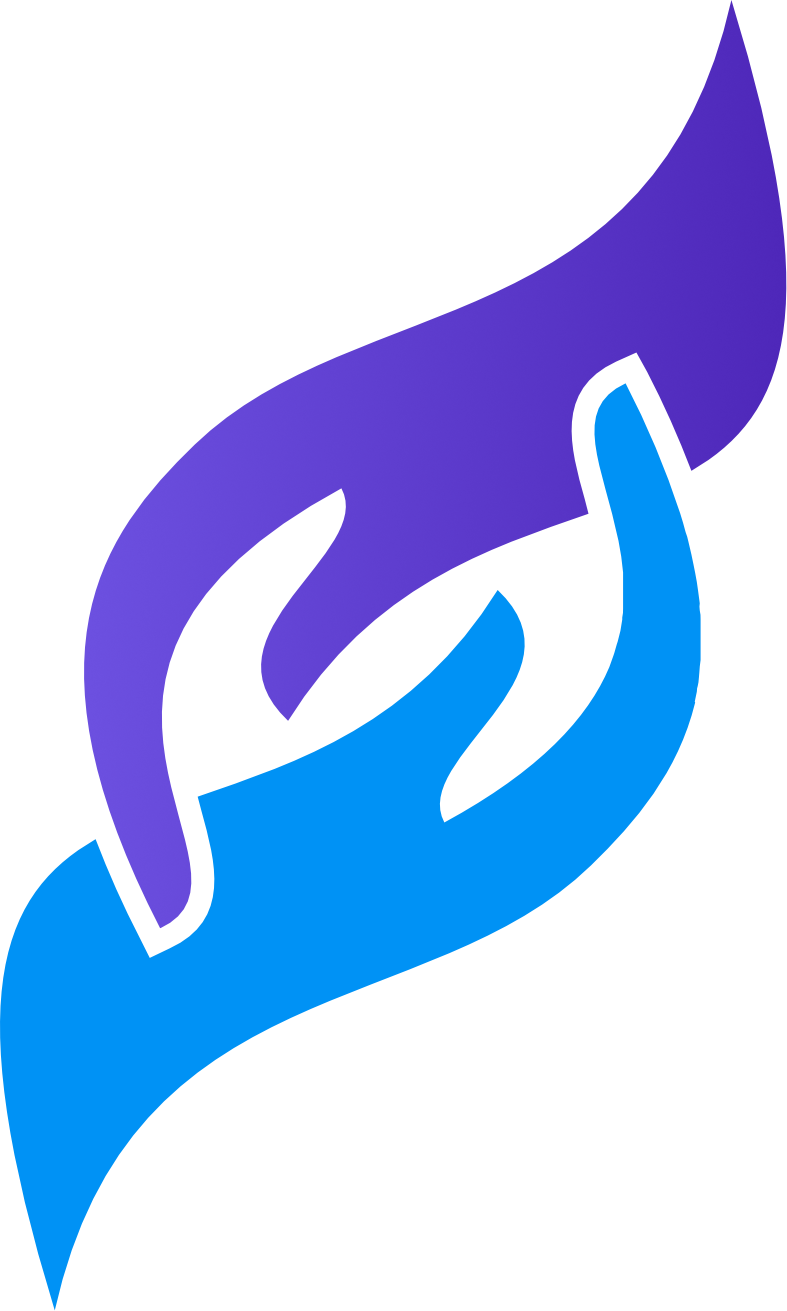 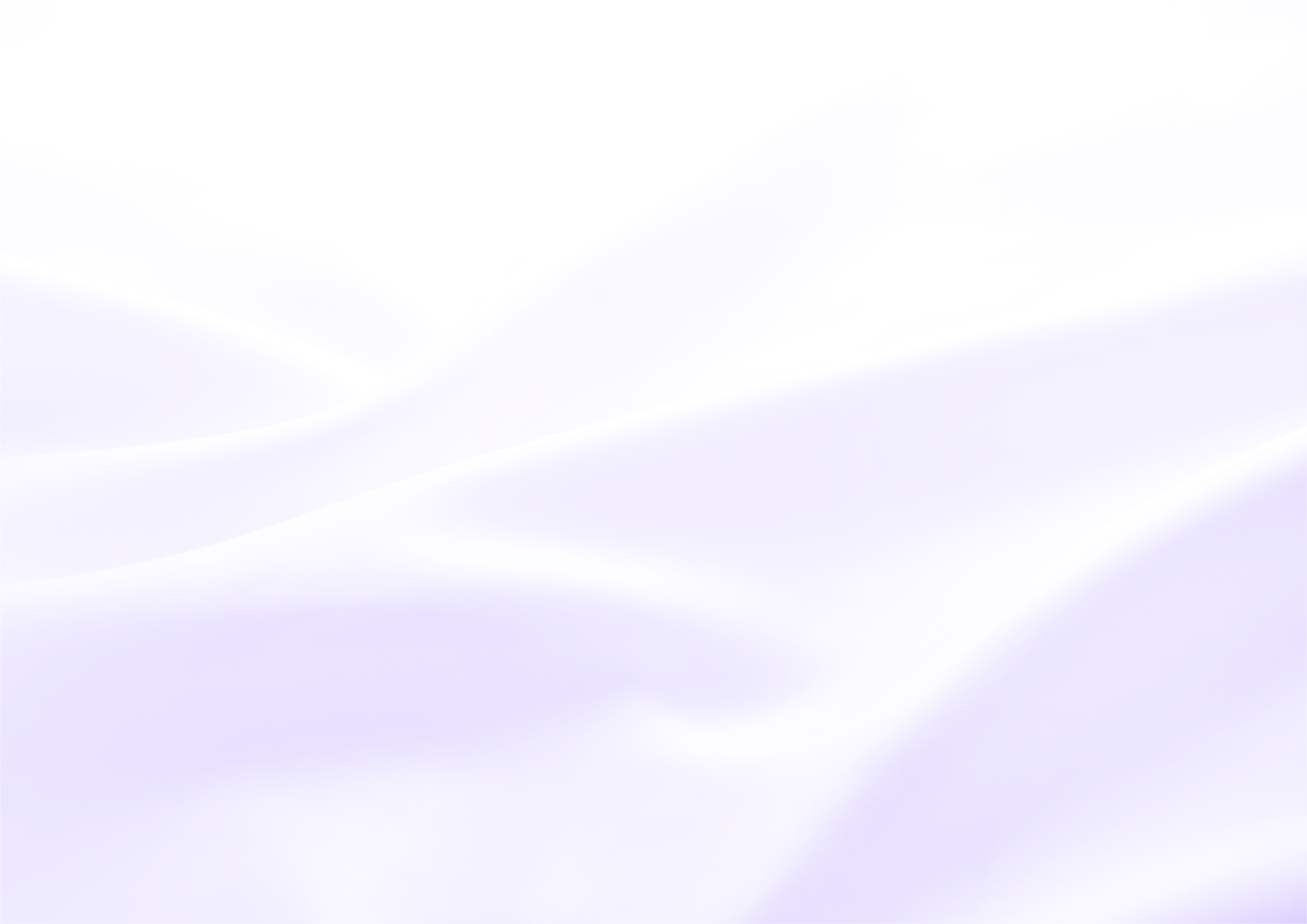 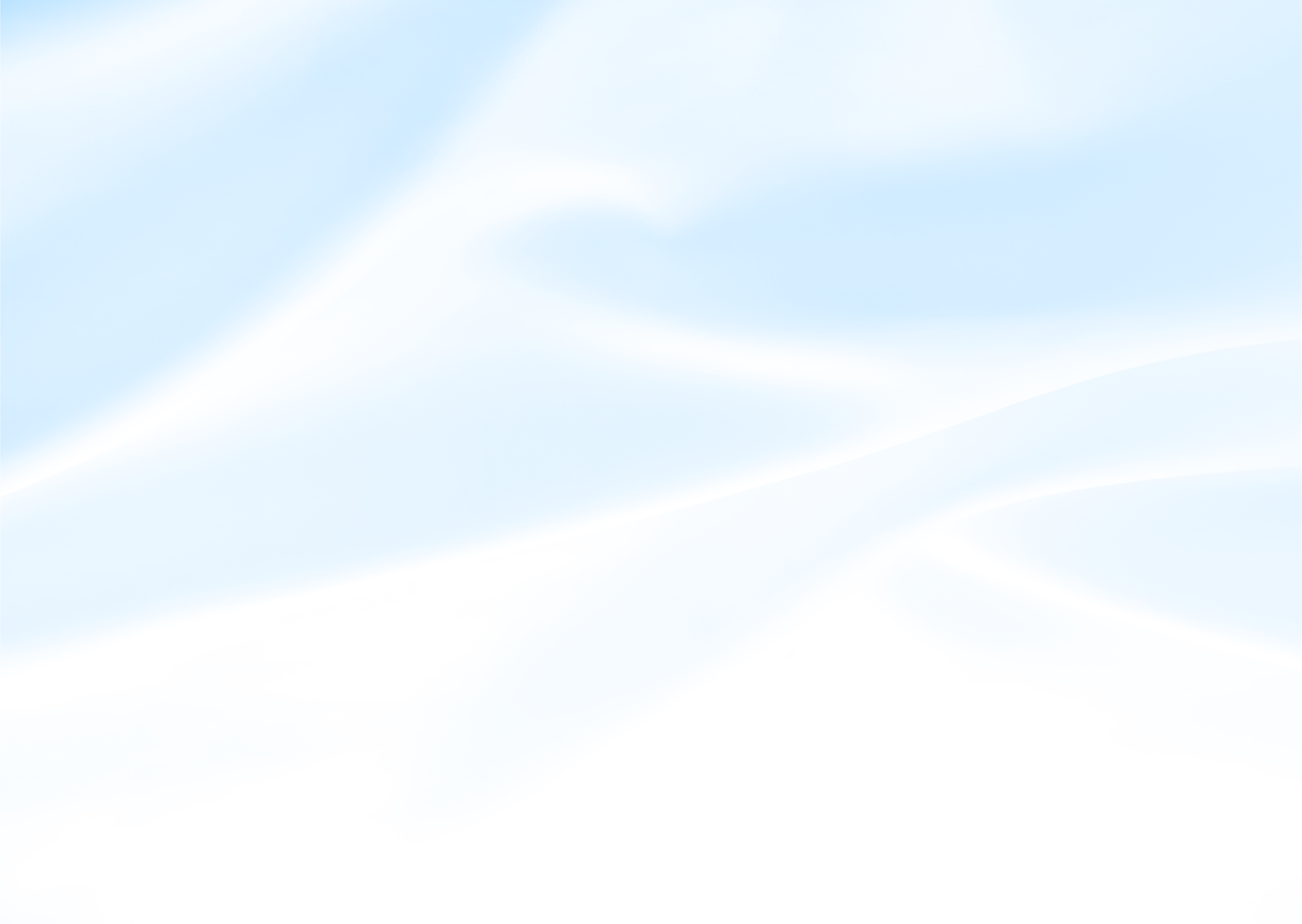 Uczeń
Trzy wymiary wsparcia:
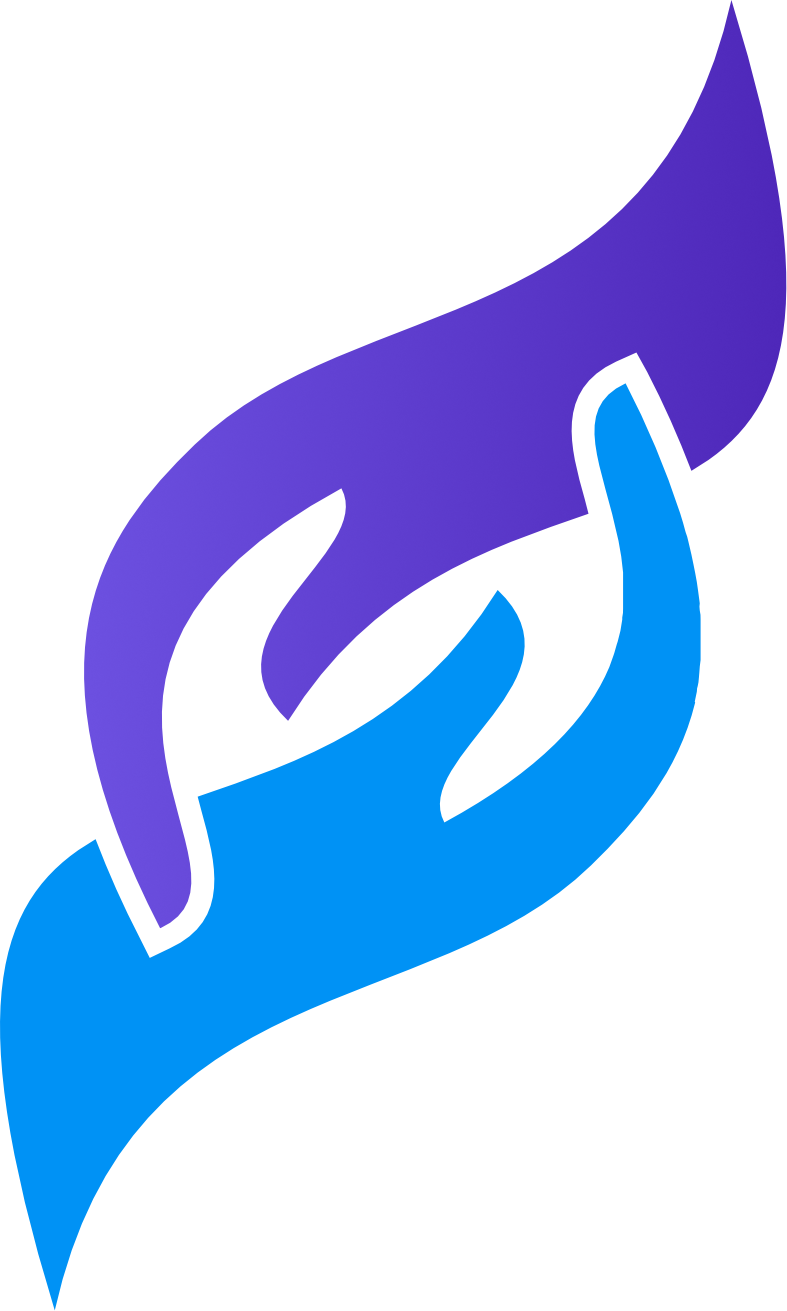 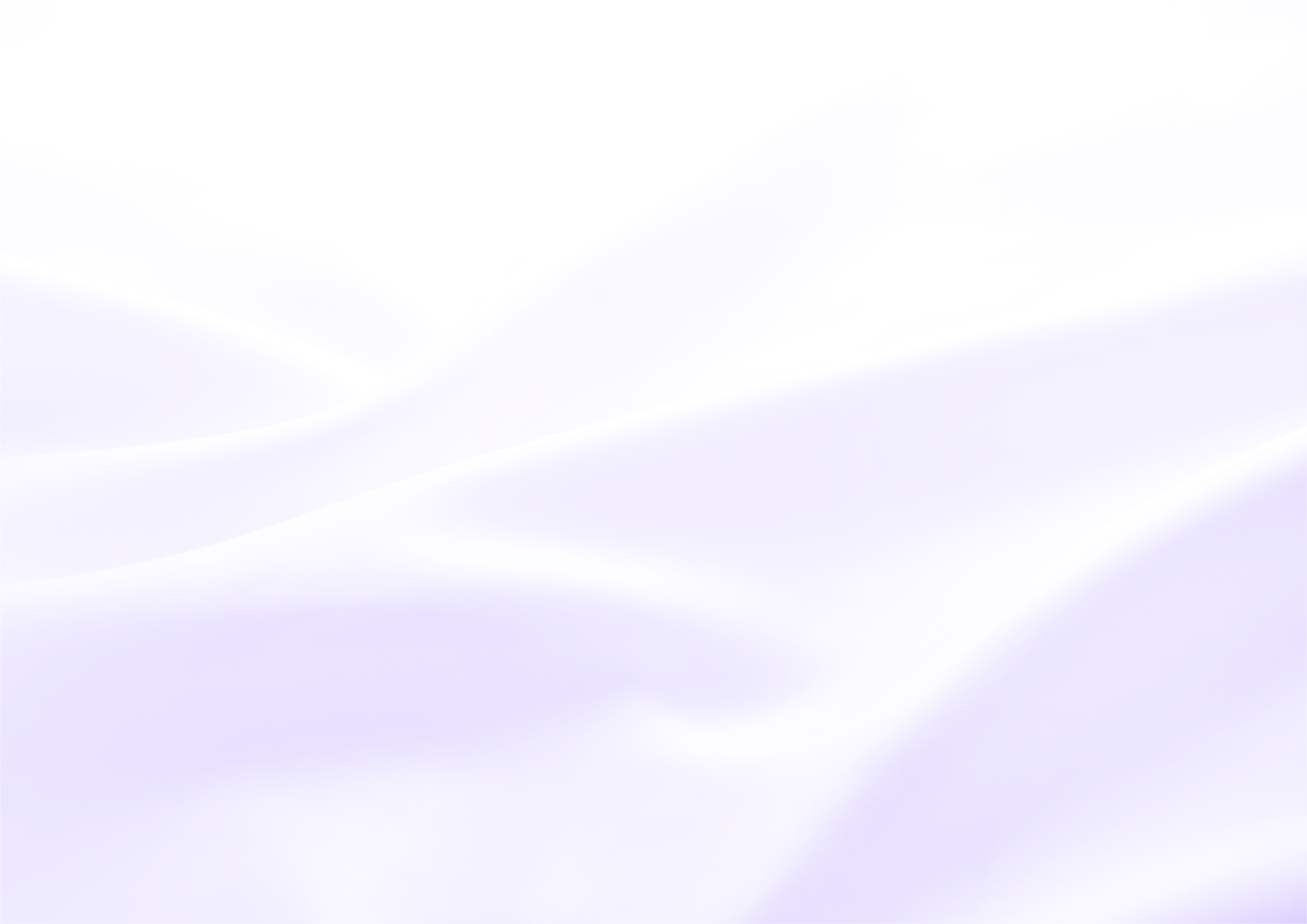 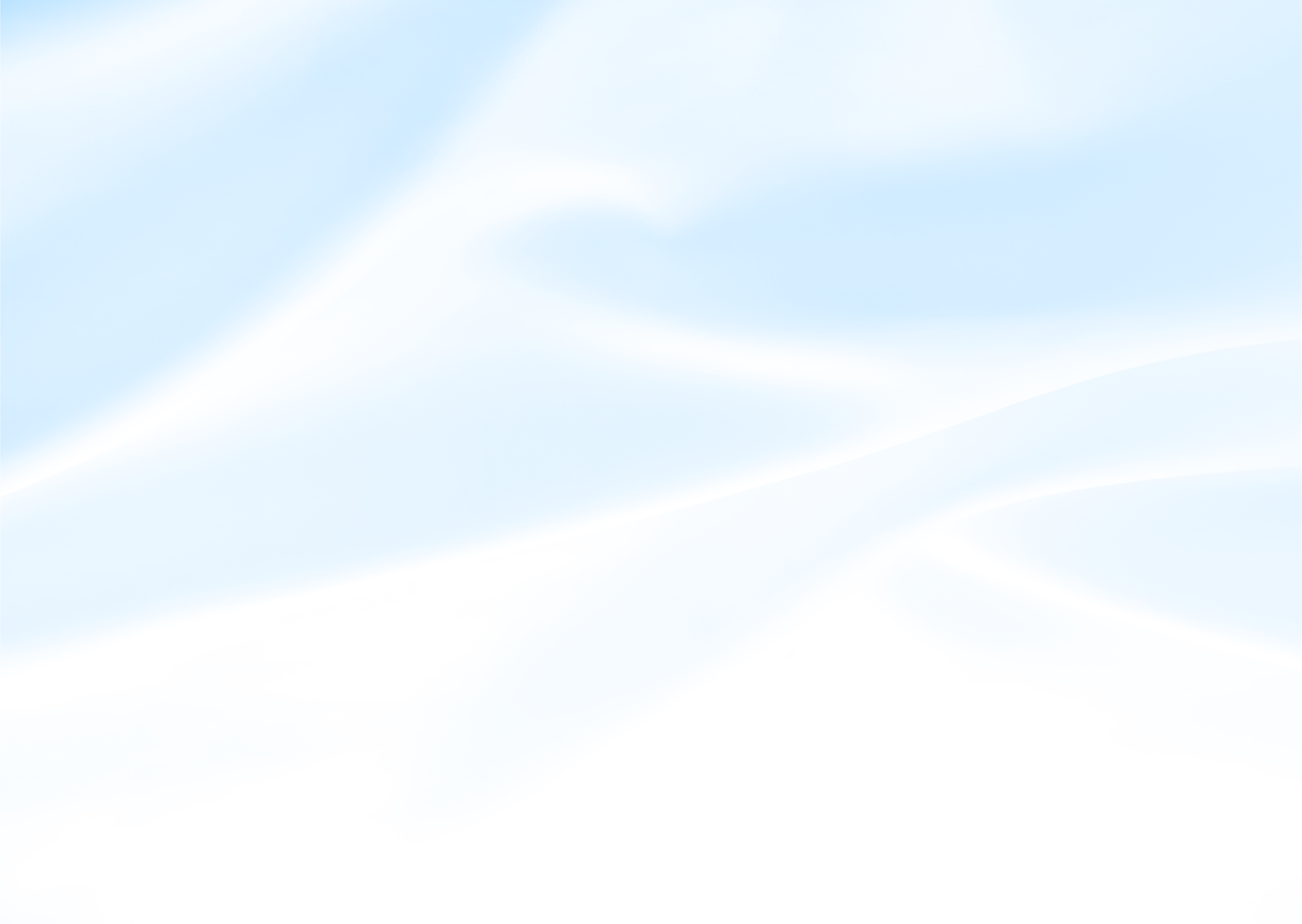 Nauczyciel
usprawnienie procesu kształcenia nauczycieli – proces rekrutacji, utrzymania się w zawodzie, wykładowcy kształcący nauczycieli, zmiana ścieżki kształcenia nauczycieli, współpraca ze szkołami;
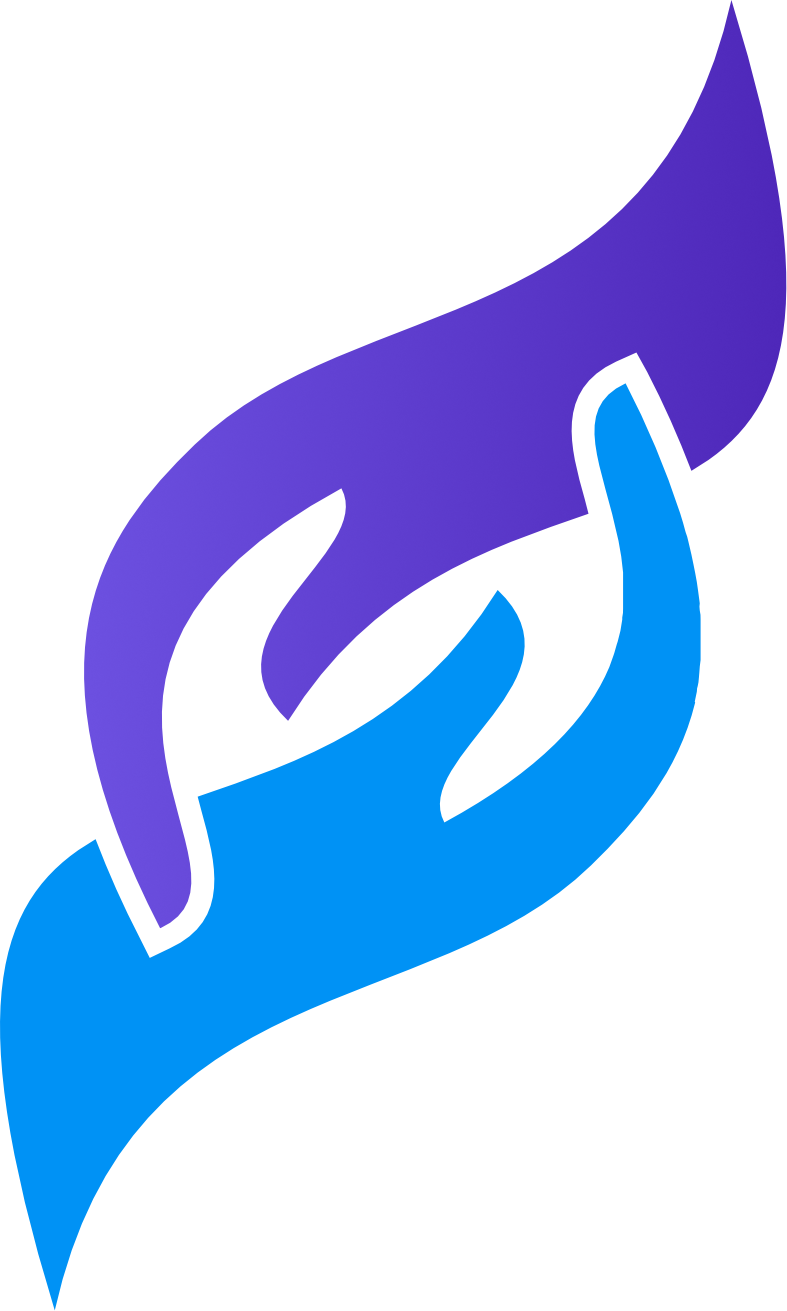 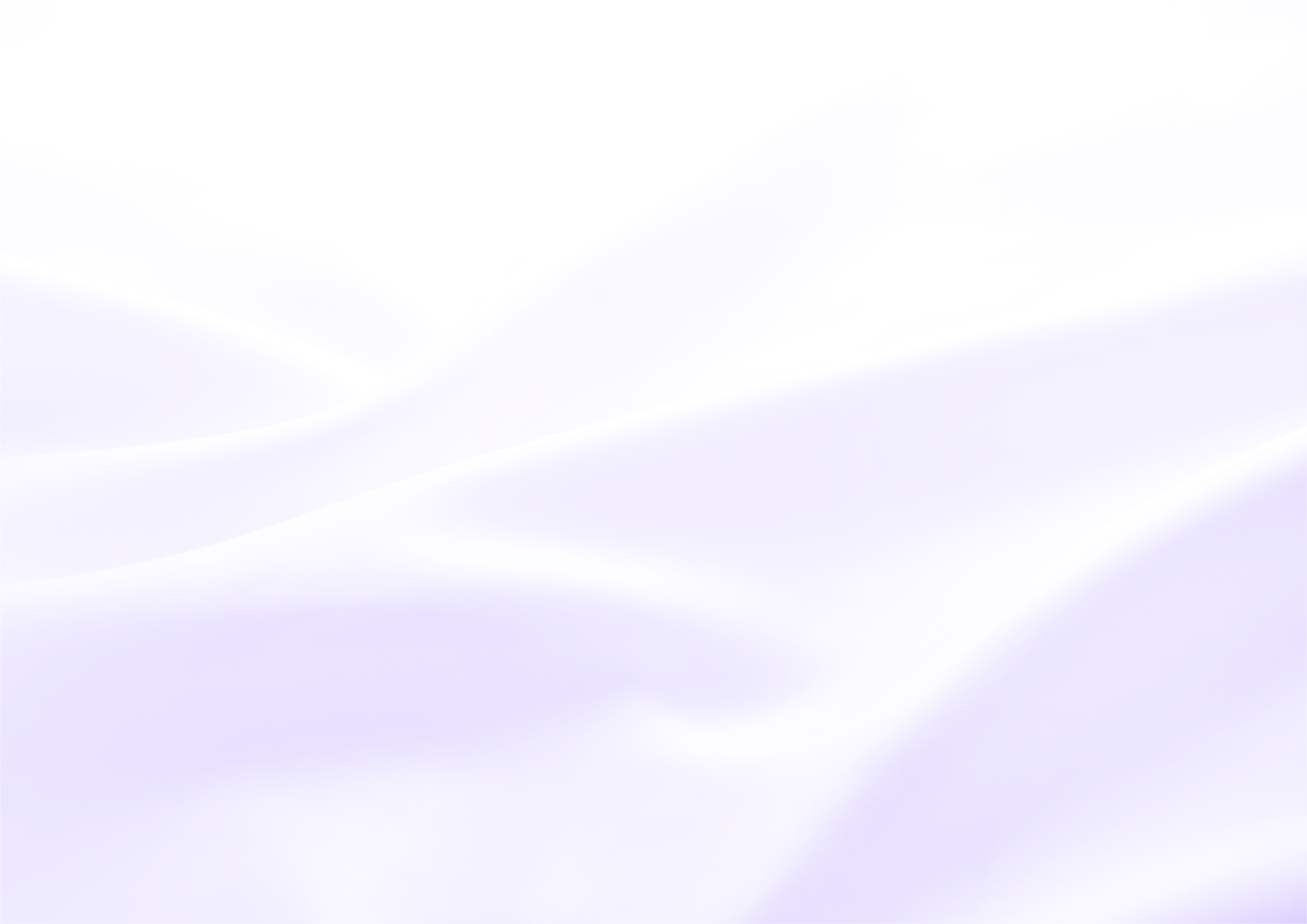 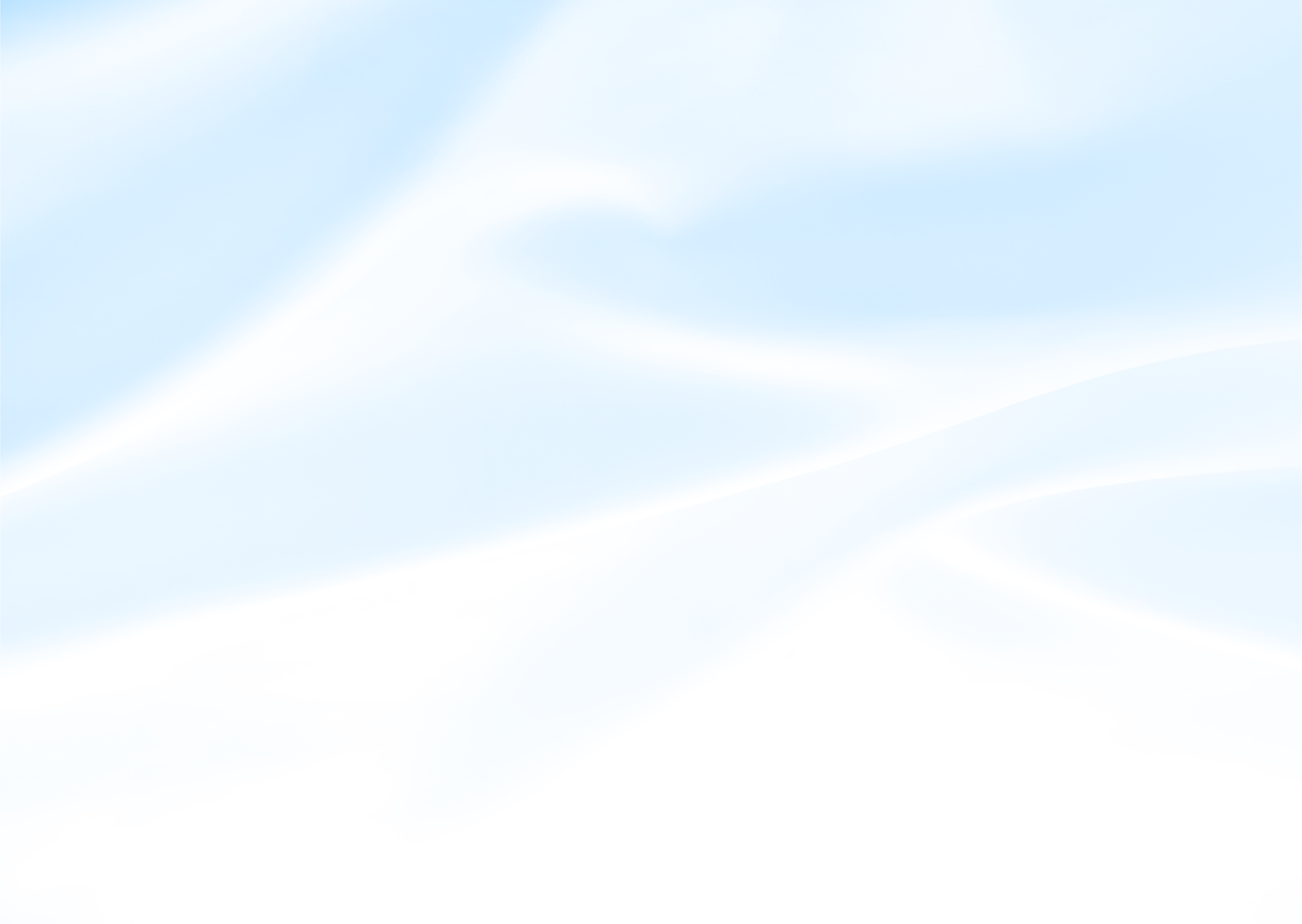 Nauczyciel
kontrola jakości programów studiów pedagogicznych (bardziej rygorystyczny) i monitoring rozwoju zawodowego nauczycieli;
dążenie do pozytywnego nastawienia nauczycieli do kształcenia ustawicznego i stałej krytycznej refleksji nad własnymi działaniami, które powinno cechować wszystkie osoby związane z systemem kształcenia nauczycieli;
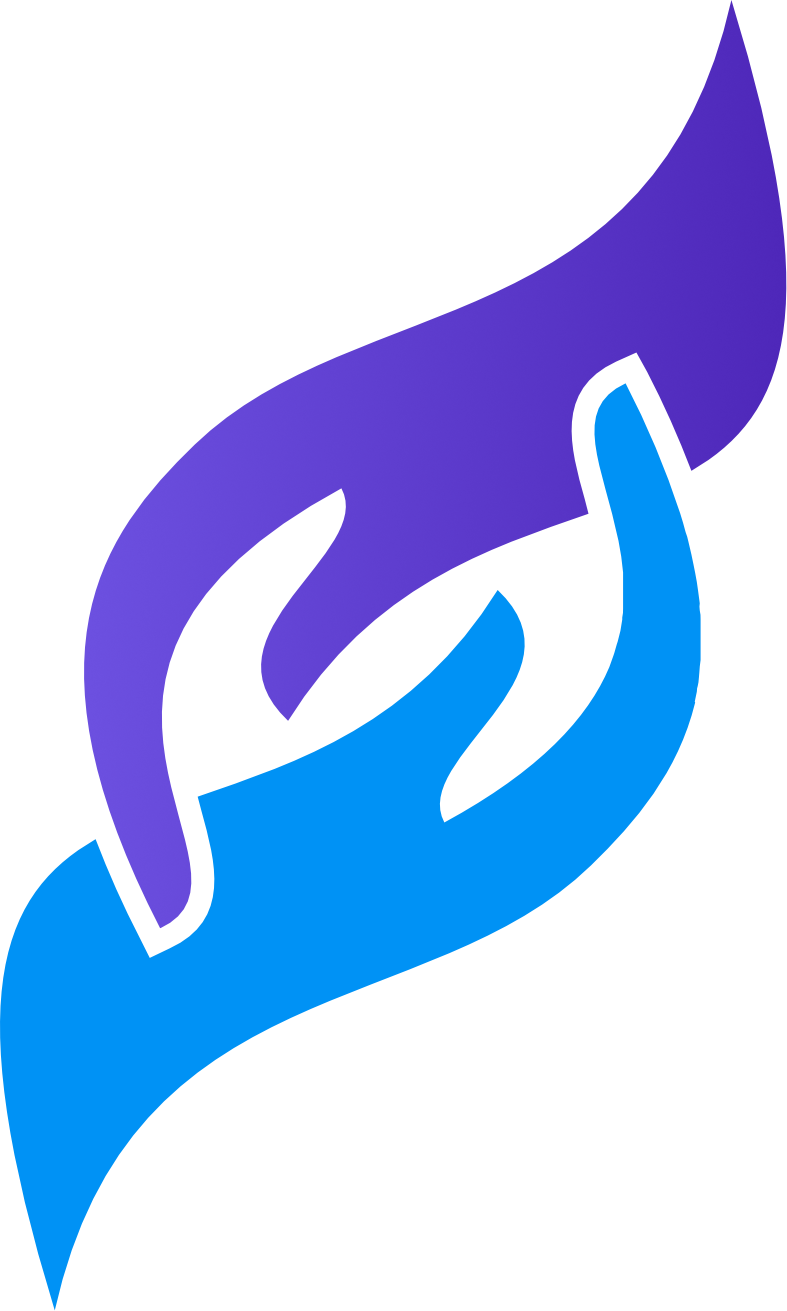 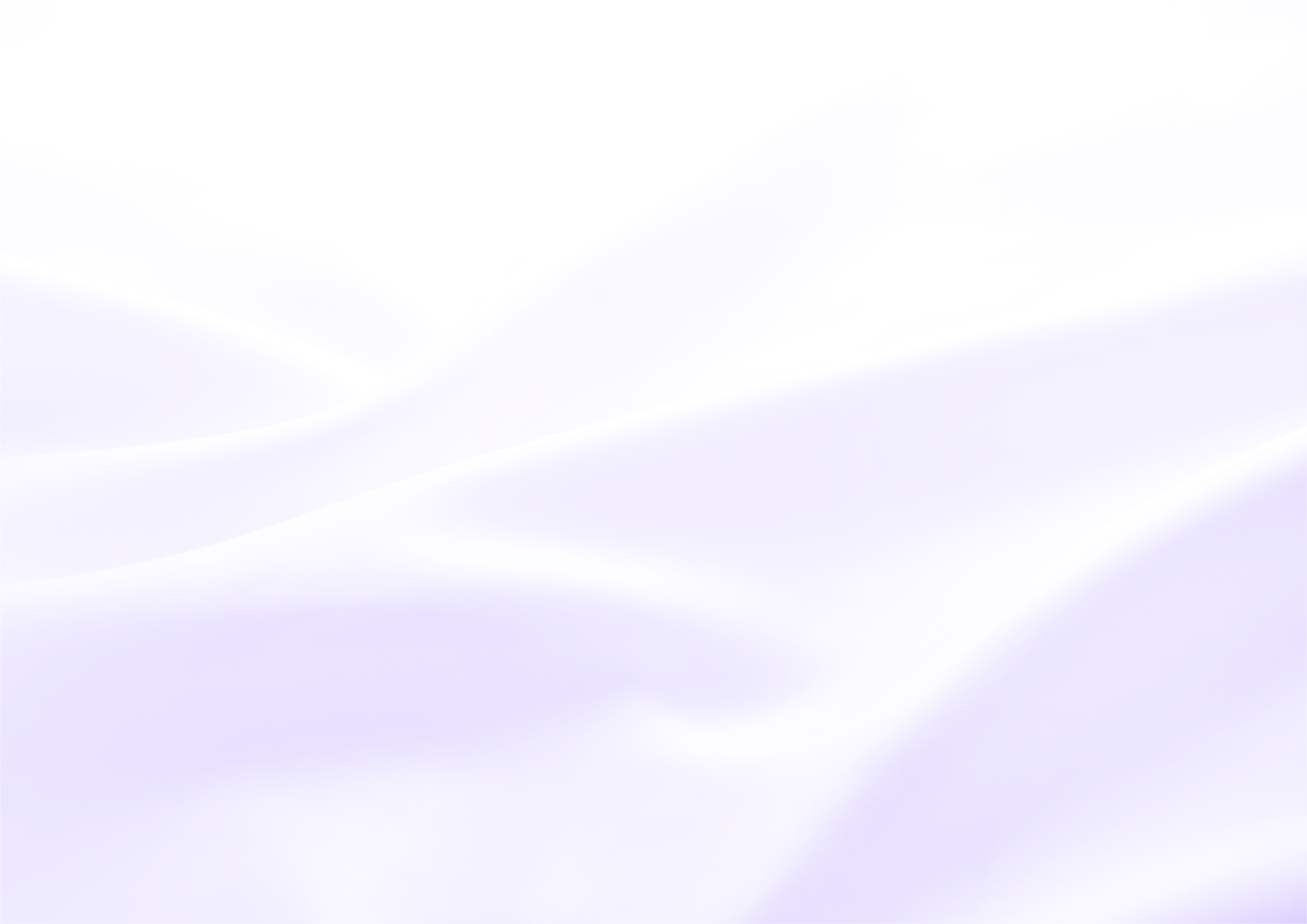 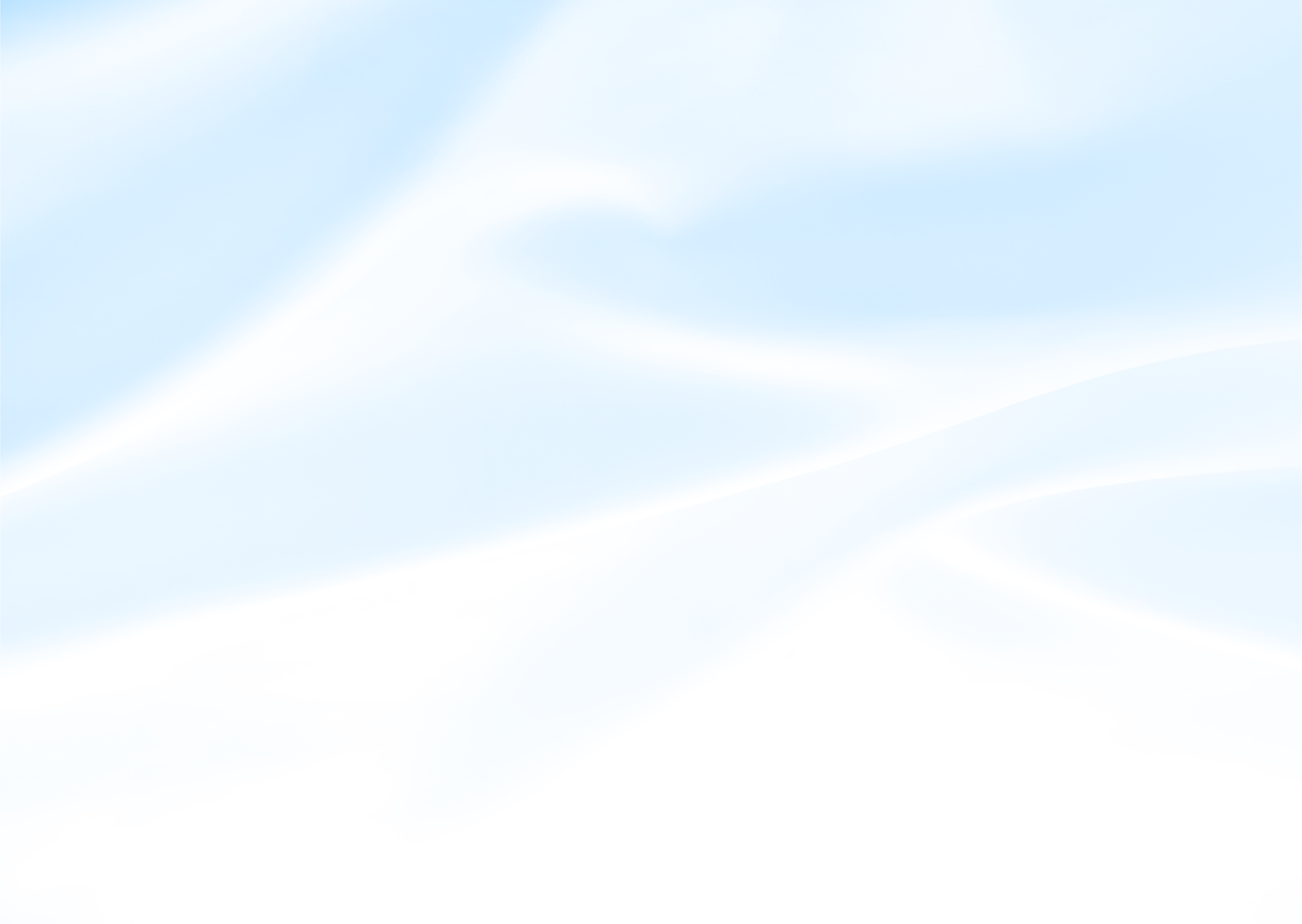 Nauczyciel
nauczyciele – nauczyciele przedmiotu, nauczyciele i instruktorzy praktycznej nauki zawodu (równie dobrze przygotowani do pracy z młodzieżą);
rozwój zawodowy nauczycieli (uwzględniający rozwój własny i kompetencji zawodowych);
zapewnienie jakości dodatkowych ofert edukacyjnych (kursów, warsztatów, studiów podyplomowych) poprzez opracowanie strategii zapewnienia jakości;
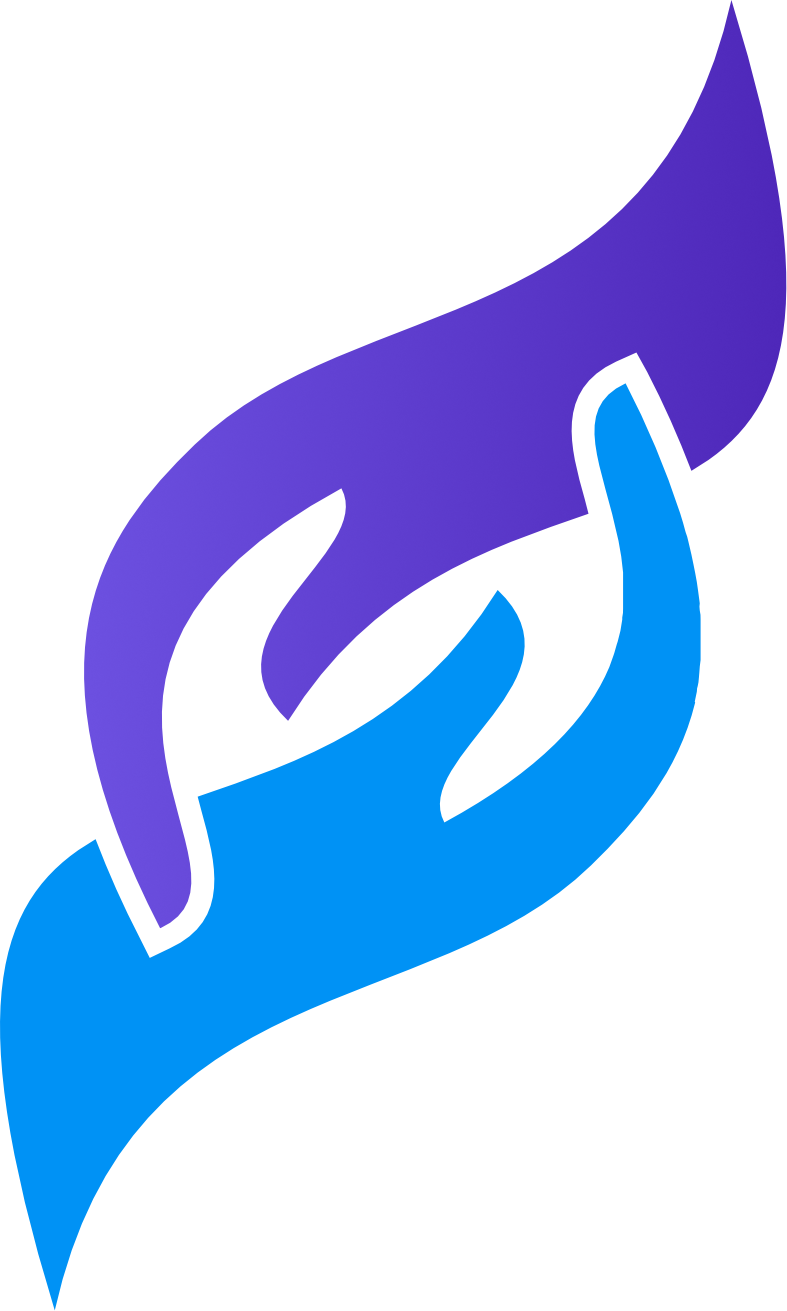 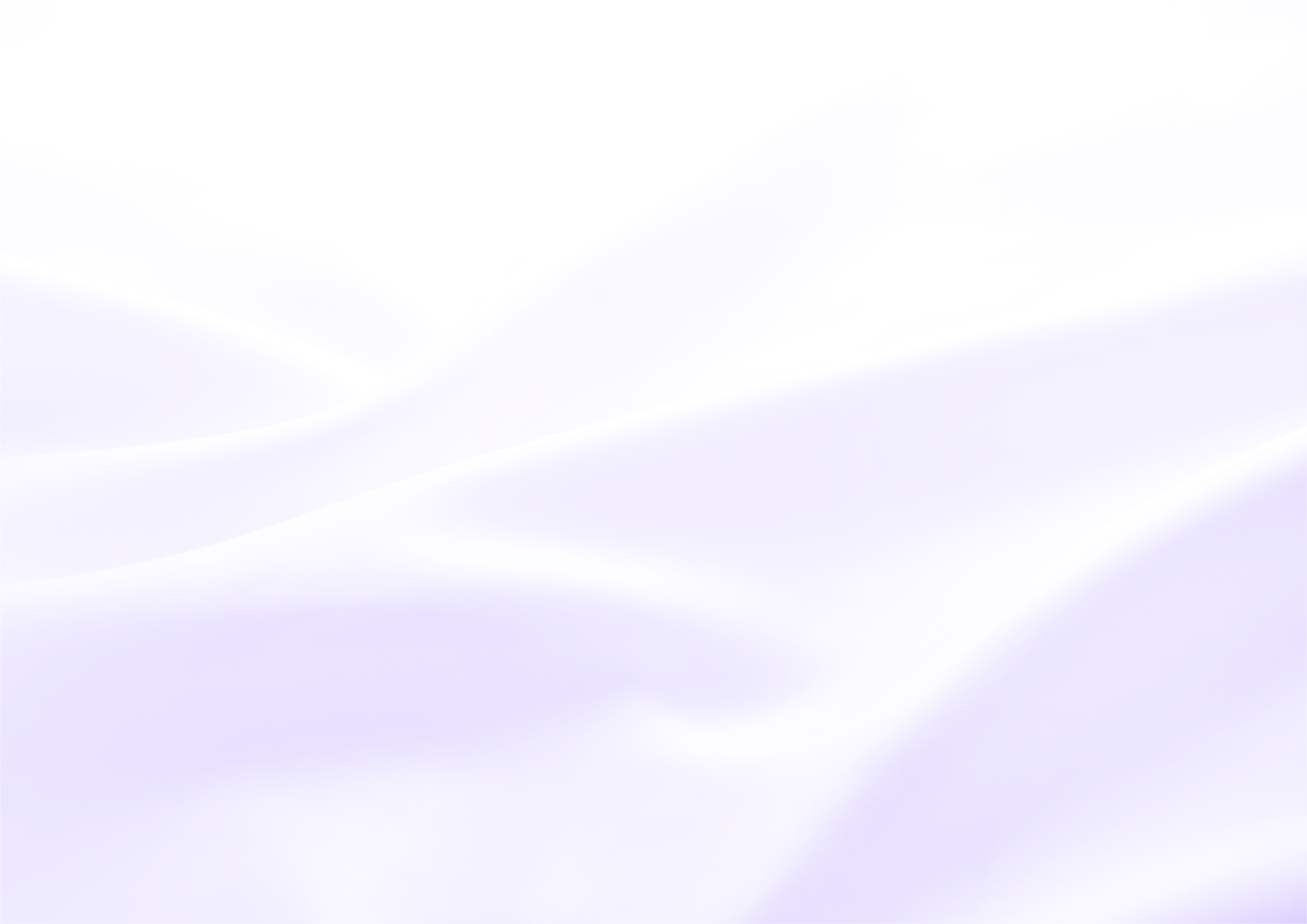 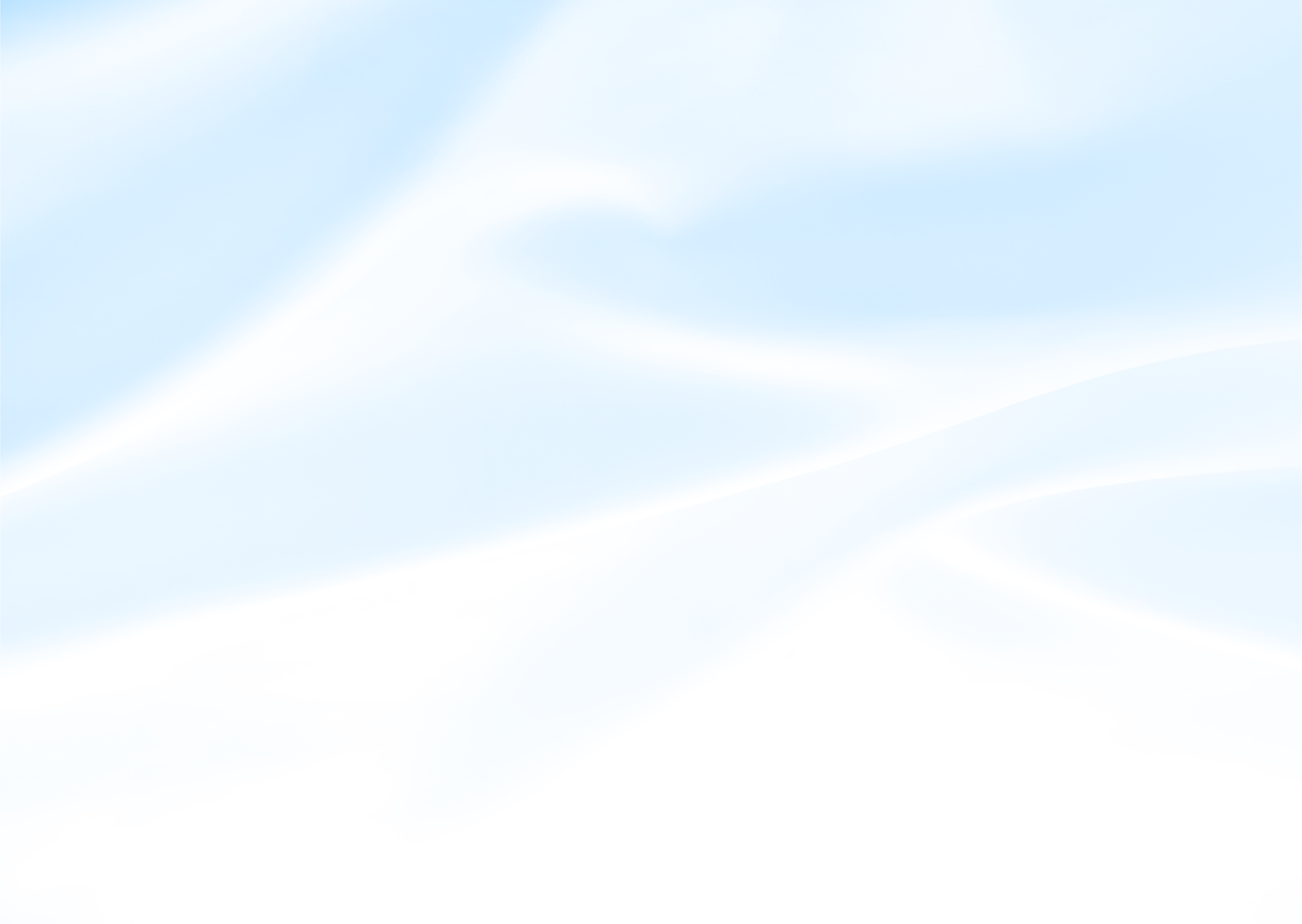 Nauczyciel
wprowadzenie rozwiązań systemowych, które pozwolą stworzyć mechanizmy szerokiego wsparcia dla nauczycieli i pomogą im sprostać wszystkim różnorodnym potrzebom swoich uczniów (obecnie pedagodzy specjalni, psycholog w szkole, eksperci np. w uczelniach kształcących nauczycieli);
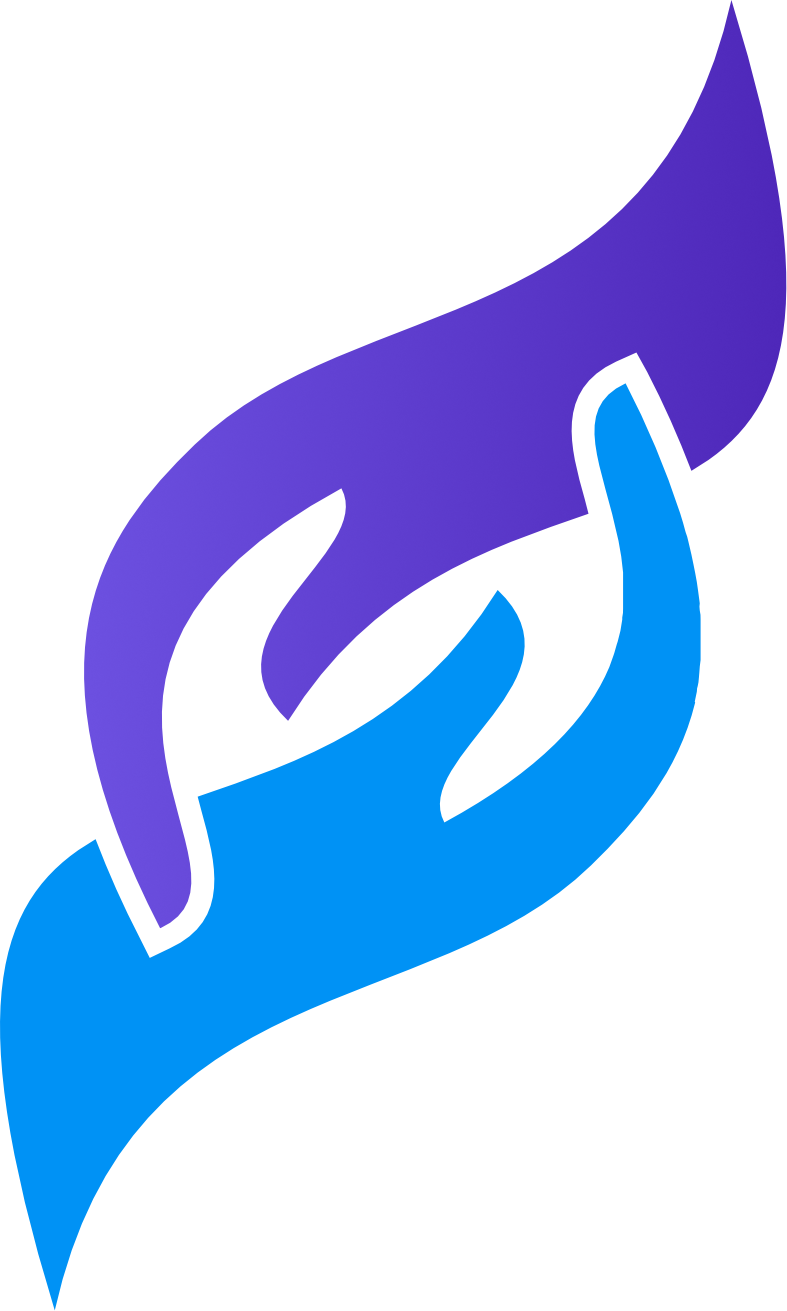 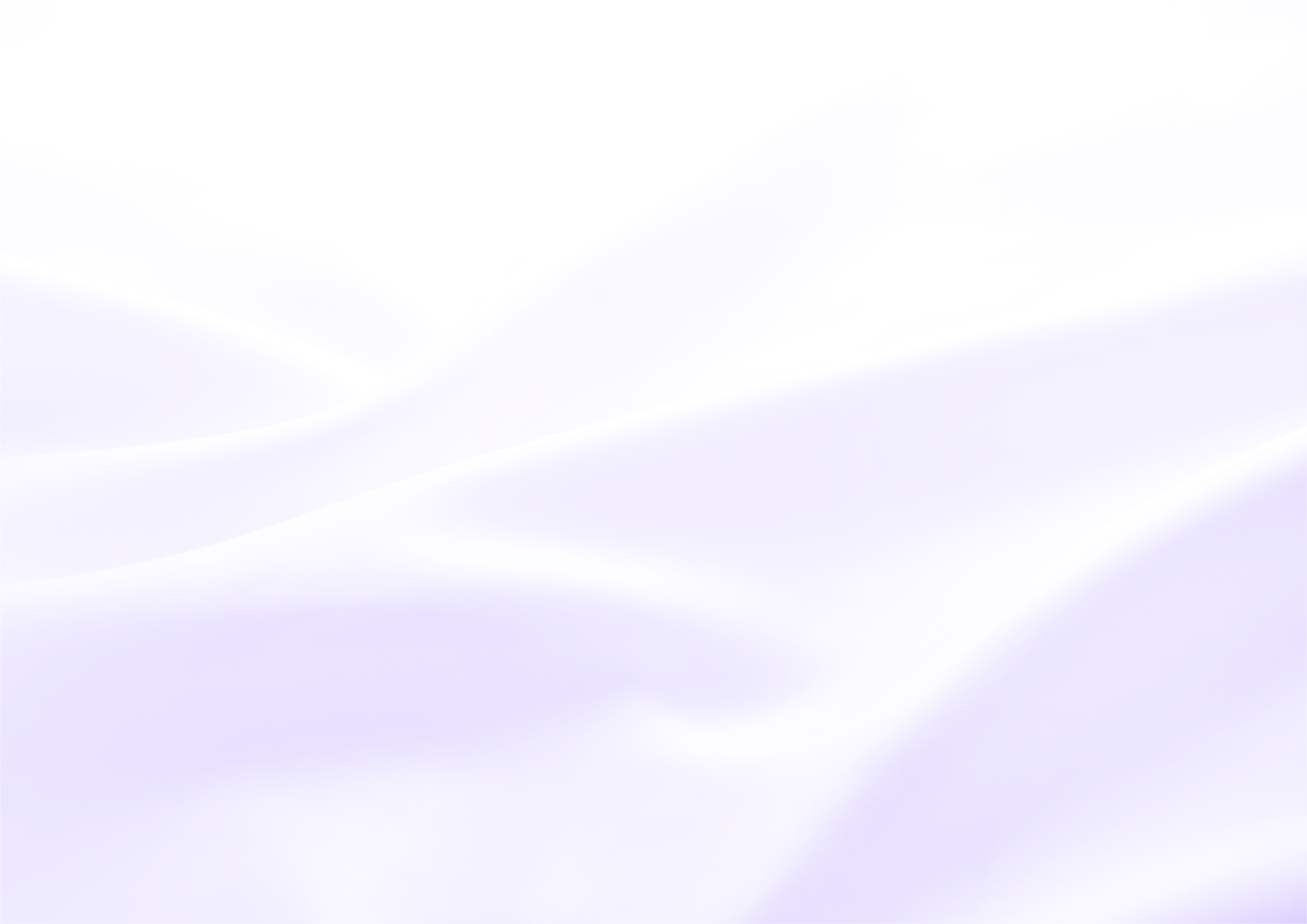 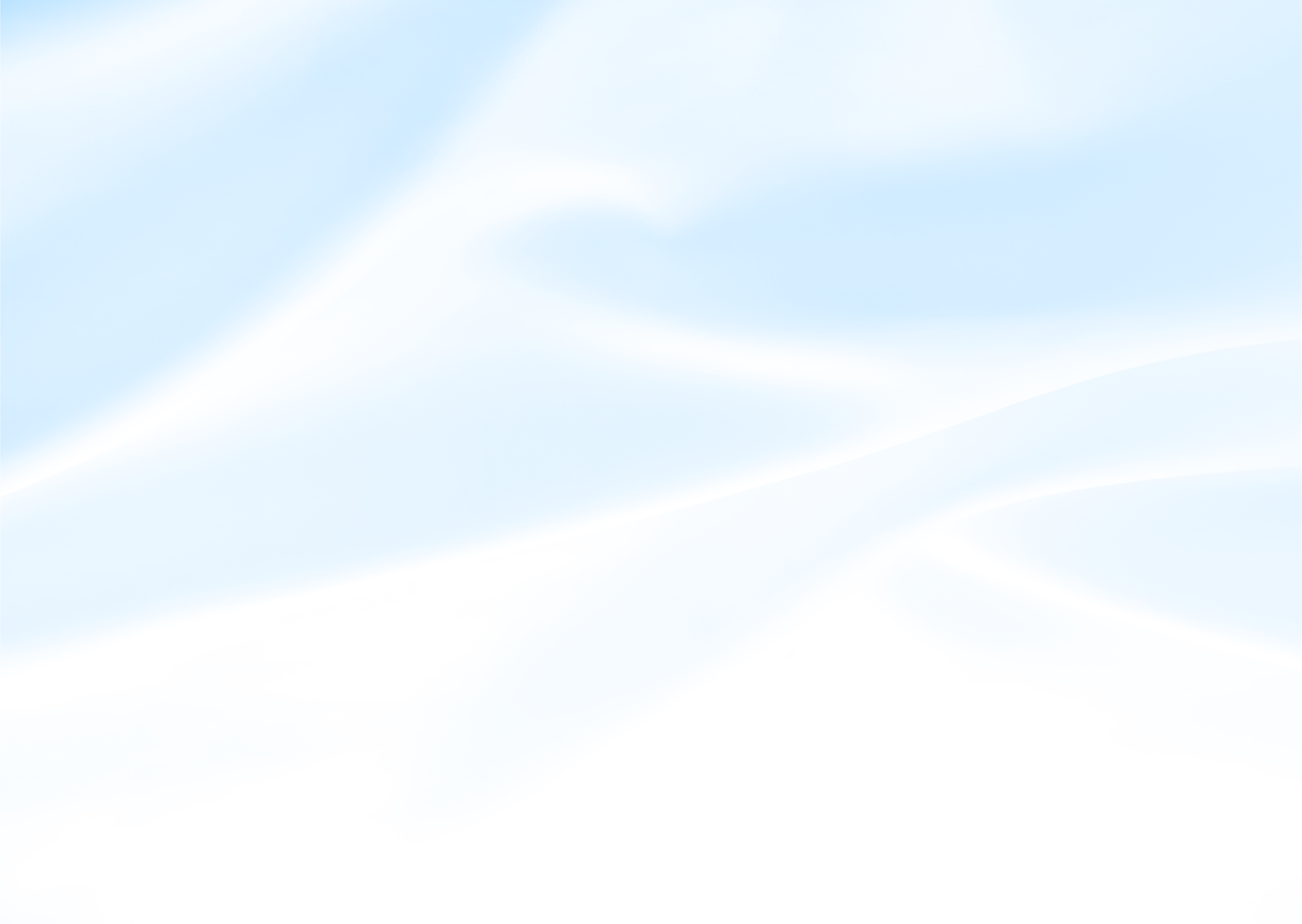 Nauczyciel
budowanie motywacji wewnętrznej nauczycieli – aby mieli zasoby do pracy - wprowadzenie superwizora edukacyjnego;
wspieranie i promowanie umiejętności komunikacyjnych wśród kadry w placówkach;
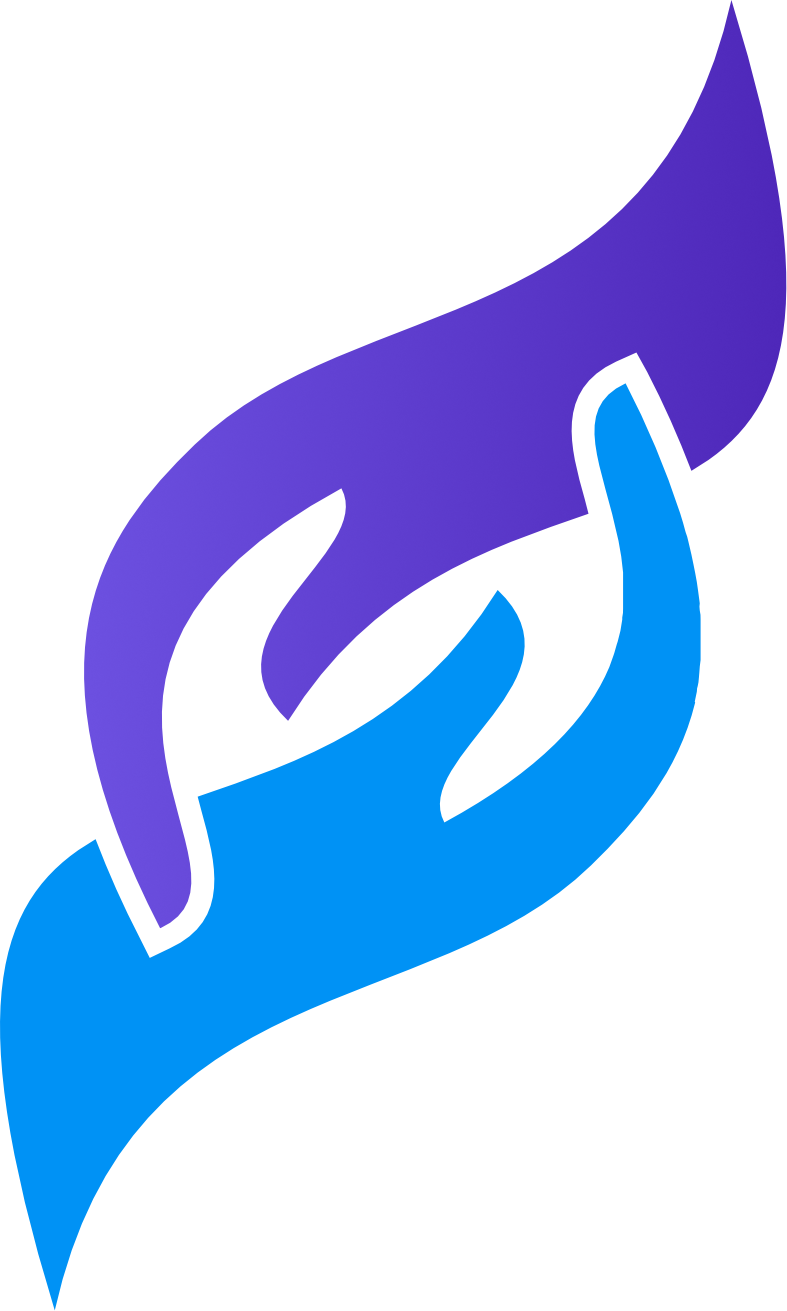 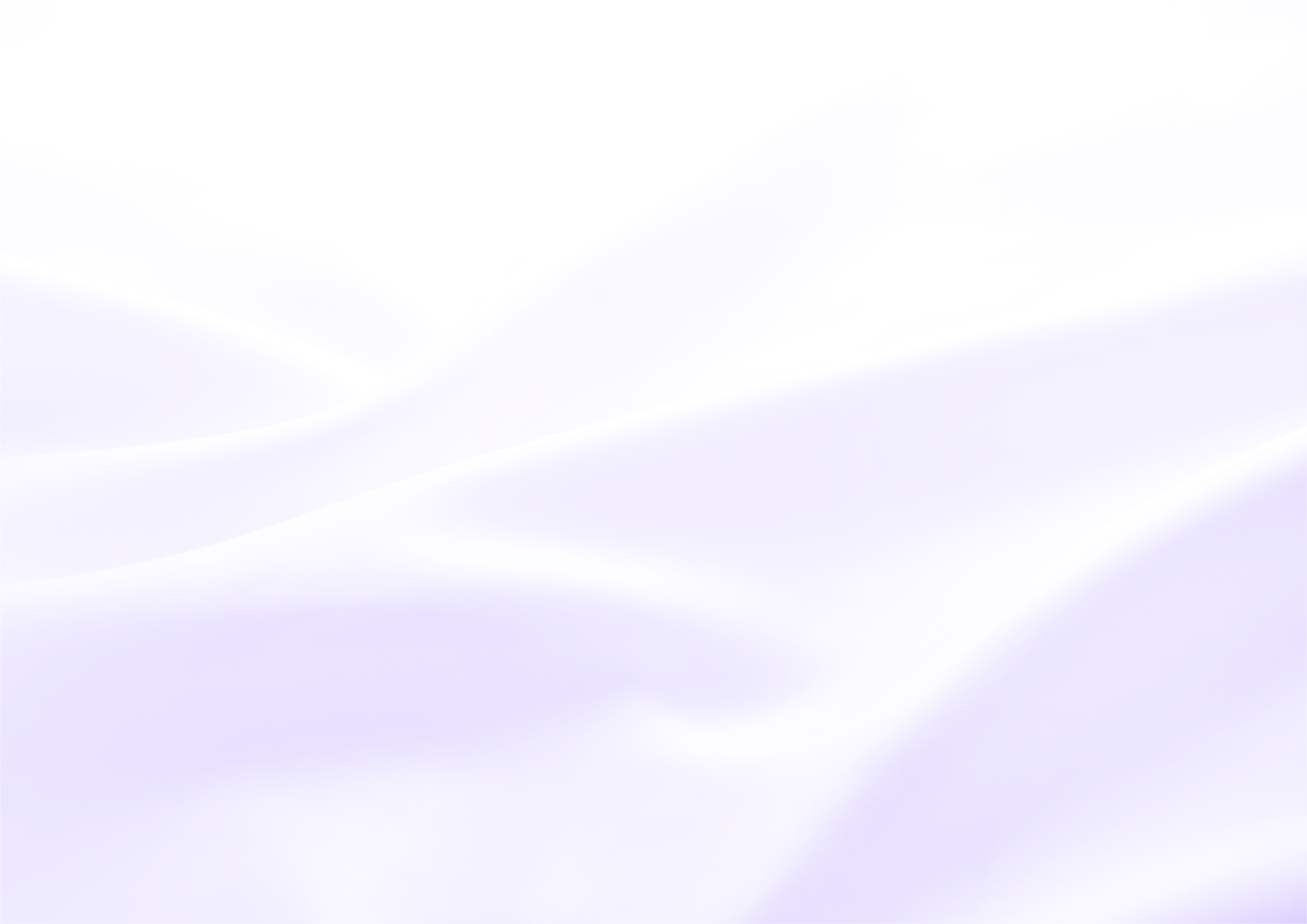 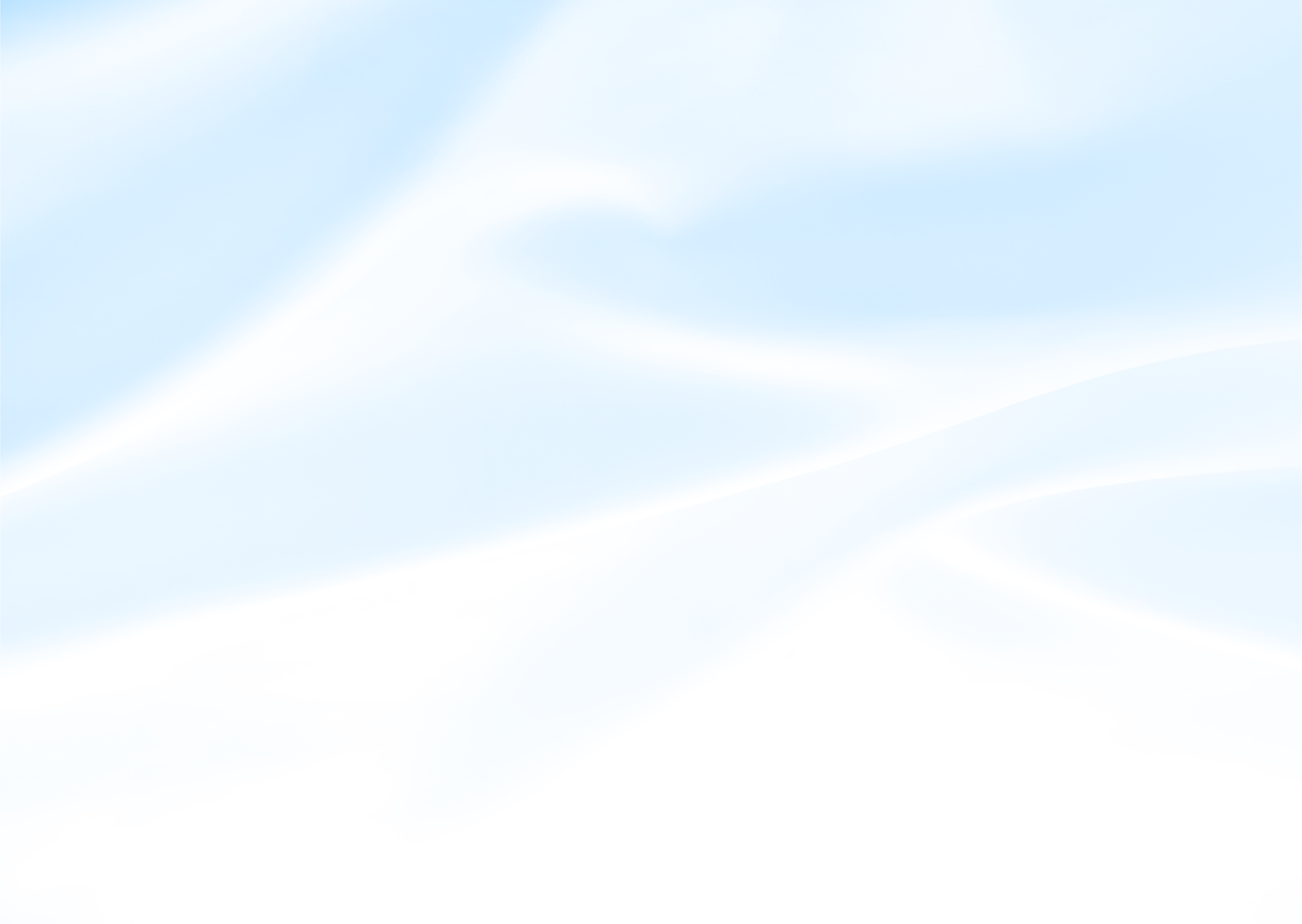 Nauczyciel
rozwijanie kompetencji emocjonalnych w tym samoświadomości, własnej emocjonalności: empatii, optymizmu, władzy wychowawczej, sprawiedliwości społecznej, znajomości kultury;
zintensyfikowanie dwustronnej współpracy nauczycieli i wychowawców z pedagogiem/psychologiem szkolnym oraz pracownikami poradni psychologiczno-pedagogicznych;
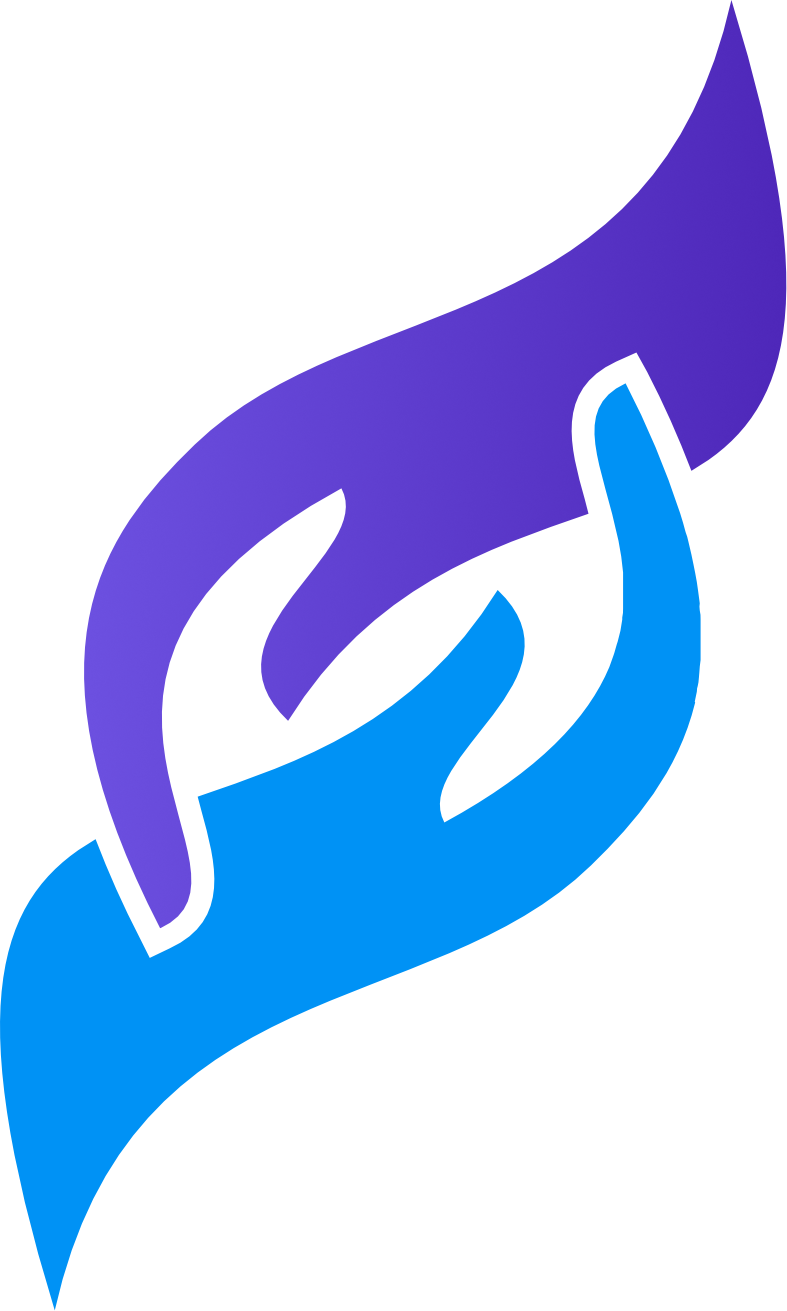 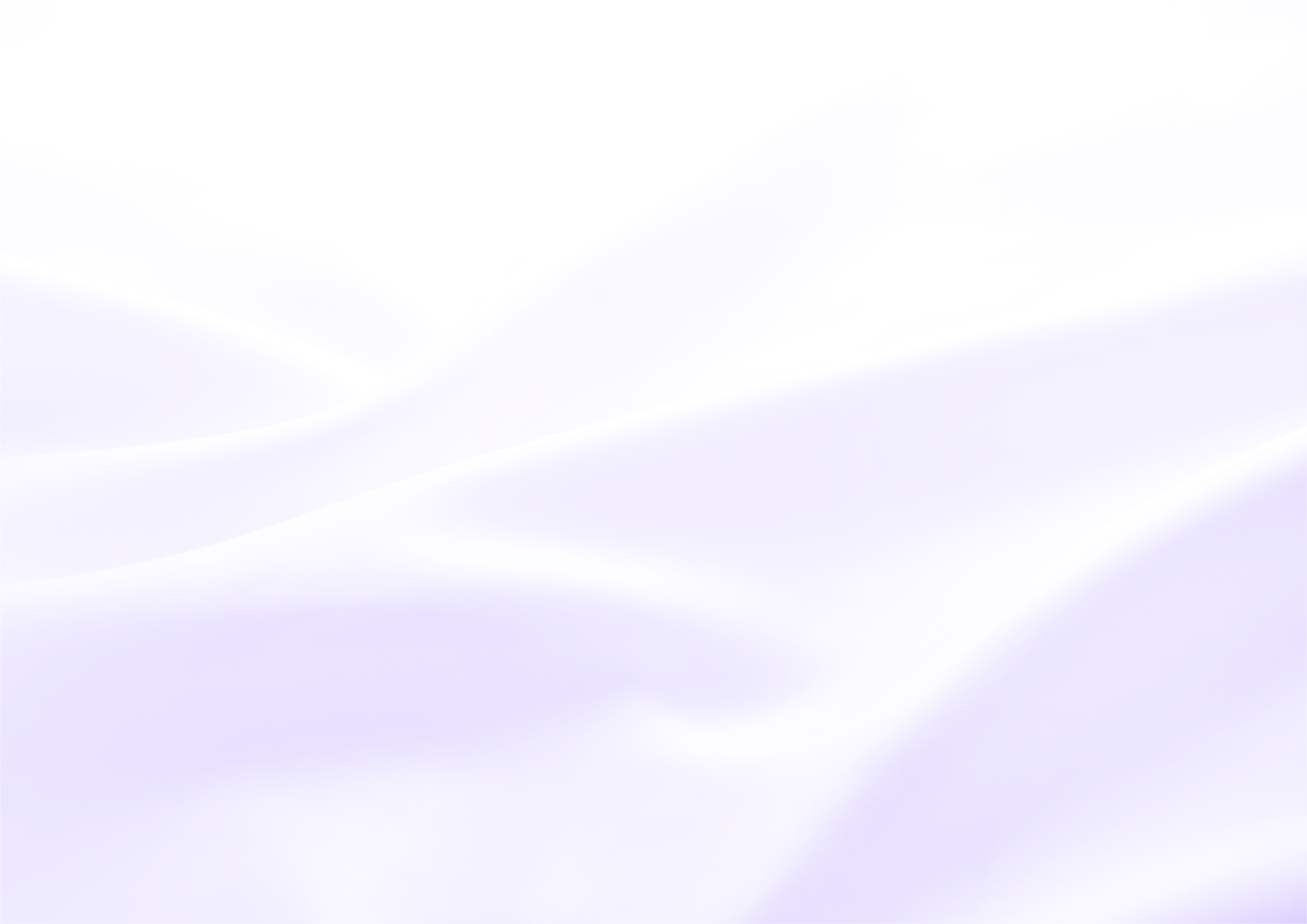 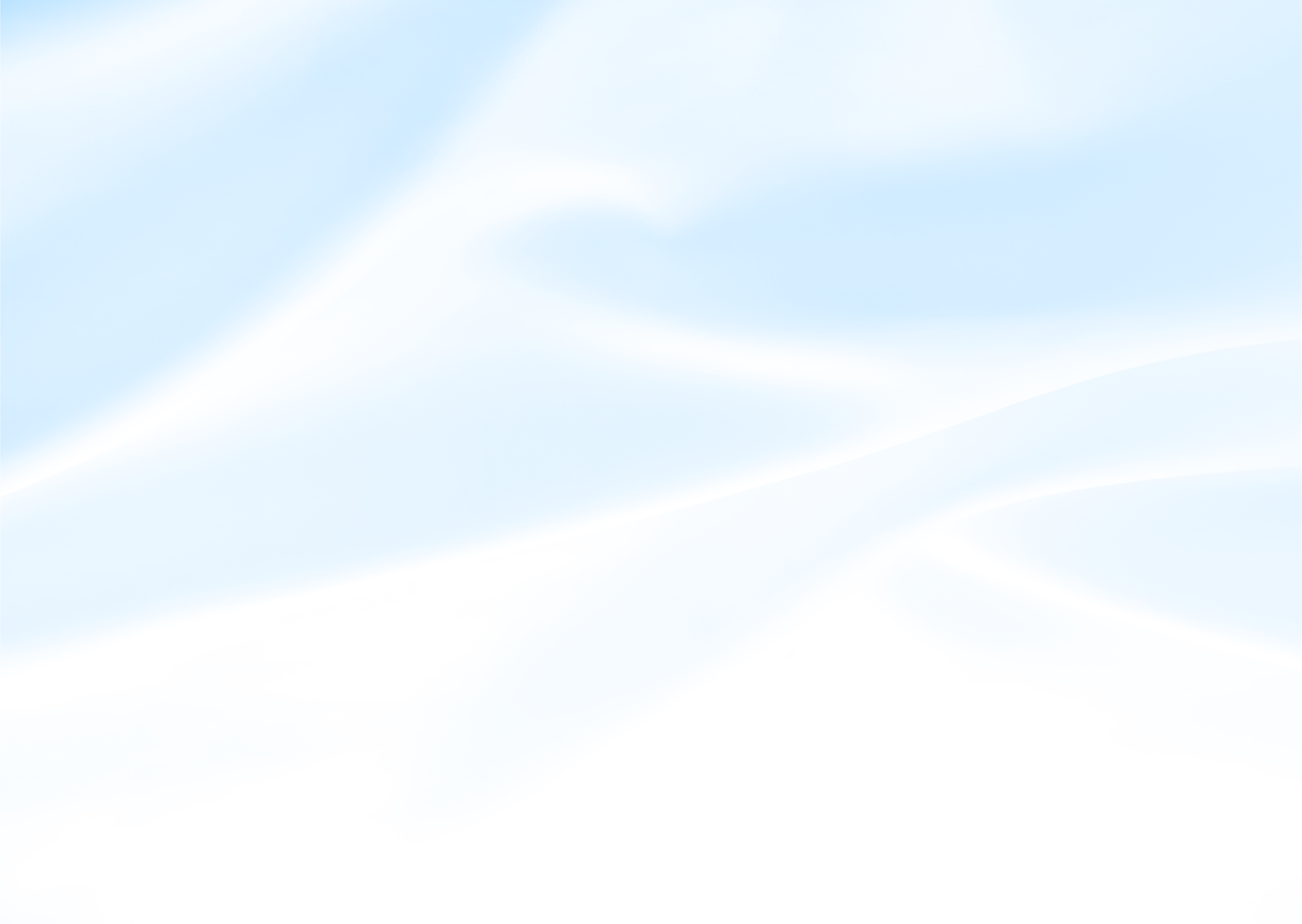 Nauczyciel
stworzenie sieci współpracy poradni psychologiczno – pedagogicznych z psychologiem/pedagogiem szkolnym/pedagogiem specjalnym, która pozwoli na systematyczną analizę sytuacji uczniów;
organizacja superwizji – superwizor edukacyjny w każdej szkole;
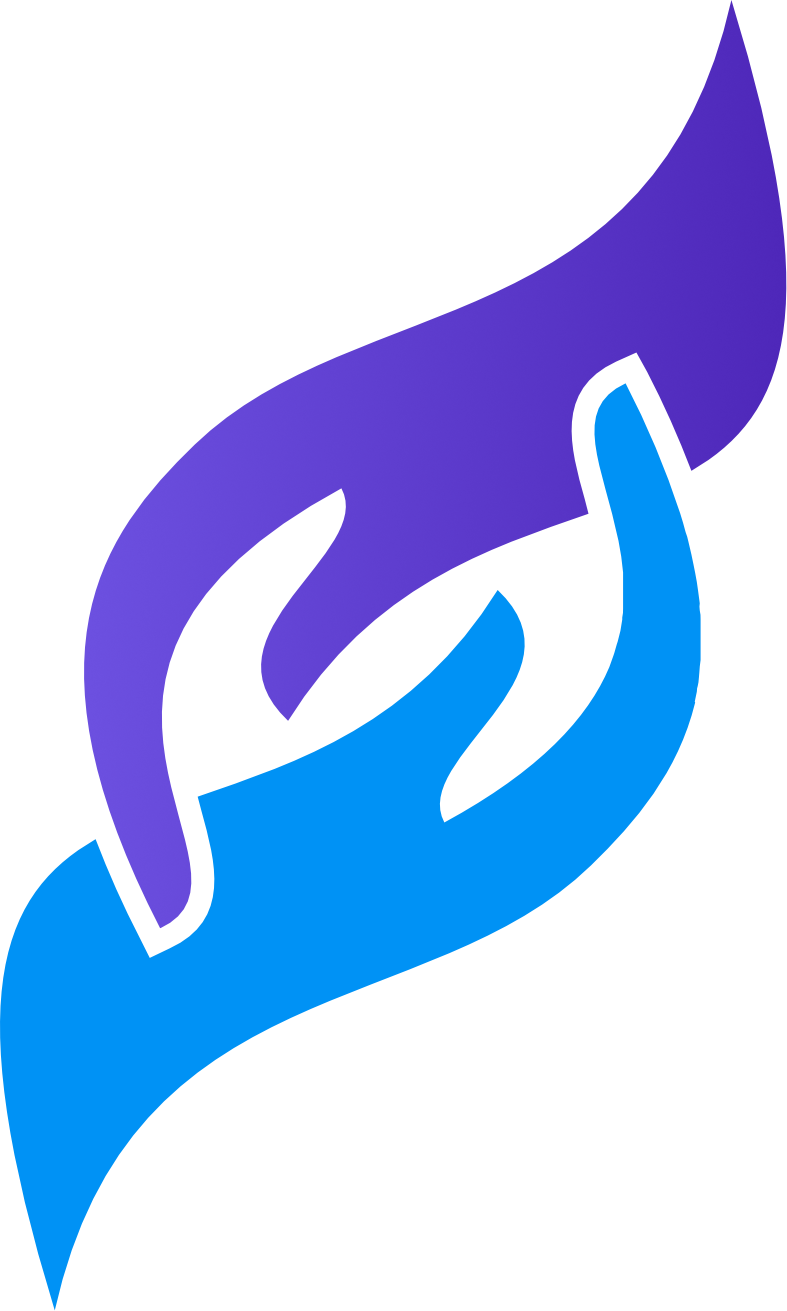 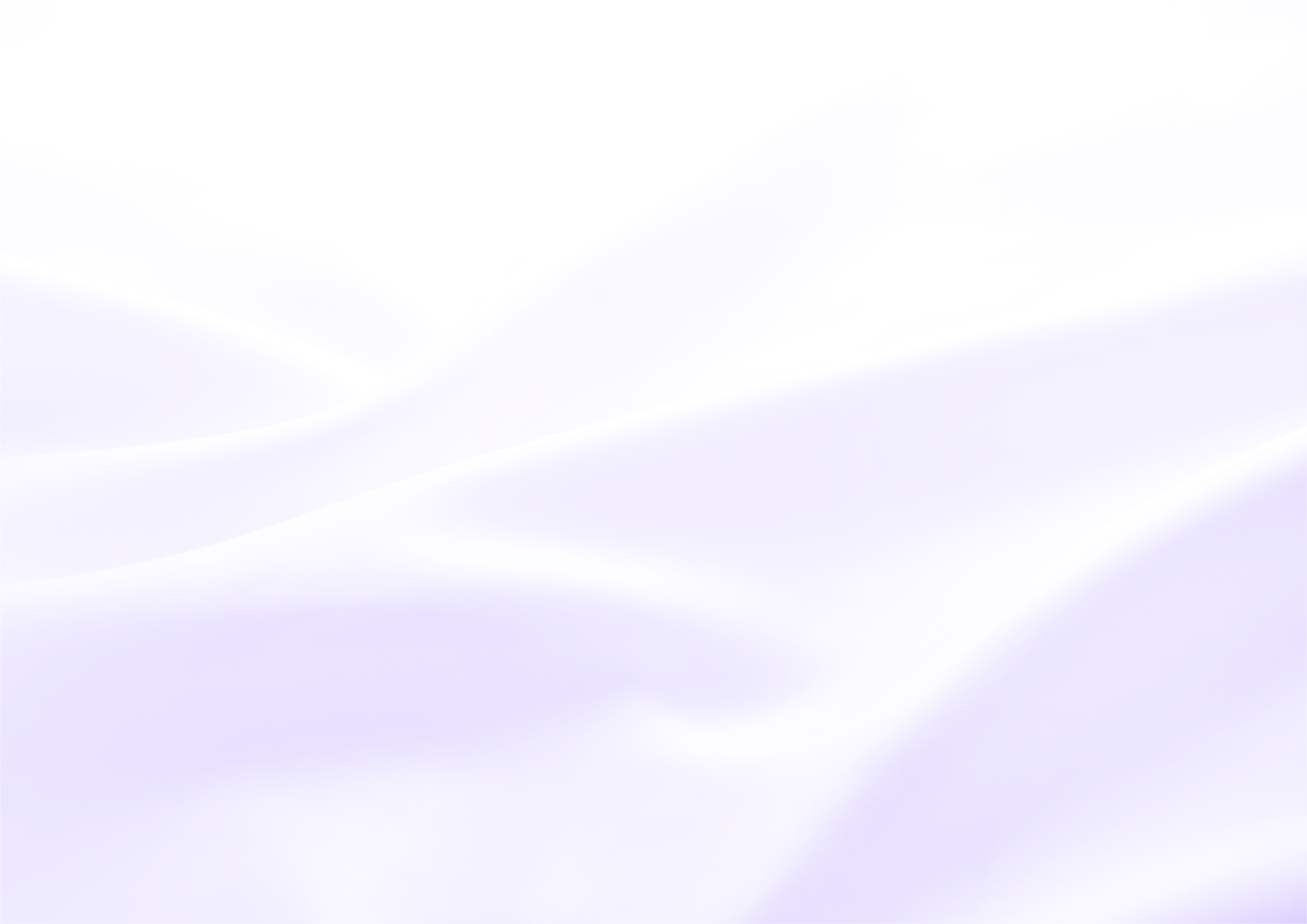 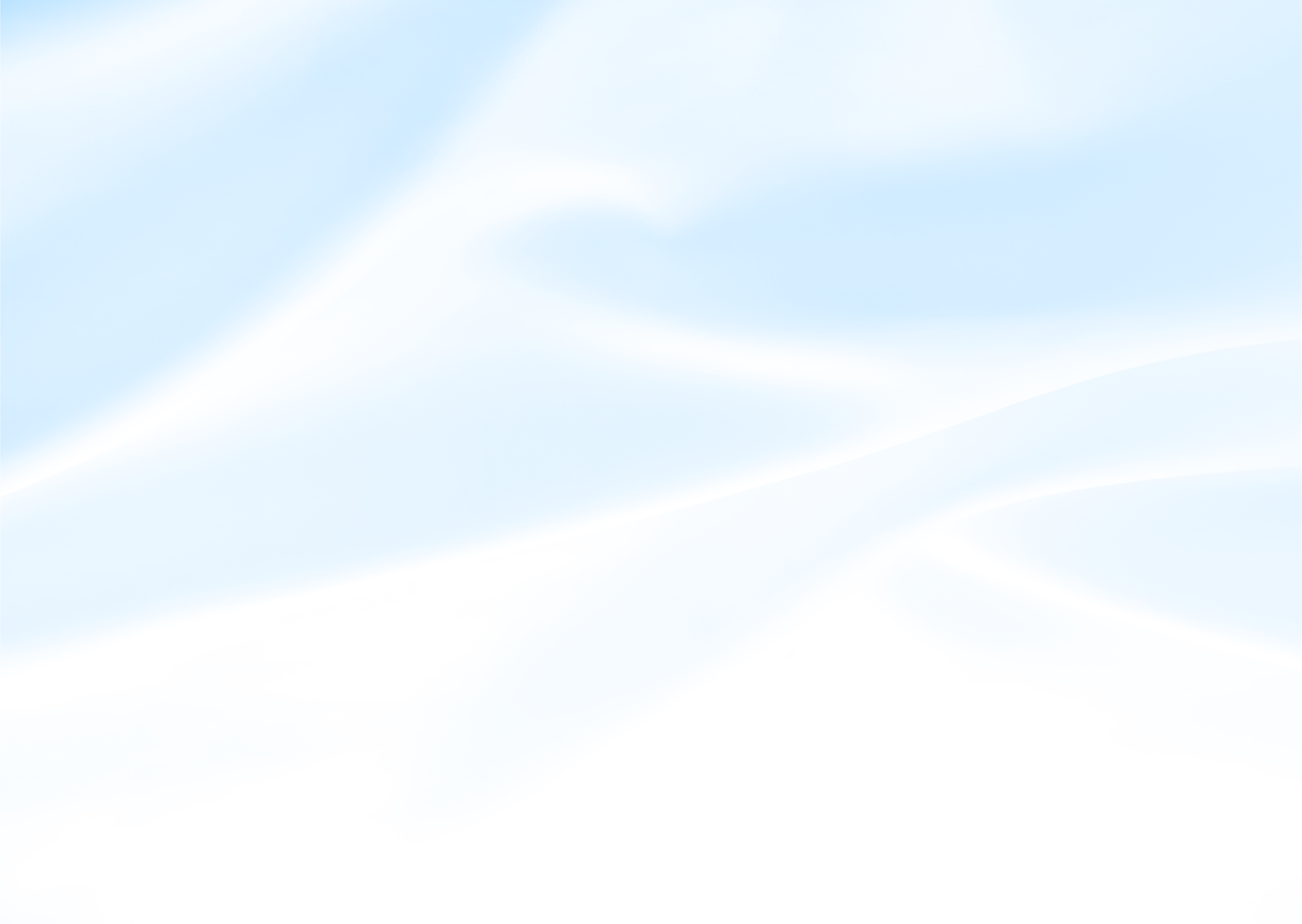 Organizacja pracy szkoły
nauczanie zgodnie z humanistycznym systemem wartości; 
kształtowanie środowiska szkolnego na fundamencie tolerancji i współpracy; 
człowieczeństwo i docenianie człowieczeństwa – punkt wyjścia dla edukacji;
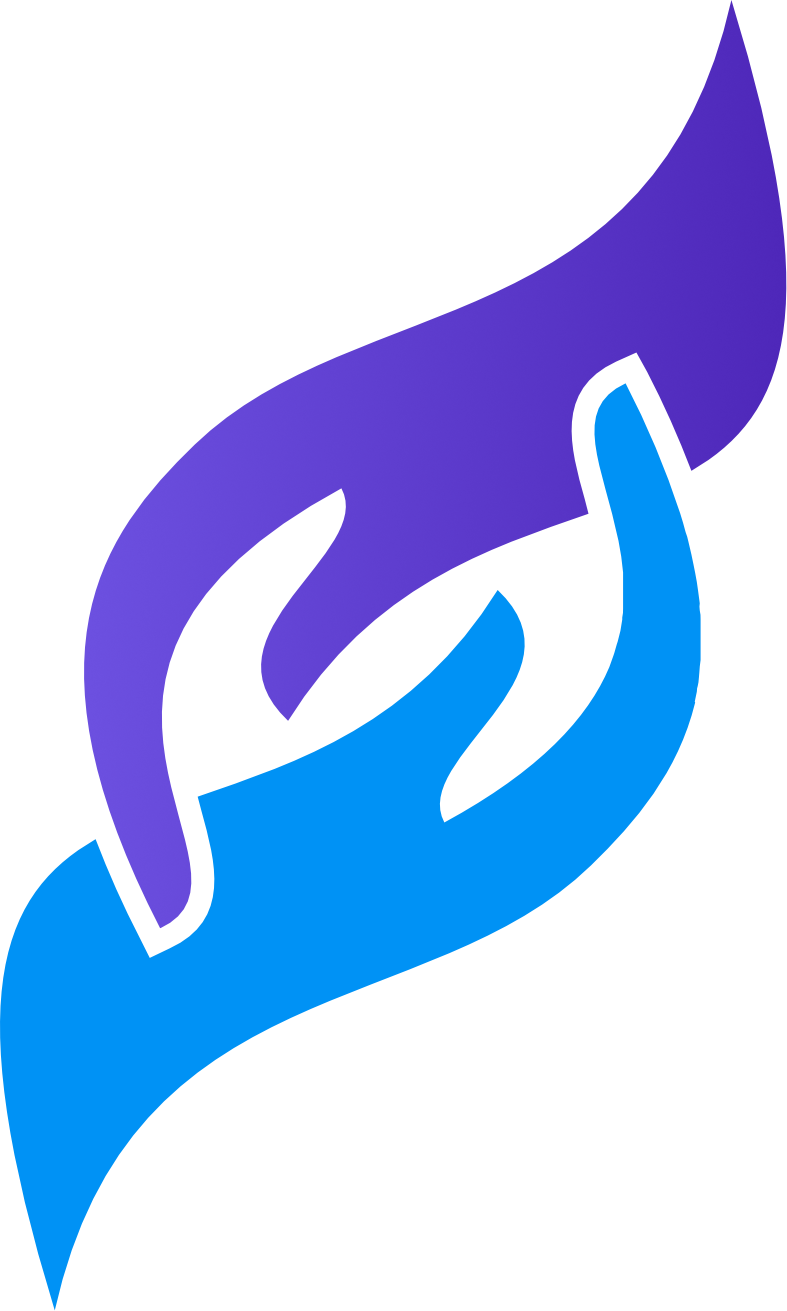 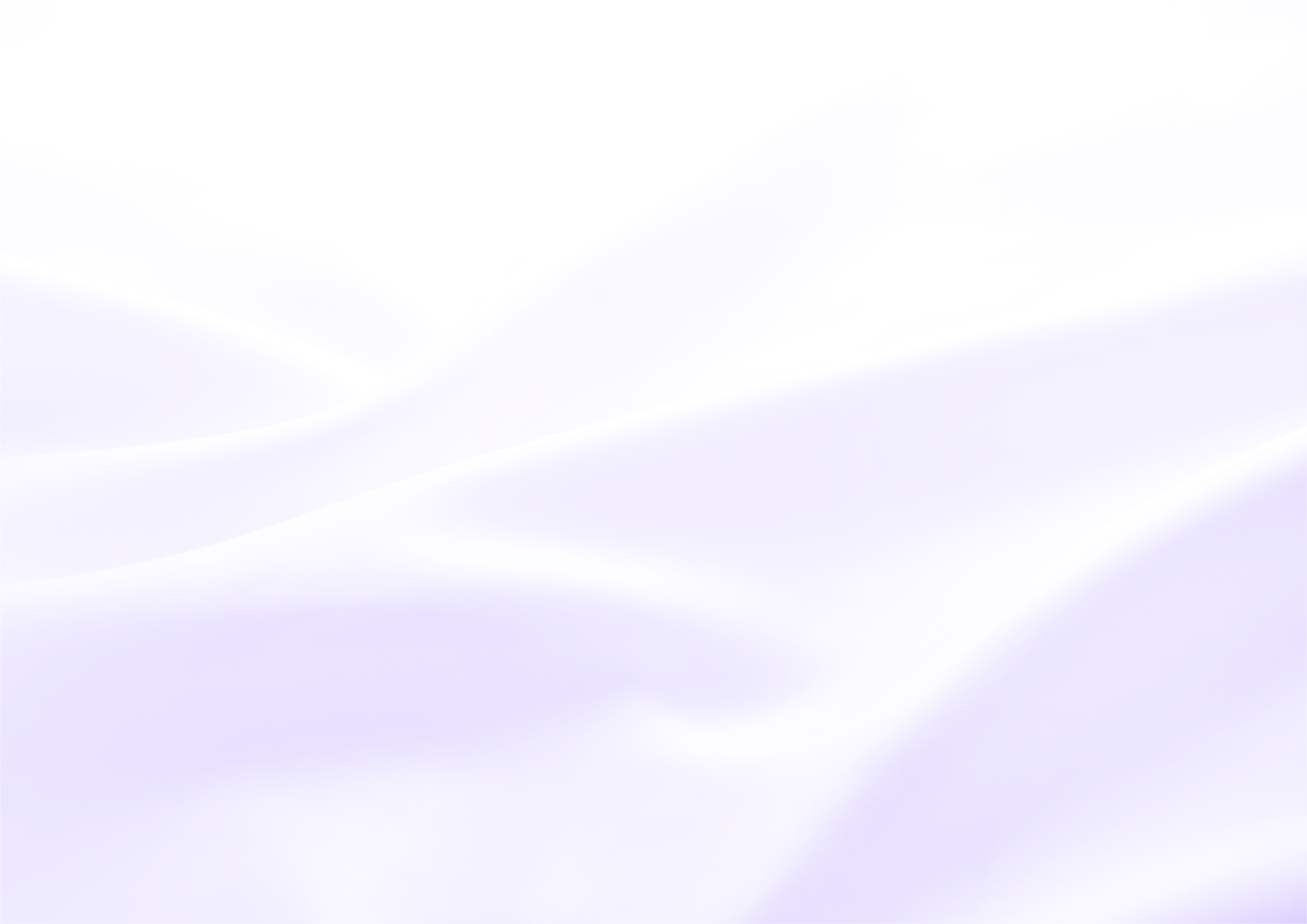 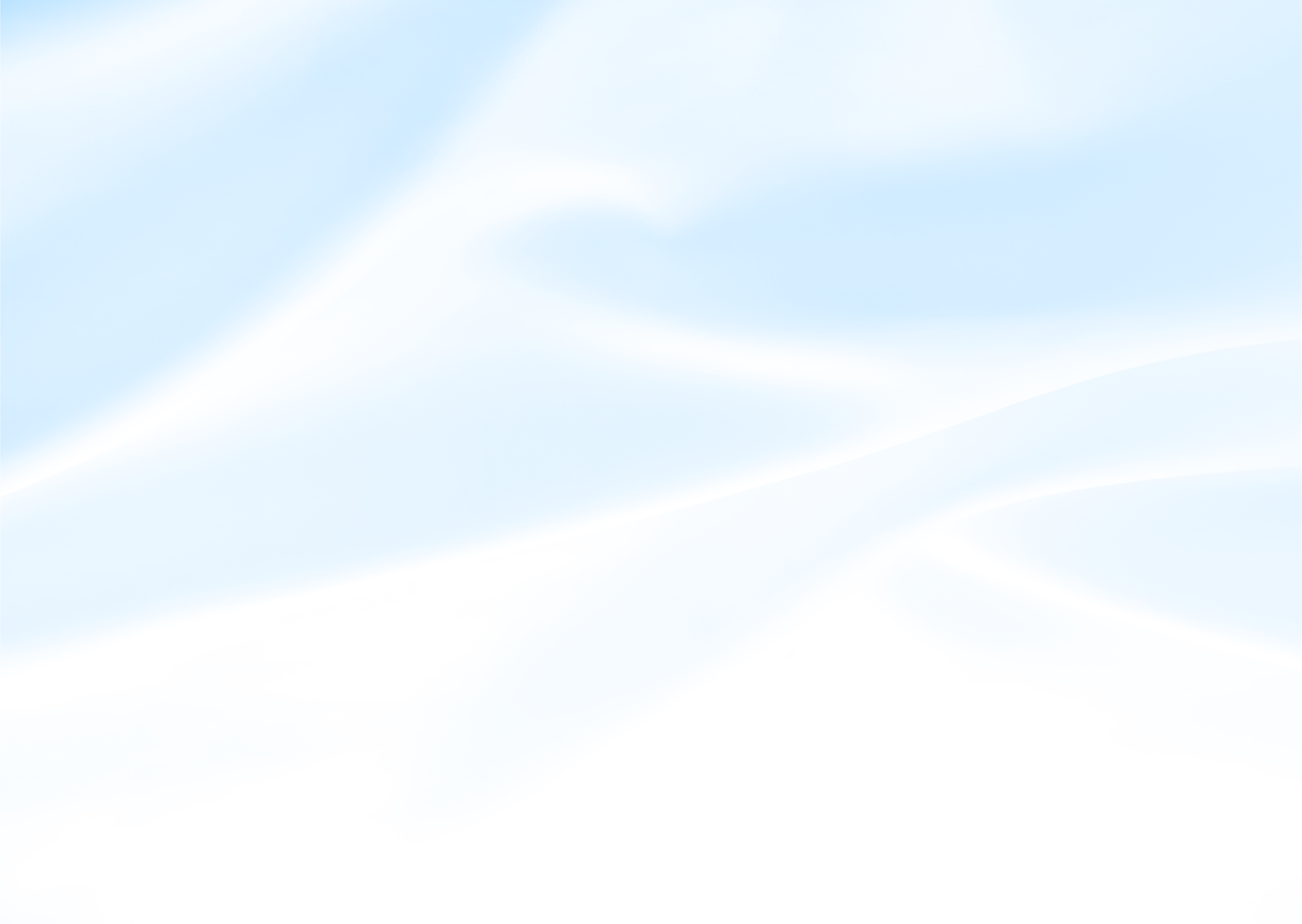 Organizacja pracy szkoły
konflikt pomiędzy koncentrowaniem się na wynikach w nauce, zamiast na szerzej rozumianych osiągnięciach. Szkoły powinny wypracować efektywne systemy kontroli jakości; muszą znaleźć równowagę pomiędzy spełnianiem wymogów zewnętrznych a możliwie najlepszym wspieraniem rozwoju każdego ucznia;
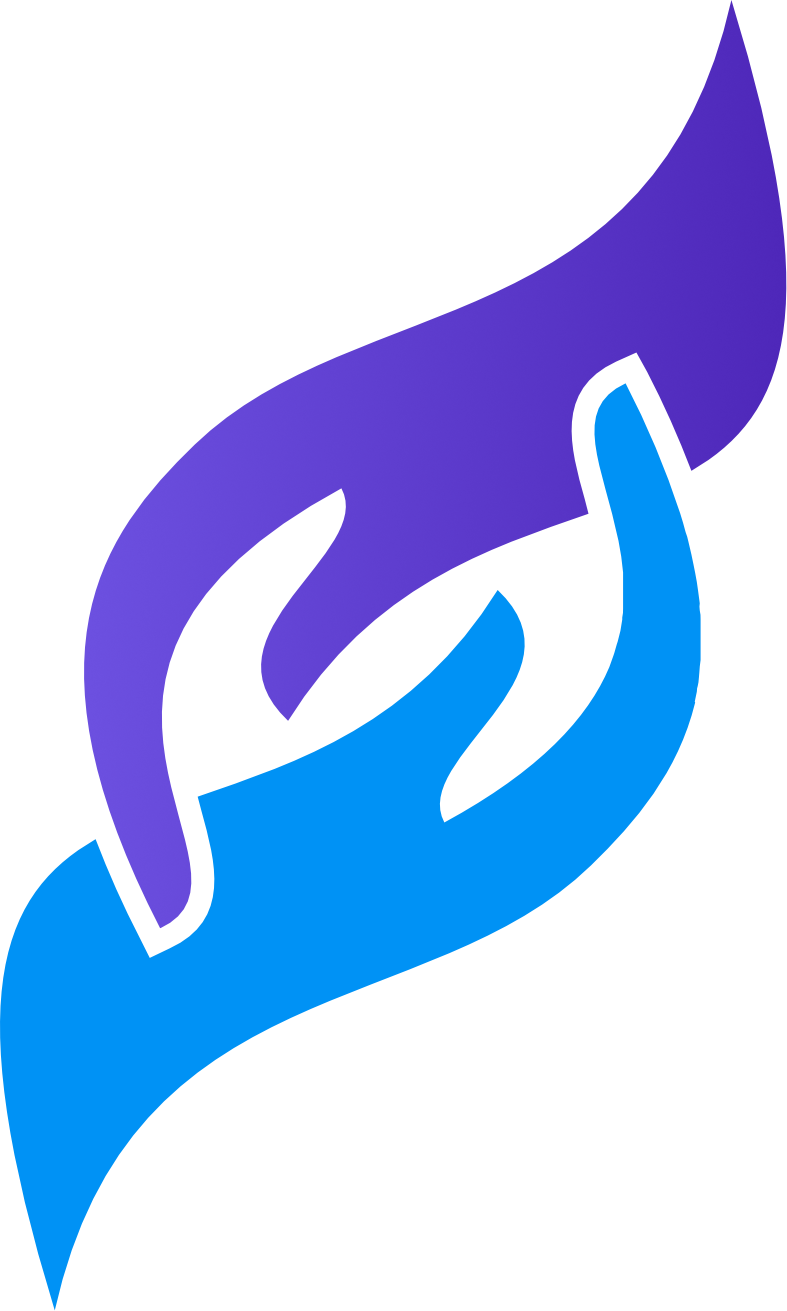 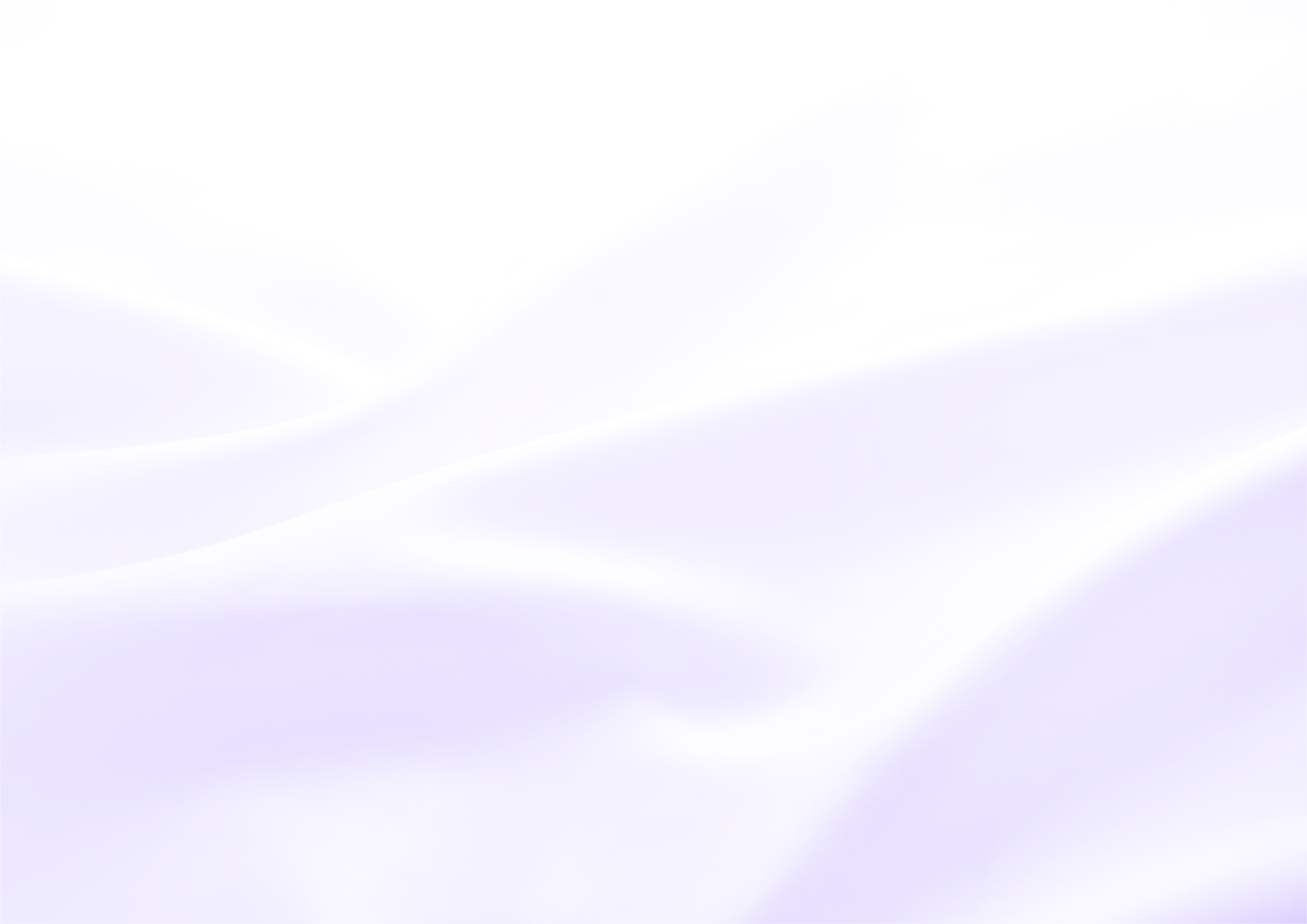 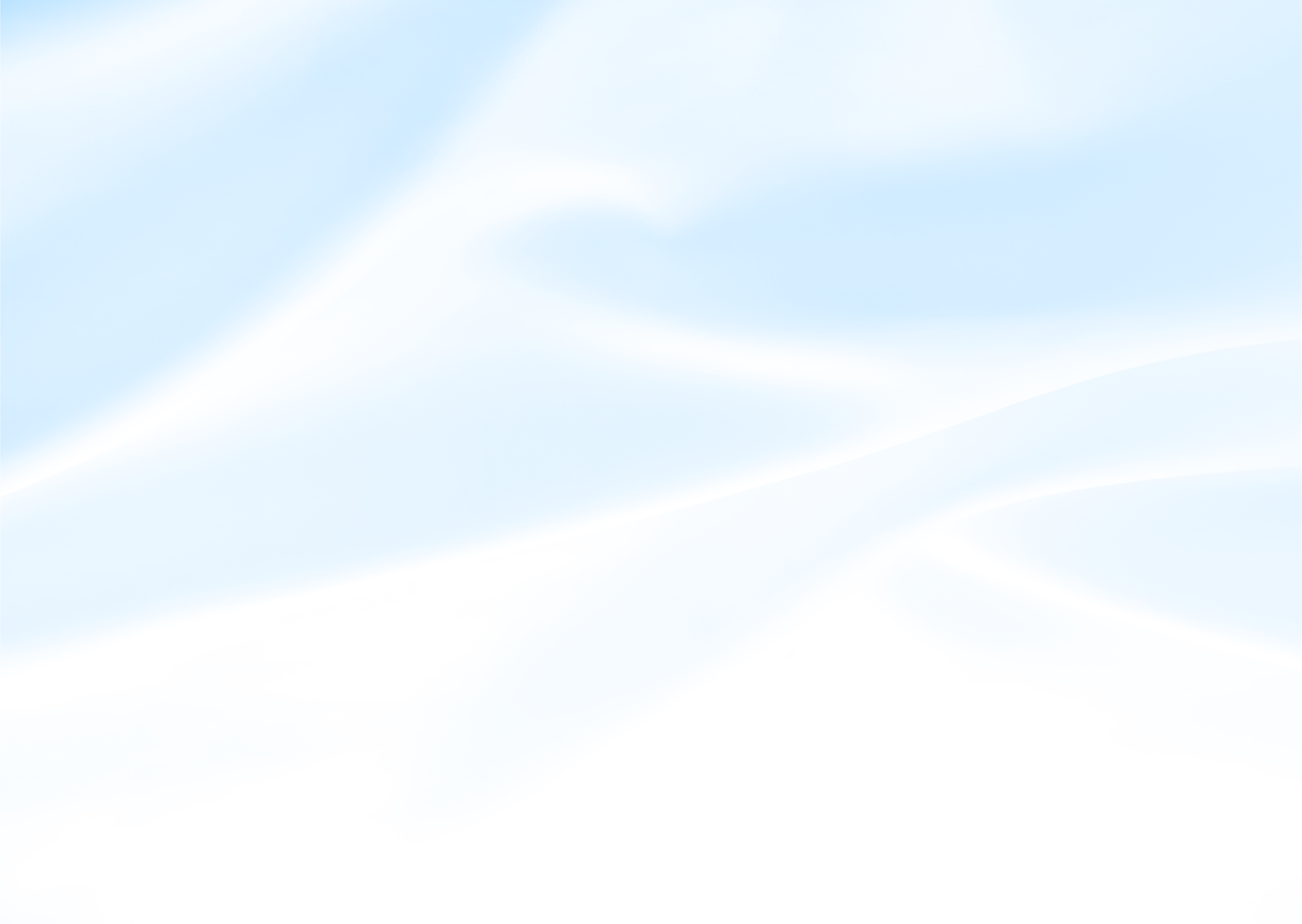 Organizacja pracy szkoły
dostosowanie wymagań związanych z realizacją podstawy programowej do zmniejszonej efektywności kształcenia, wynikającej z osłabionej kondycji psychicznej uczniów i niższej efektywności nauczania zdalnego;
uznanie znaczenia, jakie w procesie edukacji odgrywa środowisko rodzinne dziecka oraz wyznawane w rodzinach systemy wartości;
opracowanie koncepcji wspierających dla poszczególnych szkół;
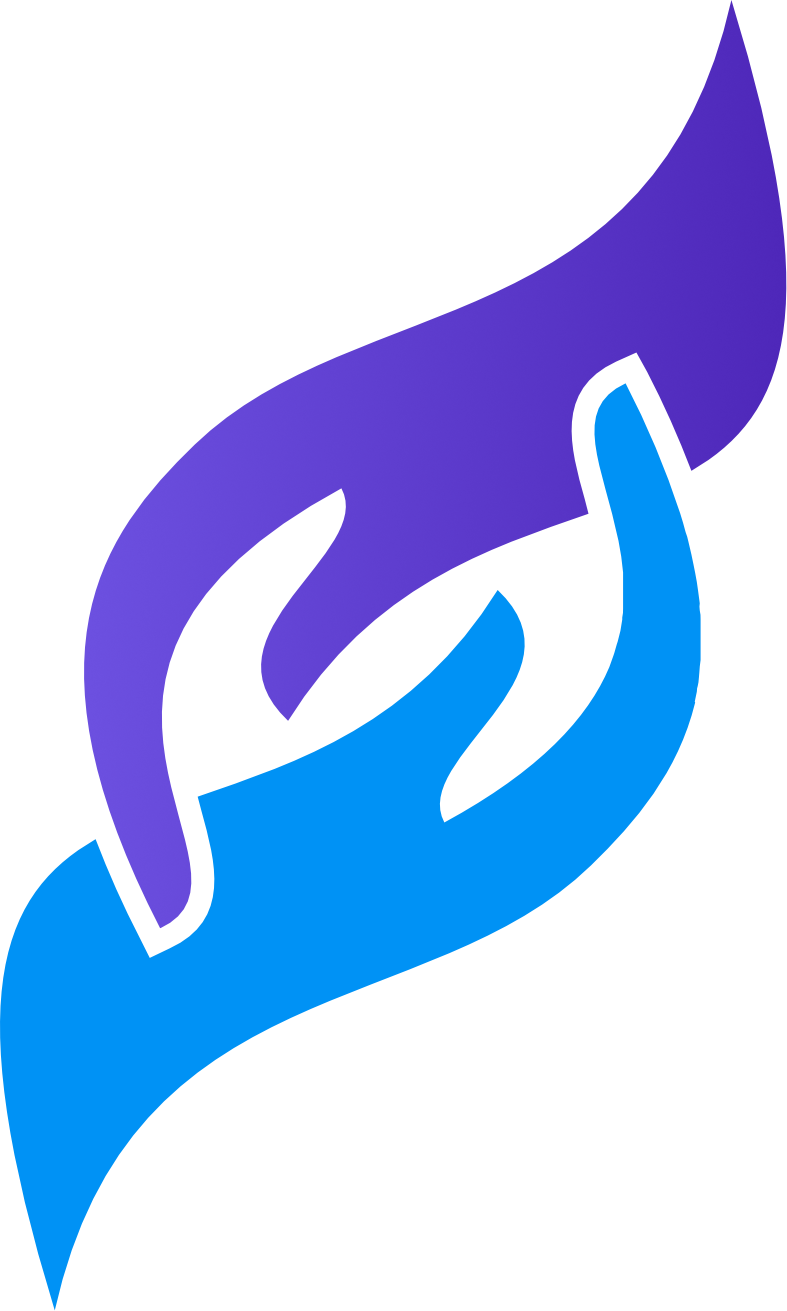 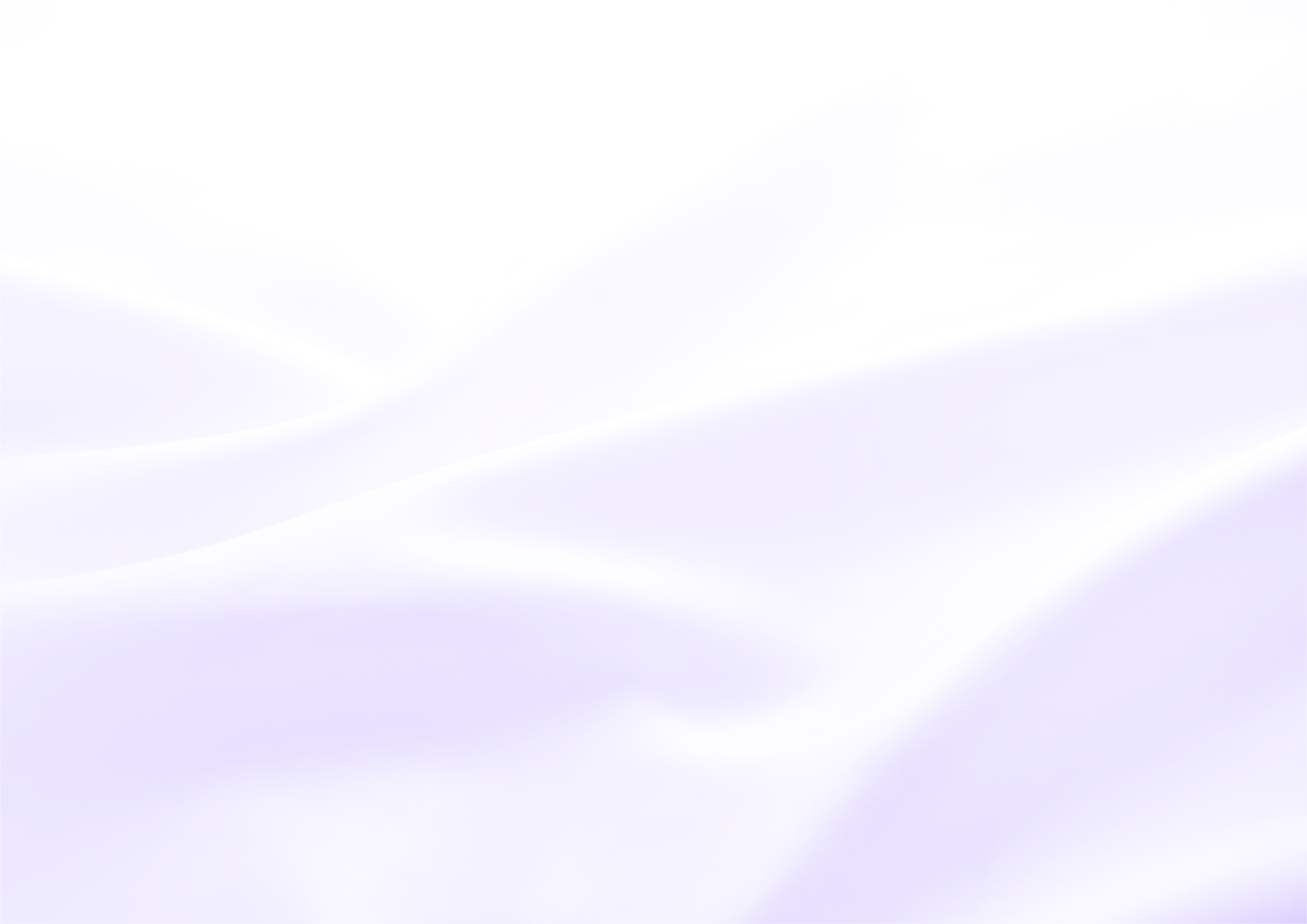 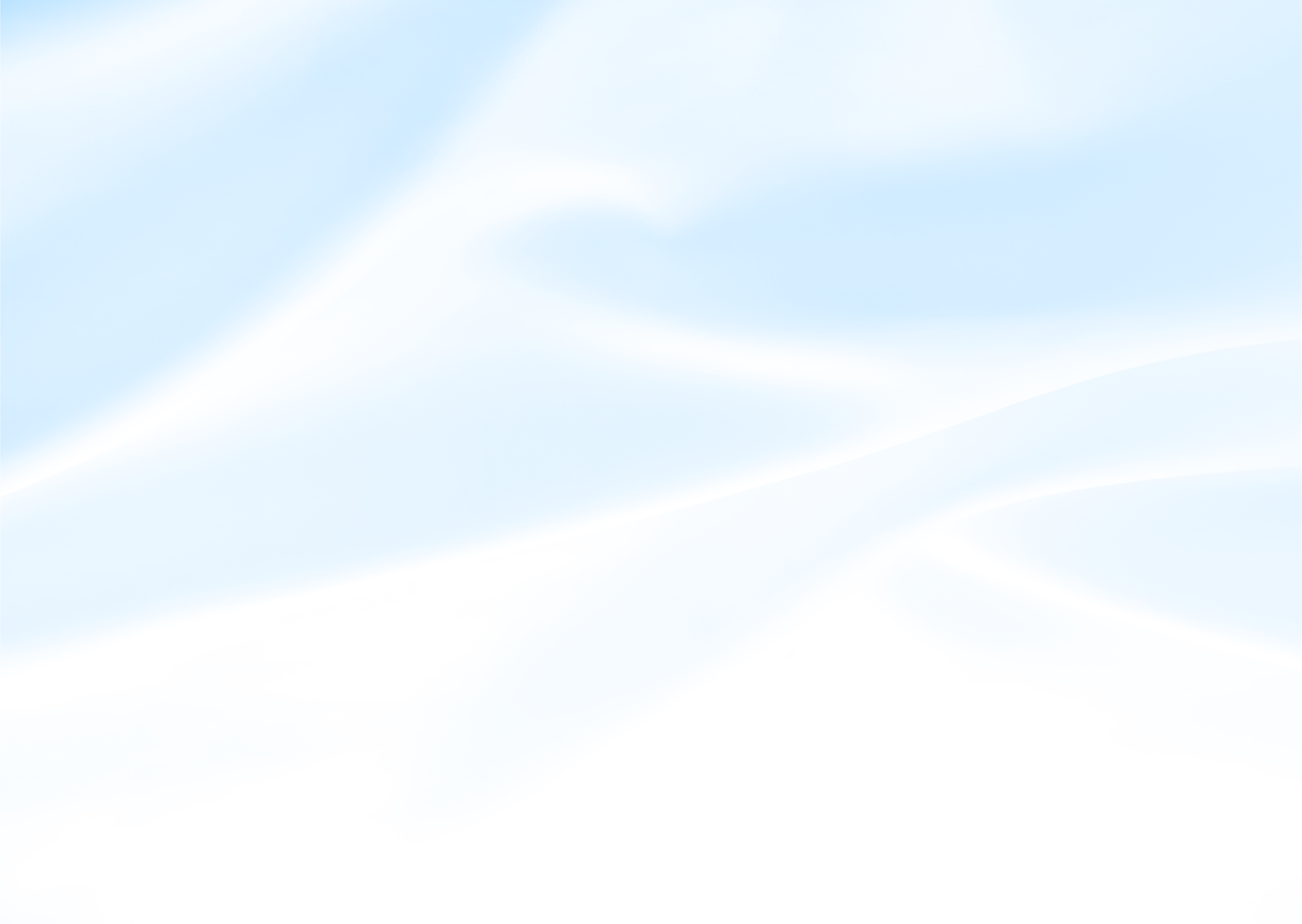 Organizacja pracy szkoły
wdrażanie działań opartych na odbywającej się na wielu szczeblach współpracy rożnych instytucji, które promują̨ holistyczne podejście do zaspokajania potrzeb uczniów i ich rodzin;
w szkole wskazane miejsce na indywidualną rozmowę, bez rozmowy zza biurka;
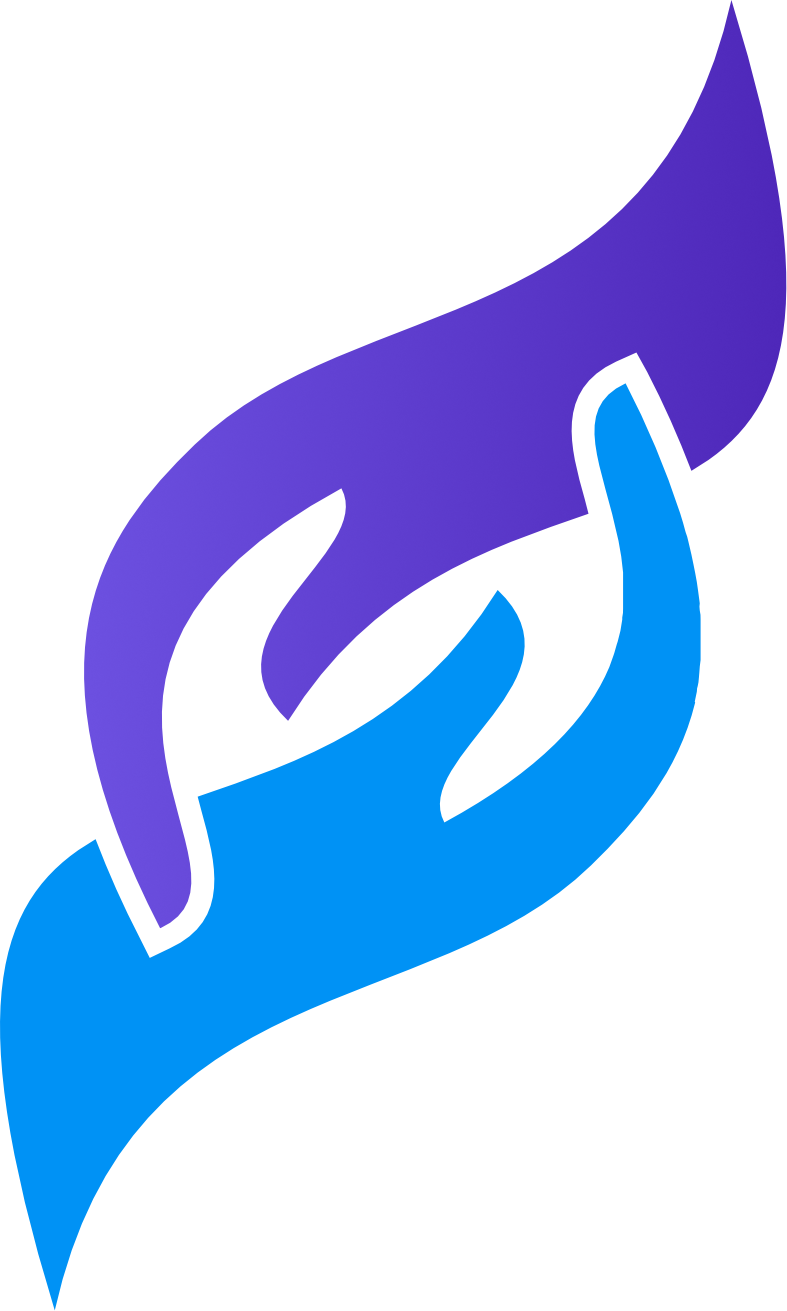 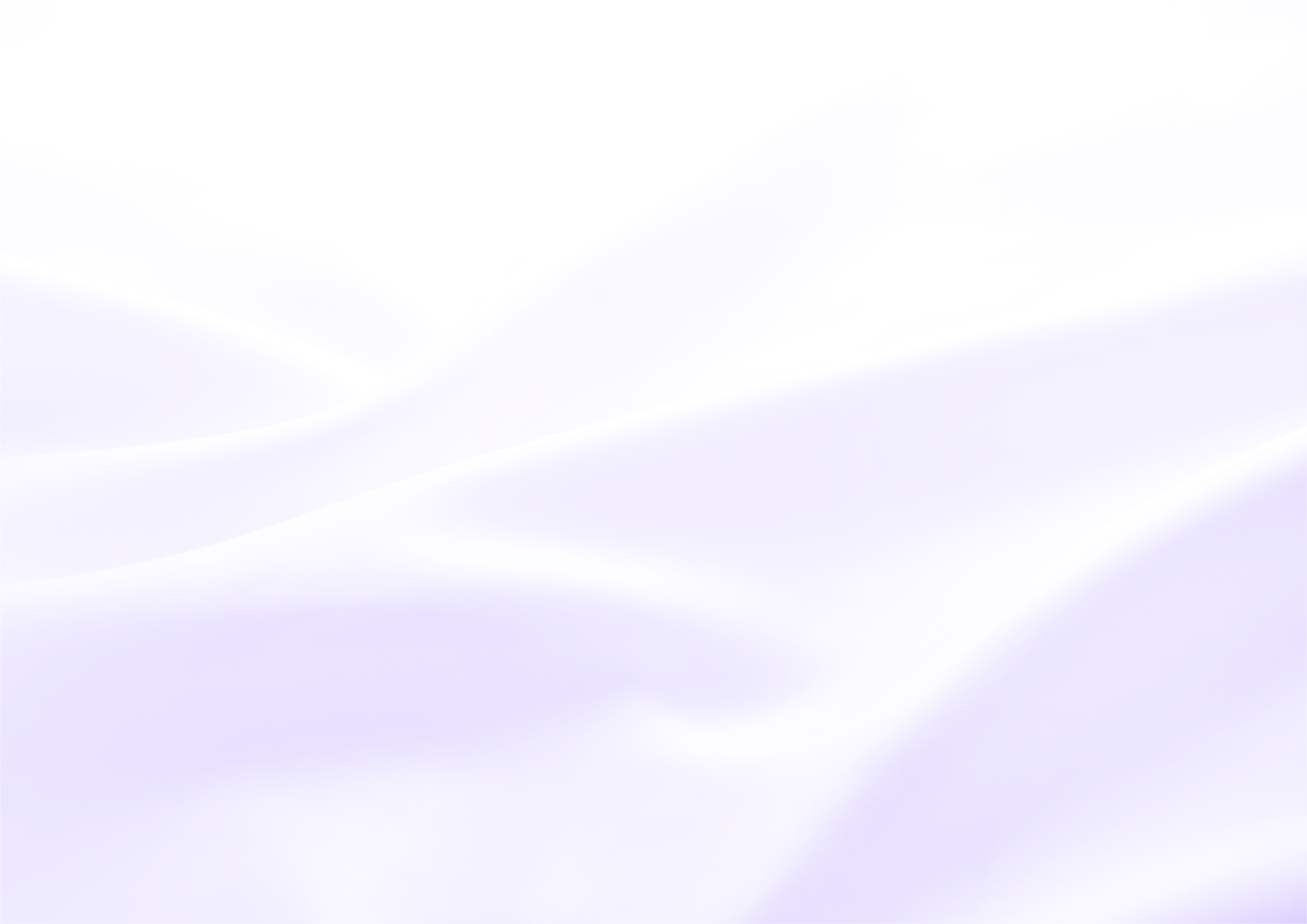 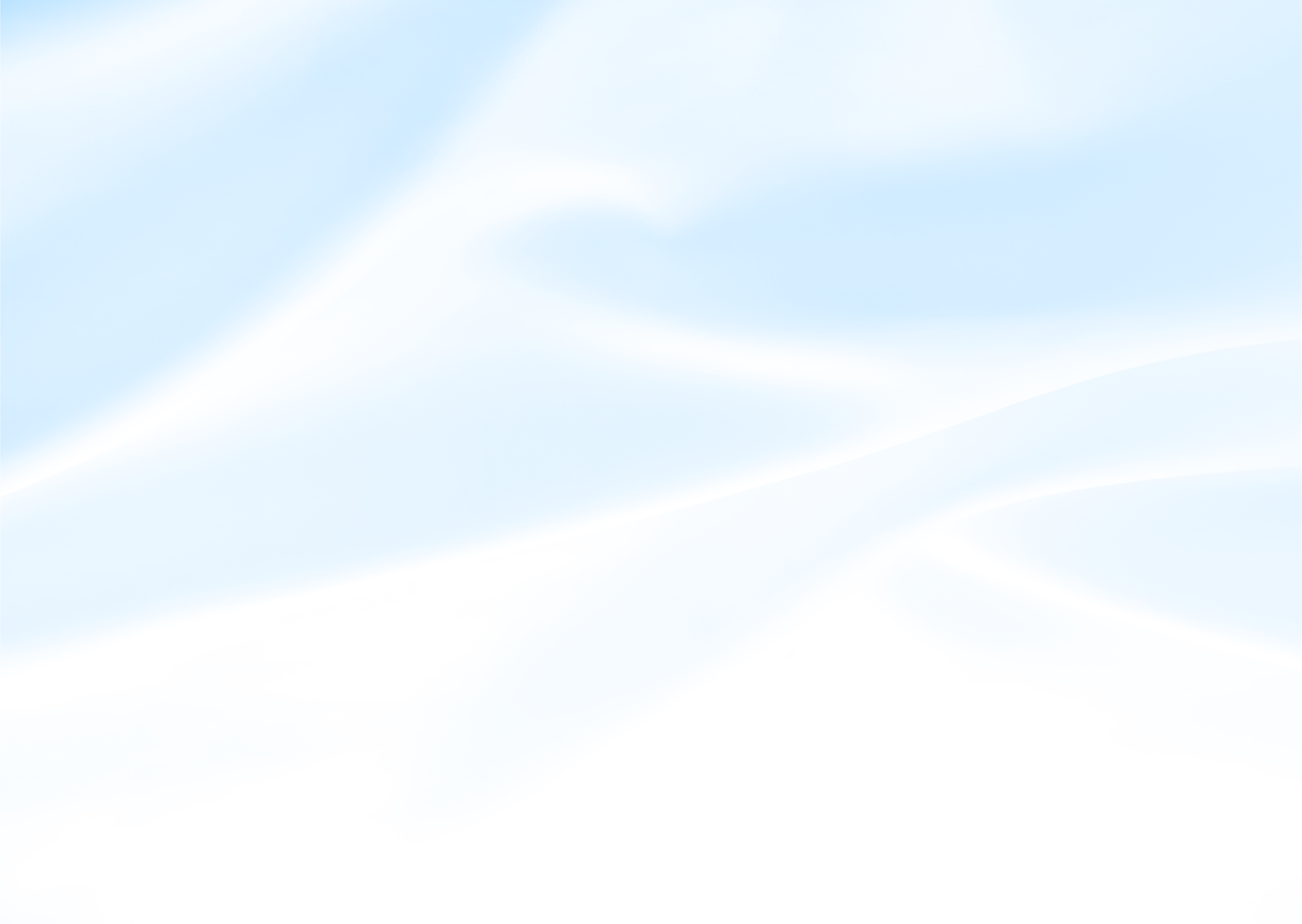 Organizacja pracy szkoły
w szkole obecność specjalistów – pedagodzy, psycholodzy, wychowawcy, koordynują działania w zakresie wsparcia na terenie szkoły i w środowisku lokalnym (świetlica, poradnie, dedykowane ośrodki wspierania), wskazany koordynator; 
tworzenie wiarygodnych, również wielojęzycznych struktur informacyjnych i wspierających oraz wymiana o stanie nauki i rozwoju ze wszystkimi partnerami edukacyjnymi;
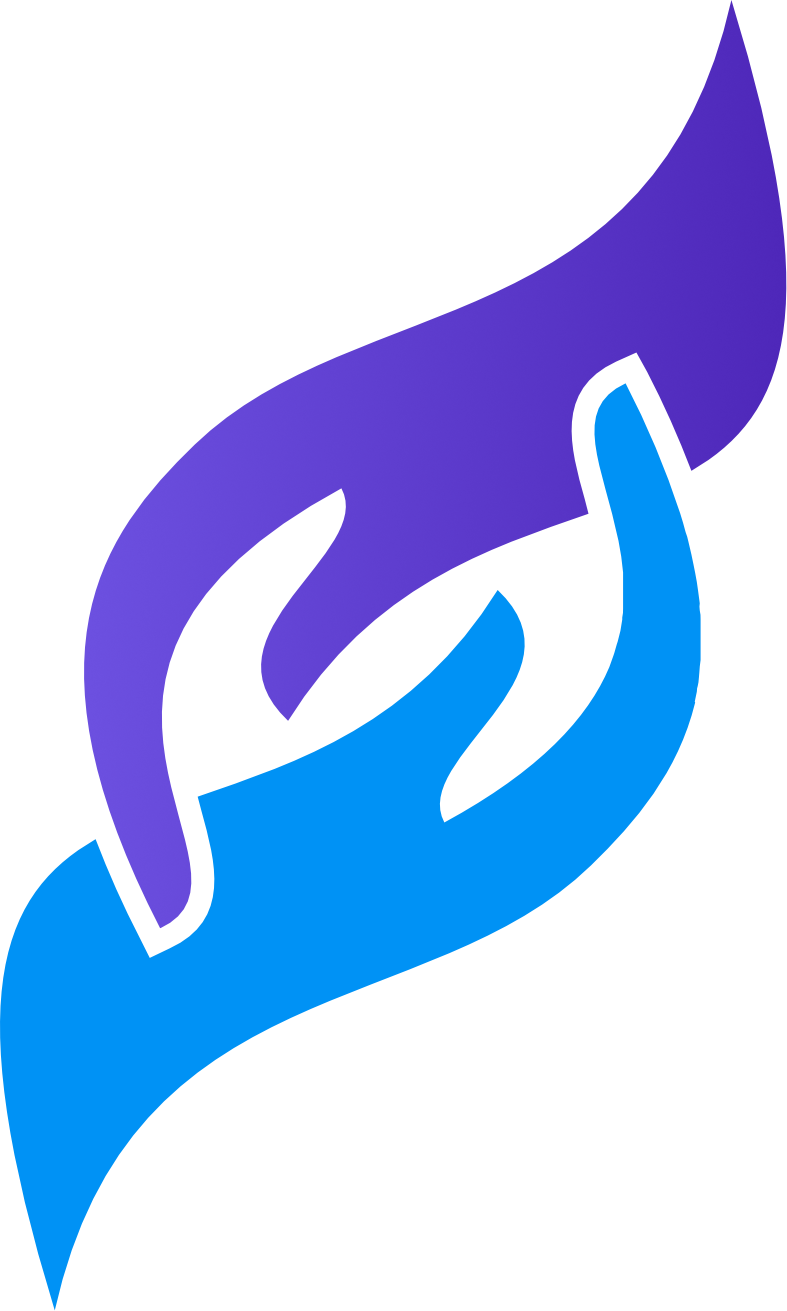 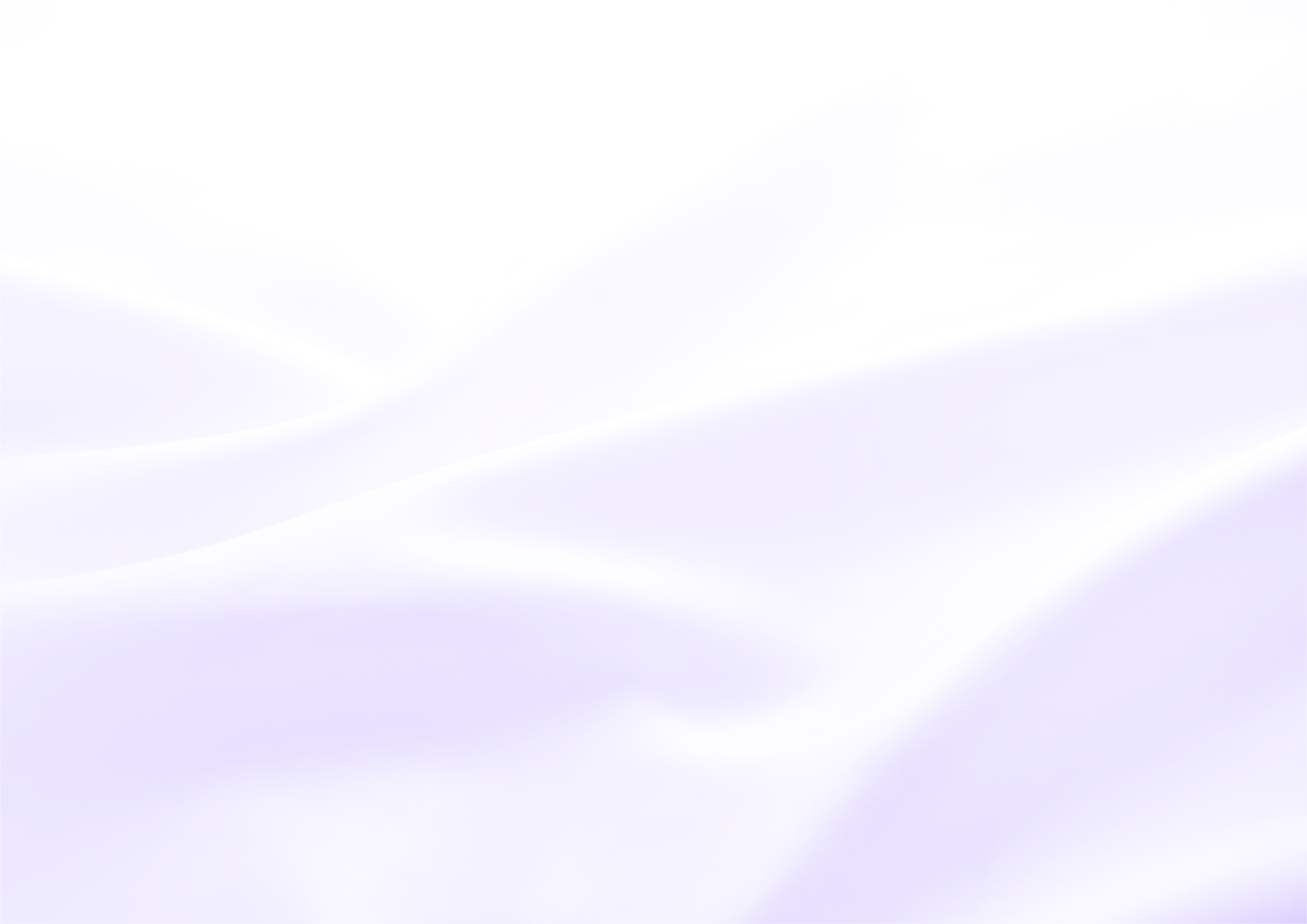 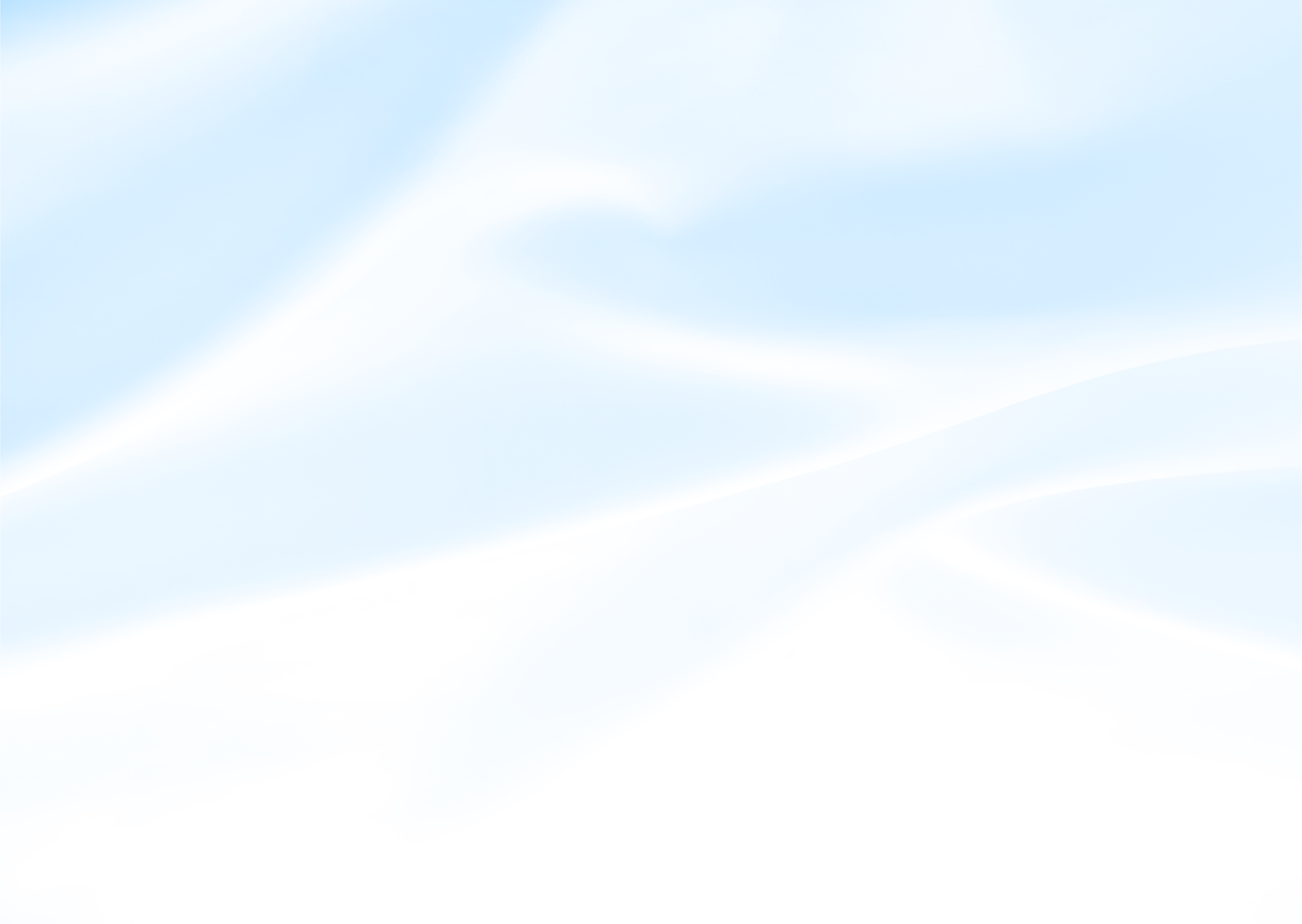 Organizacja pracy szkoły
tworzenie Zespołów Eksperckich, pedagogów, psychologów, pracowników socjalnych wraz z uczelniami akademickimi prowadzącymi kierunki nauczycielskie (szkoły mają swoich partnerów wśród kadry akademickiej) – spotkania np. poprzez platformę internetową;
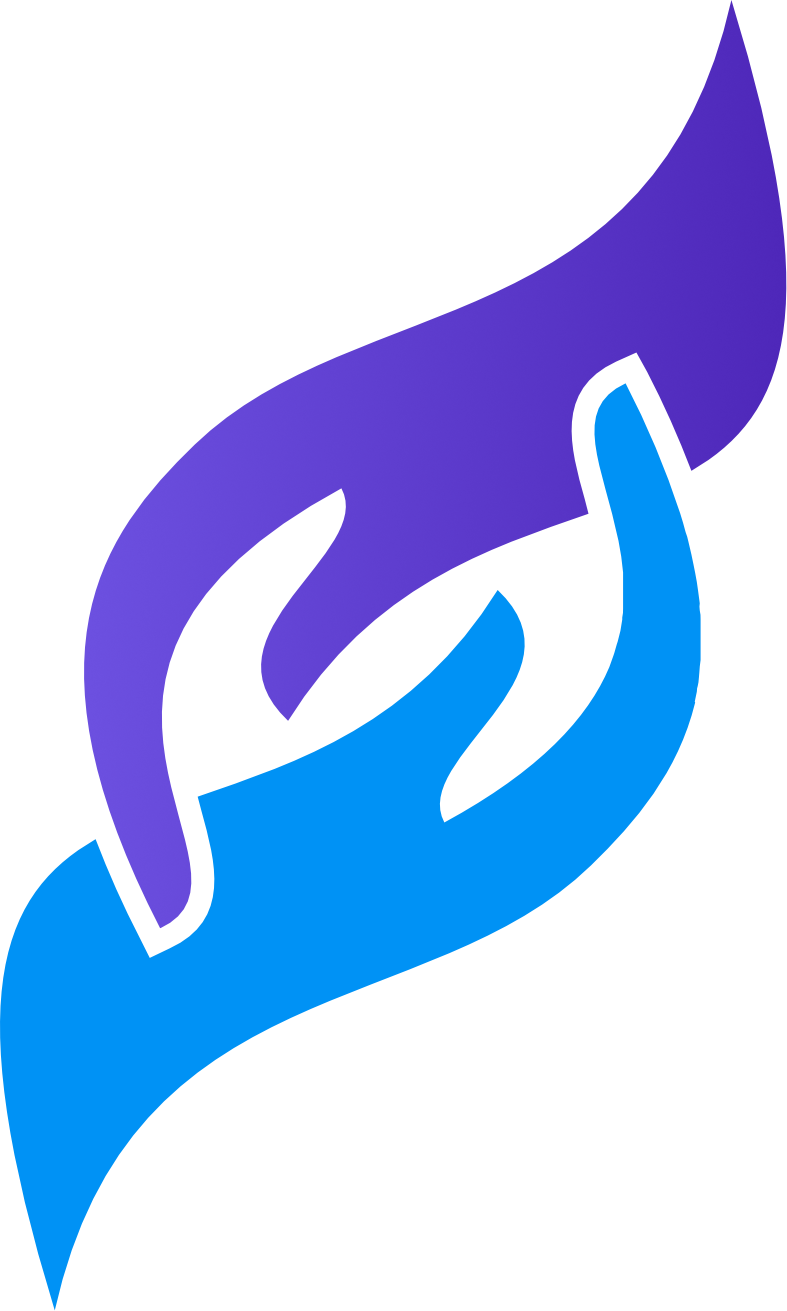 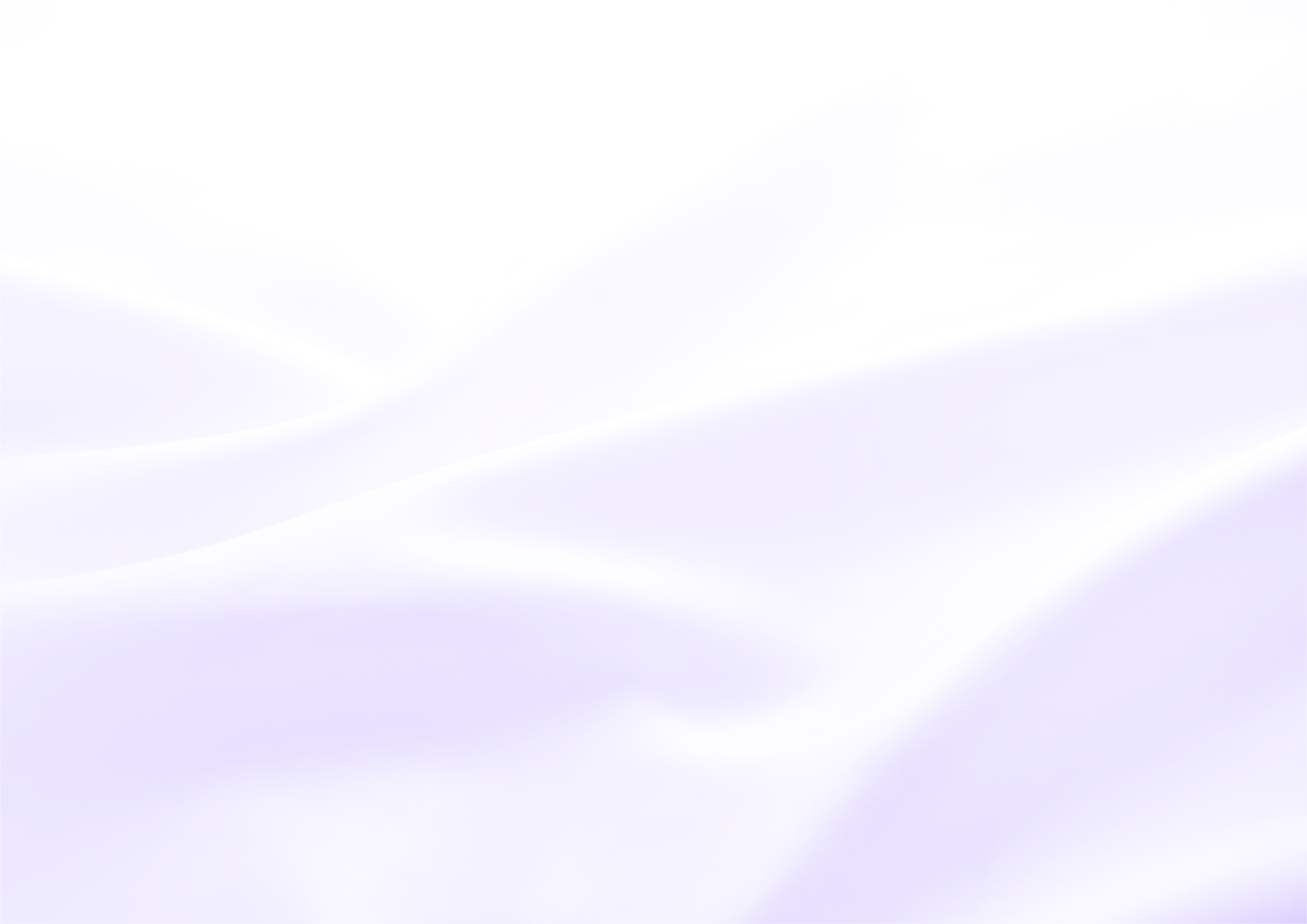 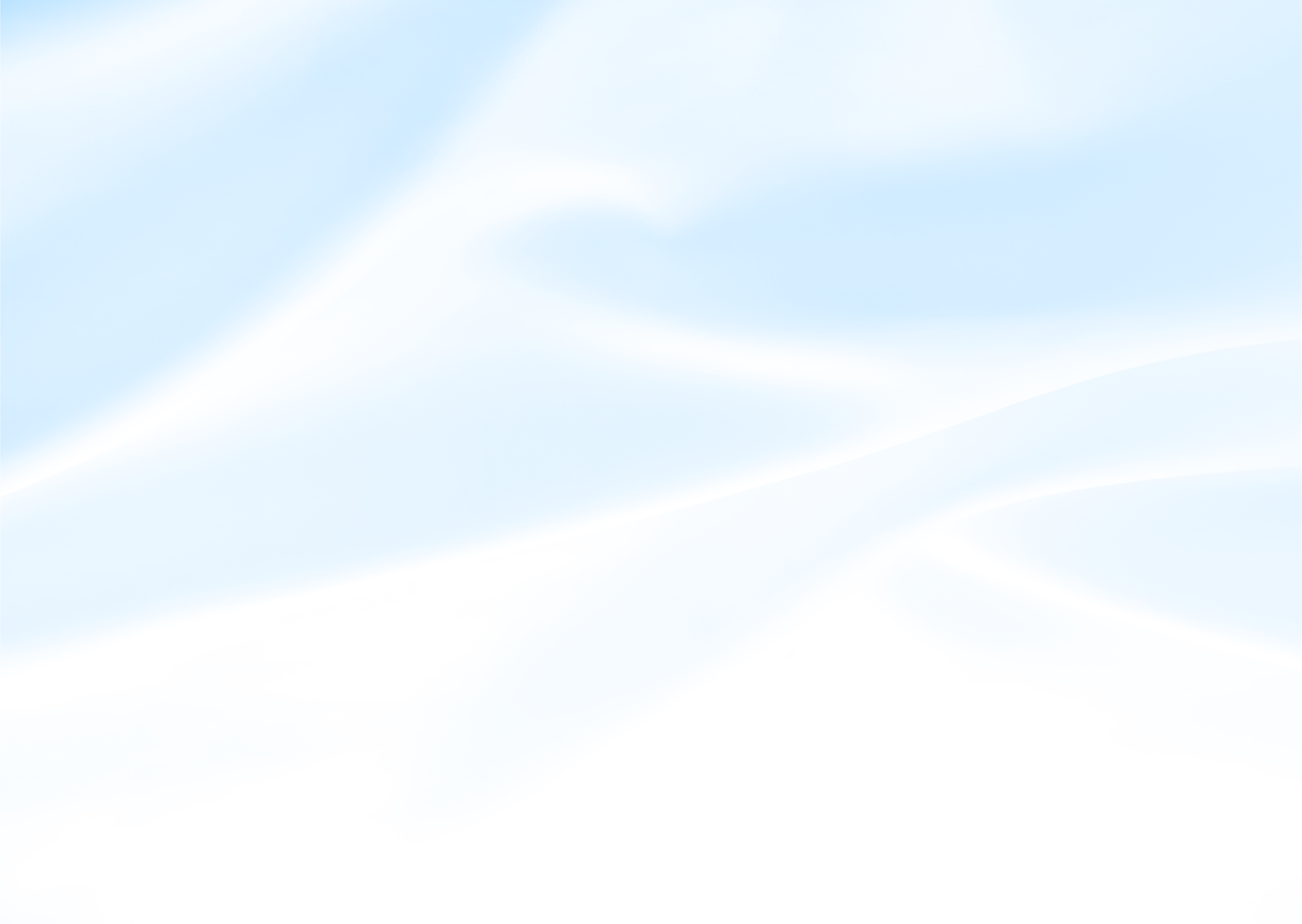 Poziomy współpracy pracowników szkoły, pracowników socjalnych, innych specjalistów w środowisku lokalnym
Poziom 4 
wspólne 
opracowanie i wdrożenia
Intensywność współpracy wzrasta
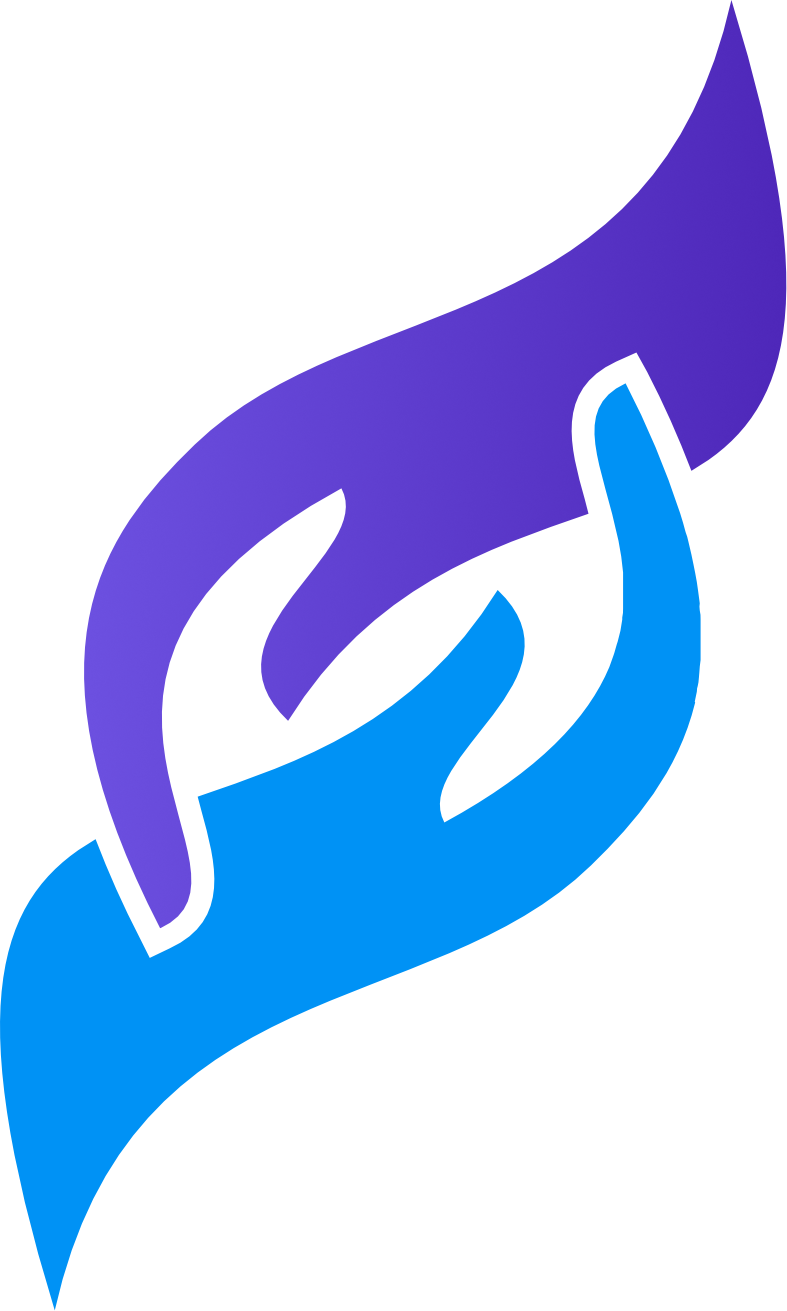 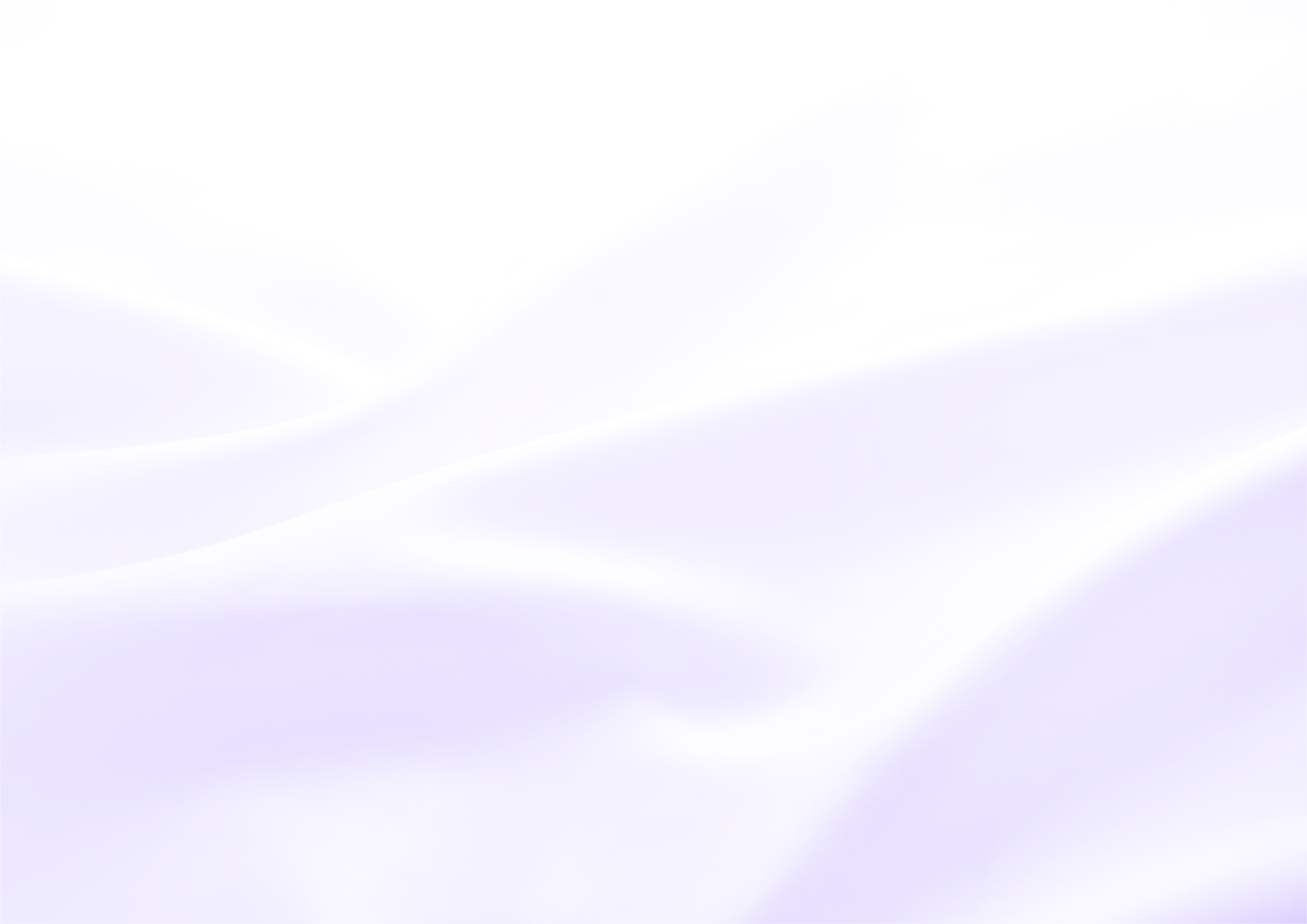 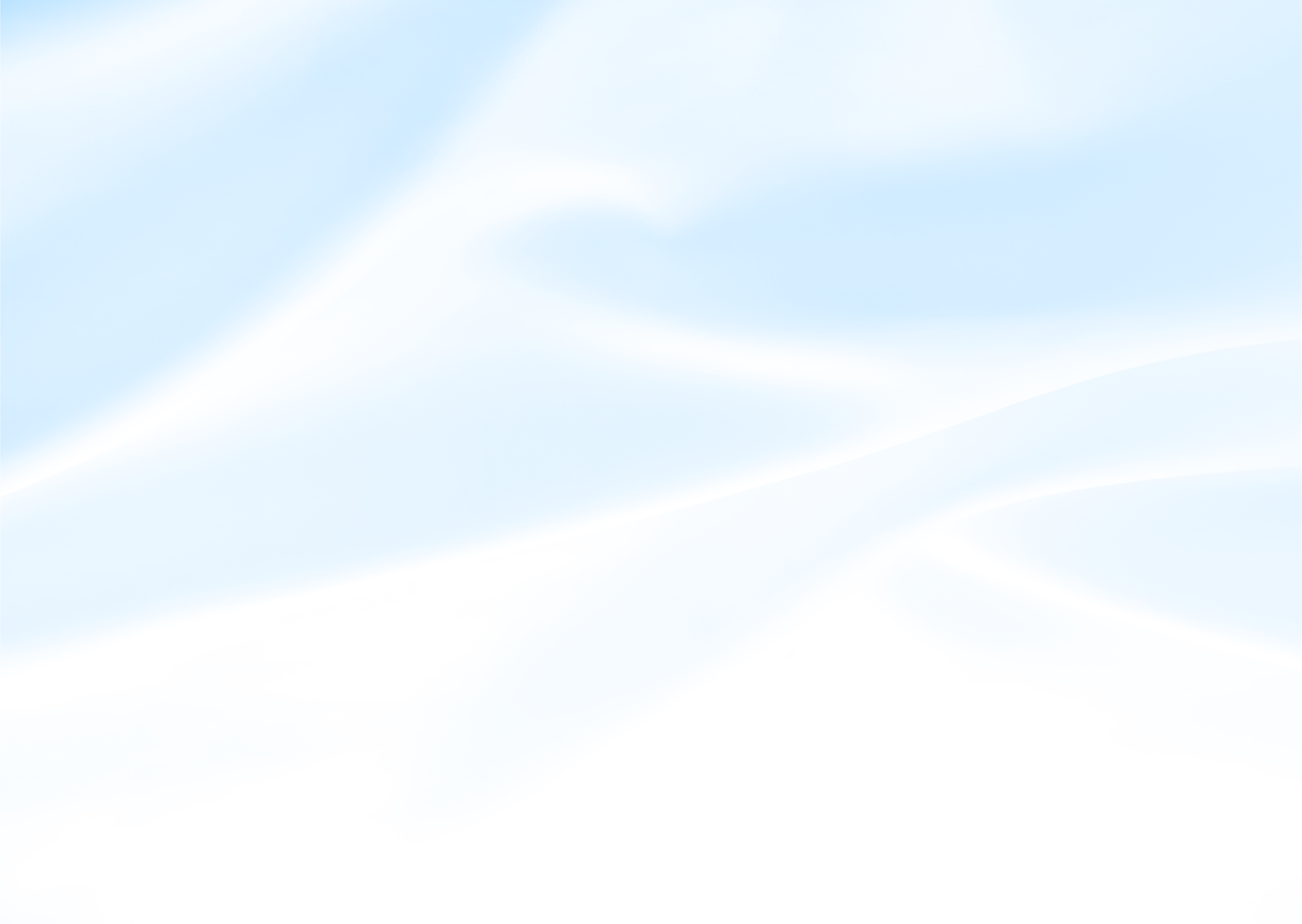 Organizacja pracy szkoły
holistyczna i szeroko ugruntowana polityka społeczna w dziedzinie edukacji, zintensyfikowanie współpracy między wszystkimi instytucjami, w których podejmowane są kluczowe decyzje, model działania angażującego wszystkich członków rządu;
spójna polityka rozwiązań systemowych oraz lepsza współpraca pomiędzy różnymi specjalistami;
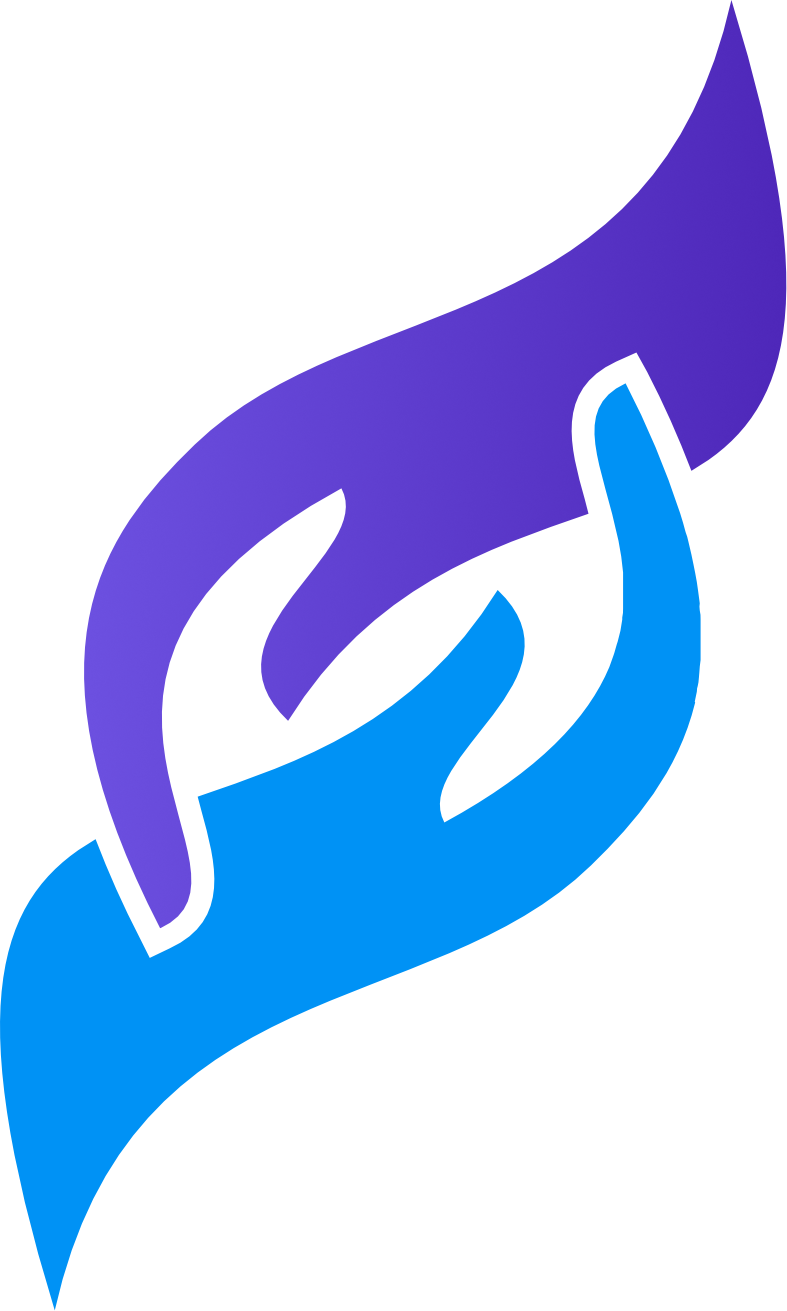 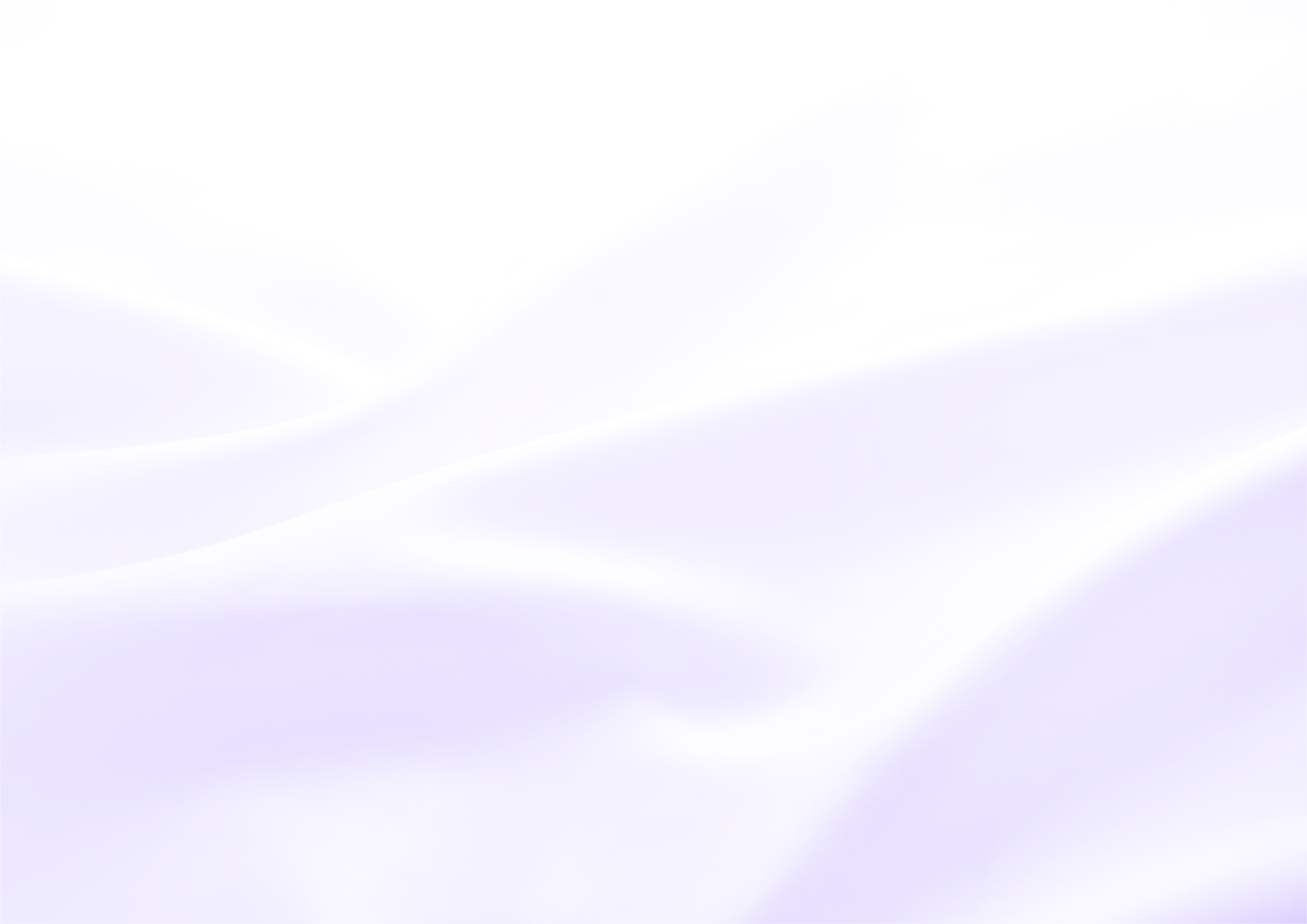 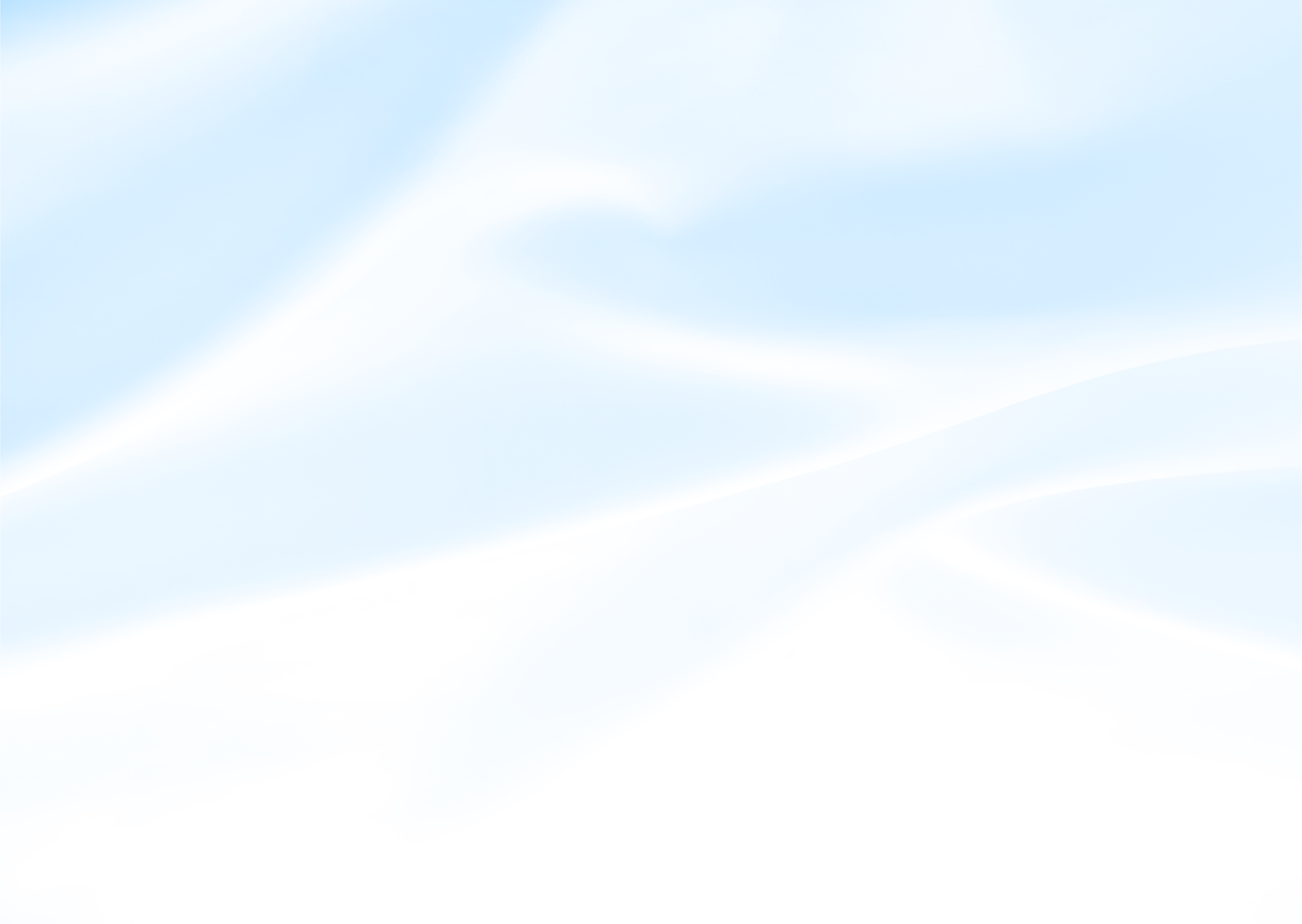 Organizacja pracy szkoły
dostępność terapii psychologicznej i opieki psychiatrycznej;
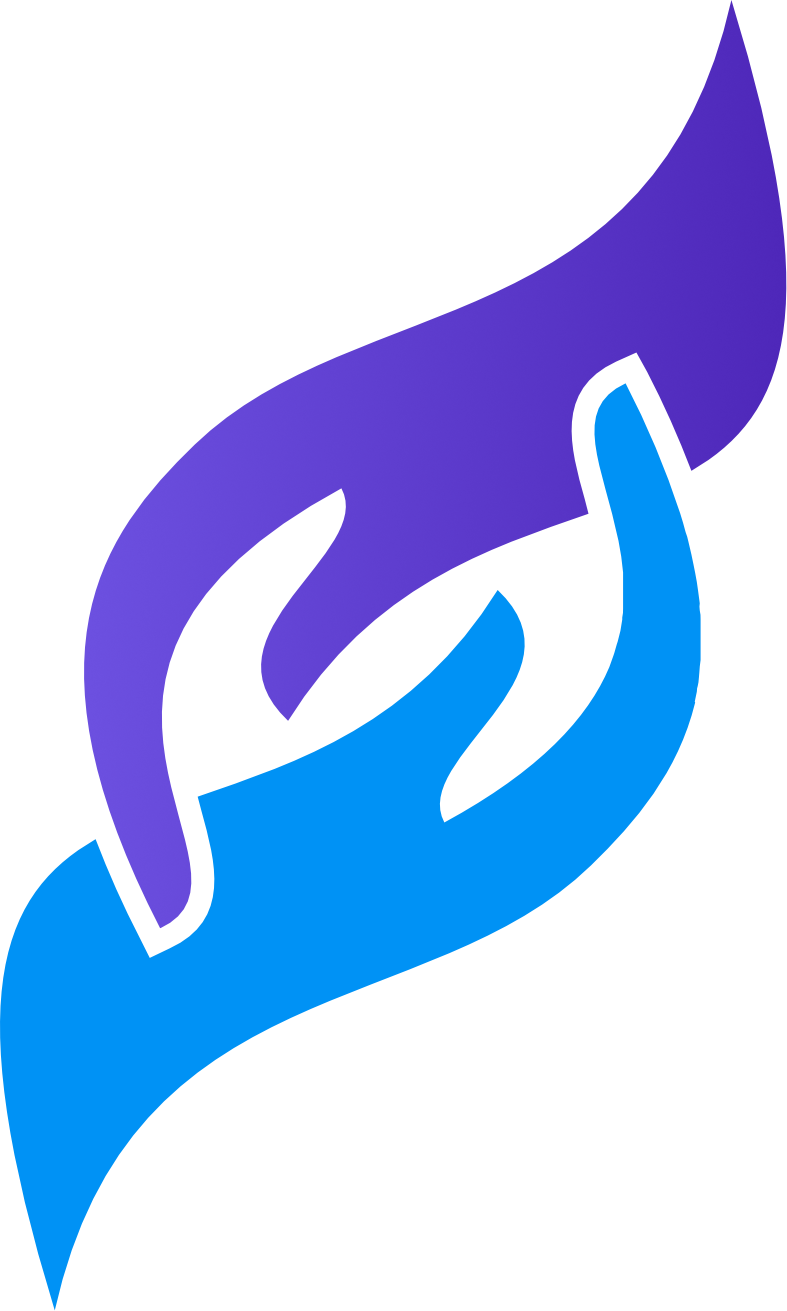 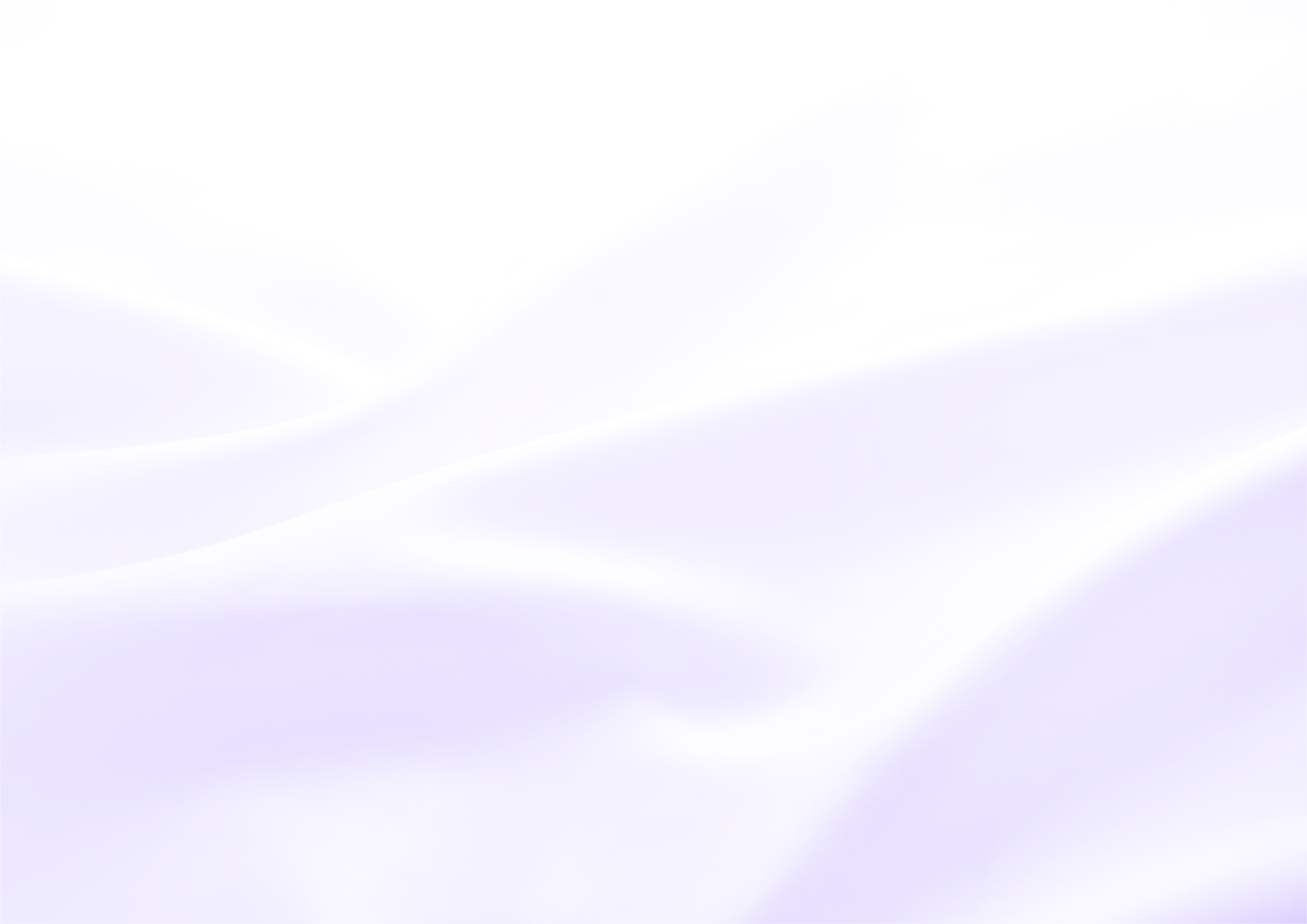 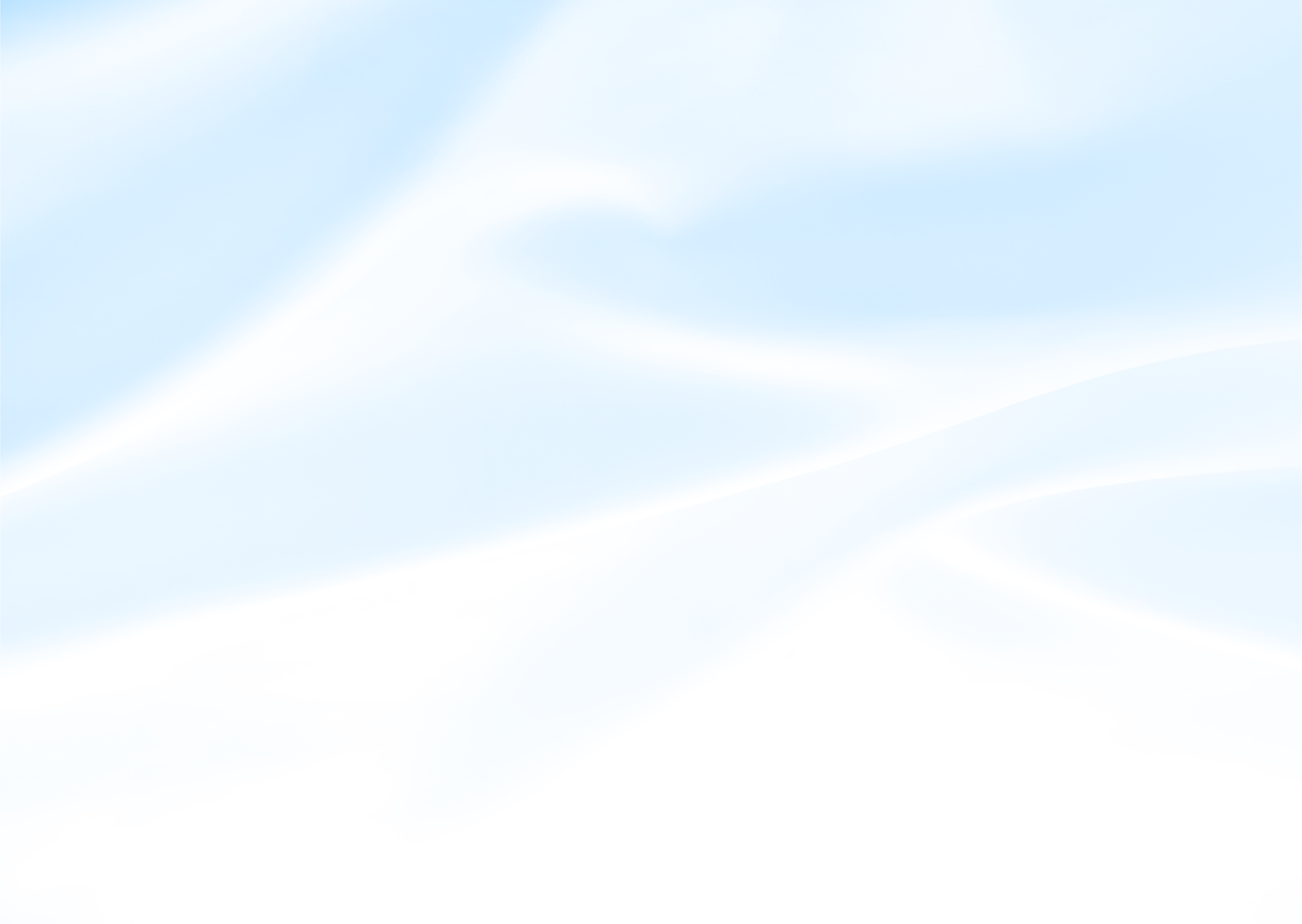 Rodzice
wsparcie powinno również dotyczyć rodziców, którzy niejednokrotnie mają trudność w relacjach ze swoimi dziećmi i chcąc im pomóc powinni mieć podstawową wiedzę na temat prawidłowości rozwojowych swoich dzieci;
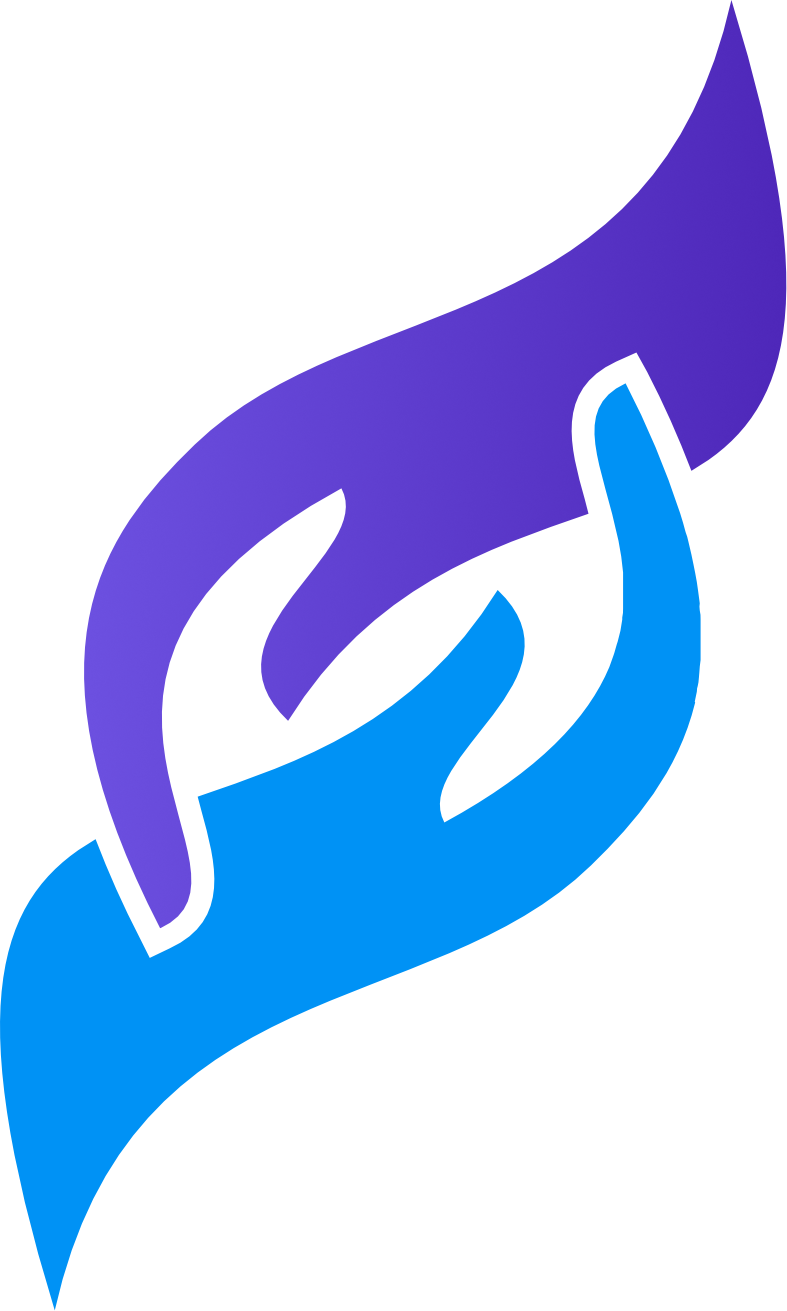 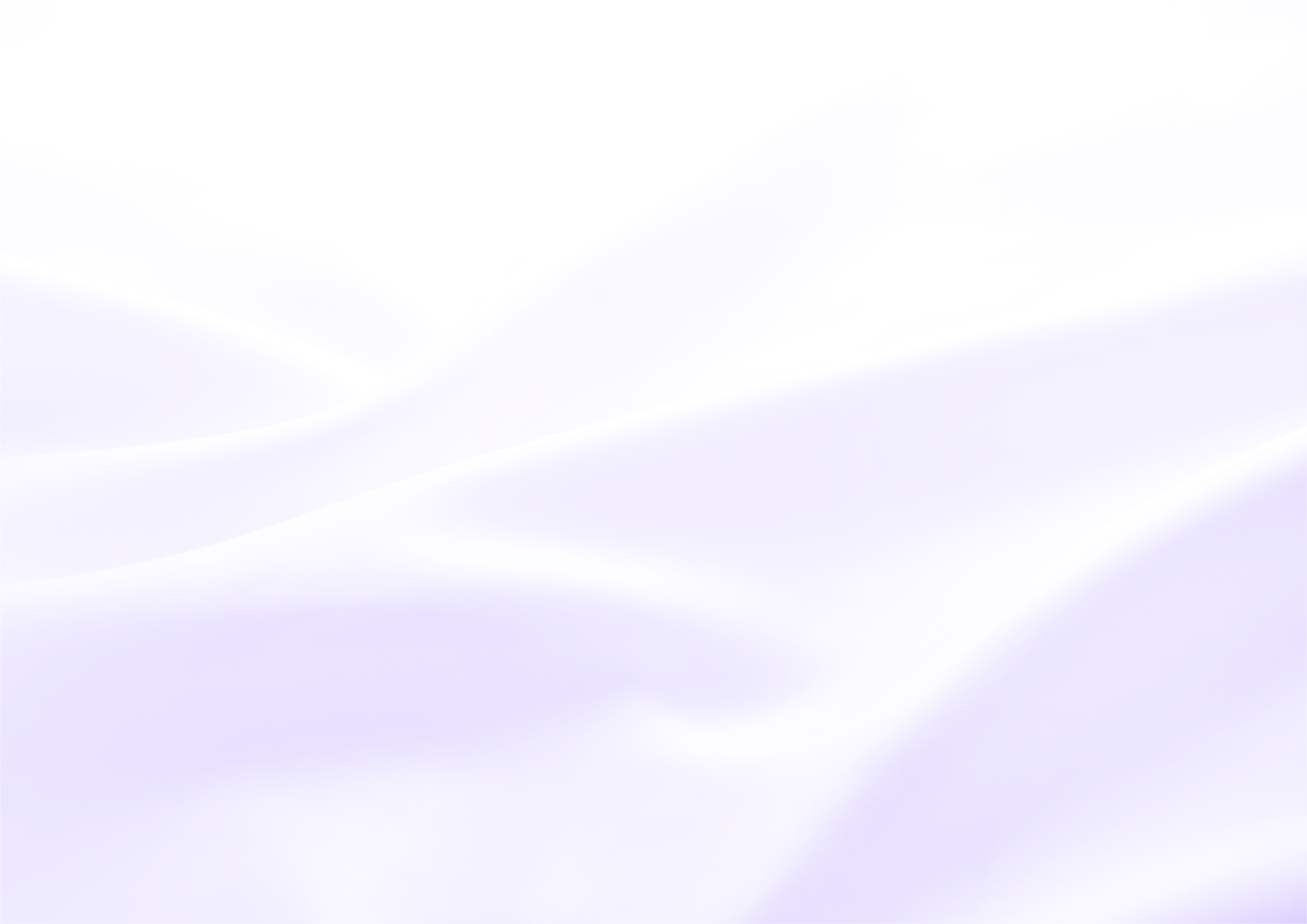 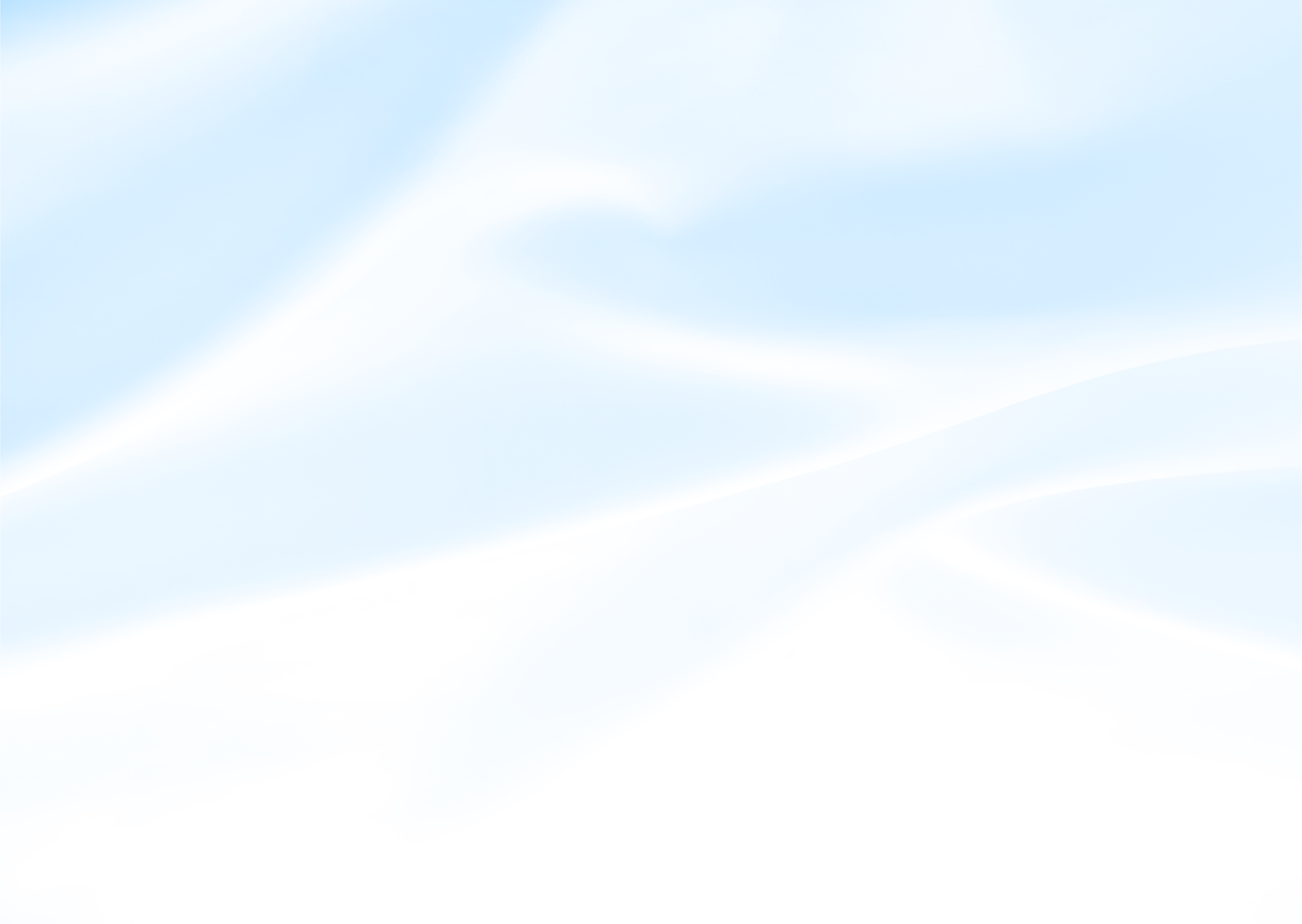 Instytucje kształcące nauczycieli
należy zadbać o rozwój „grupy zawodowej” wykładowców kształcących nauczycieli poprzez bardziej odpowiedni dobór kadr, doskonalsze metody profesjonalnego przygotowania nauczycieli akademickich oraz ustawiczne doskonalenie zawodowe; 
potrzebna jest stała współpraca pomiędzy szkołami i uczelniami kształcącymi nauczycieli, której owocem będą̨ dobre modele praktyki nauczania oraz wzorcowe środowiska szkolne, w którym odbywać się będą nauczycielskie praktyki studenckie;
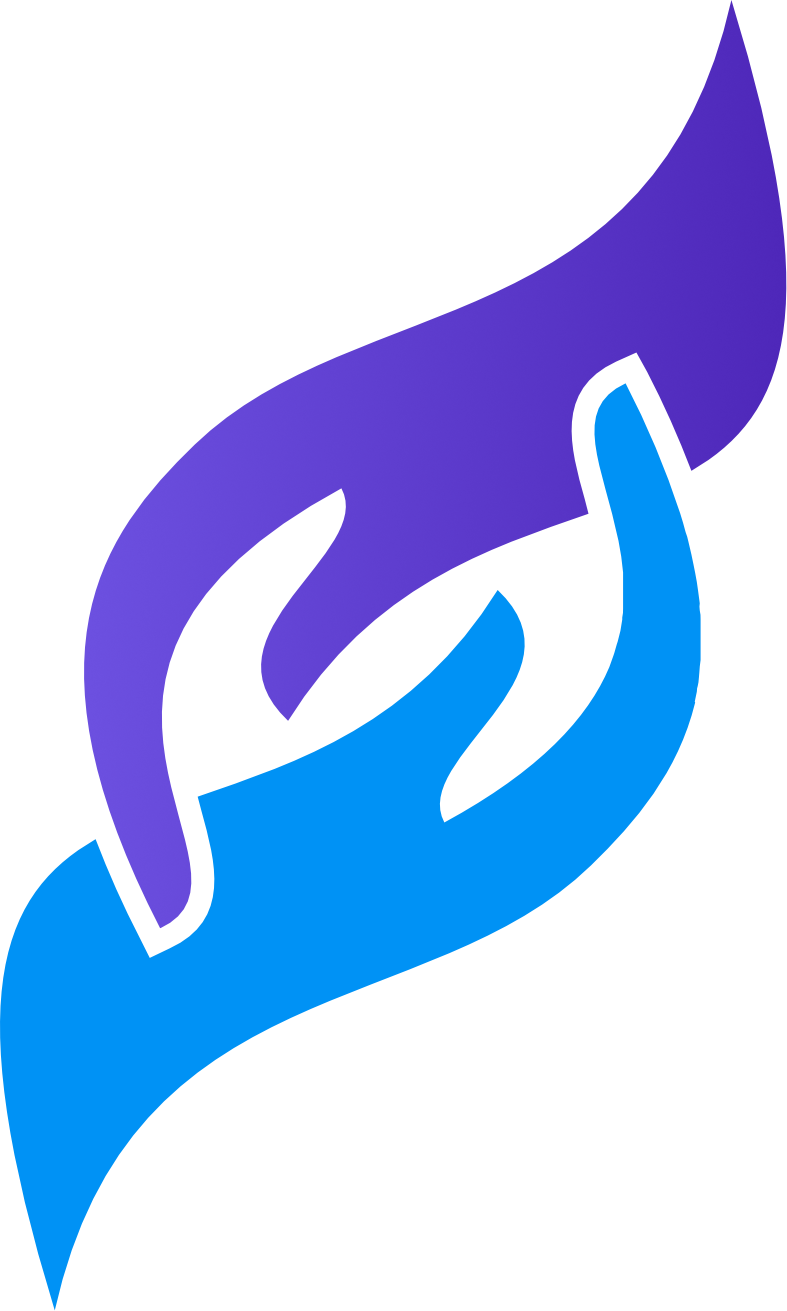 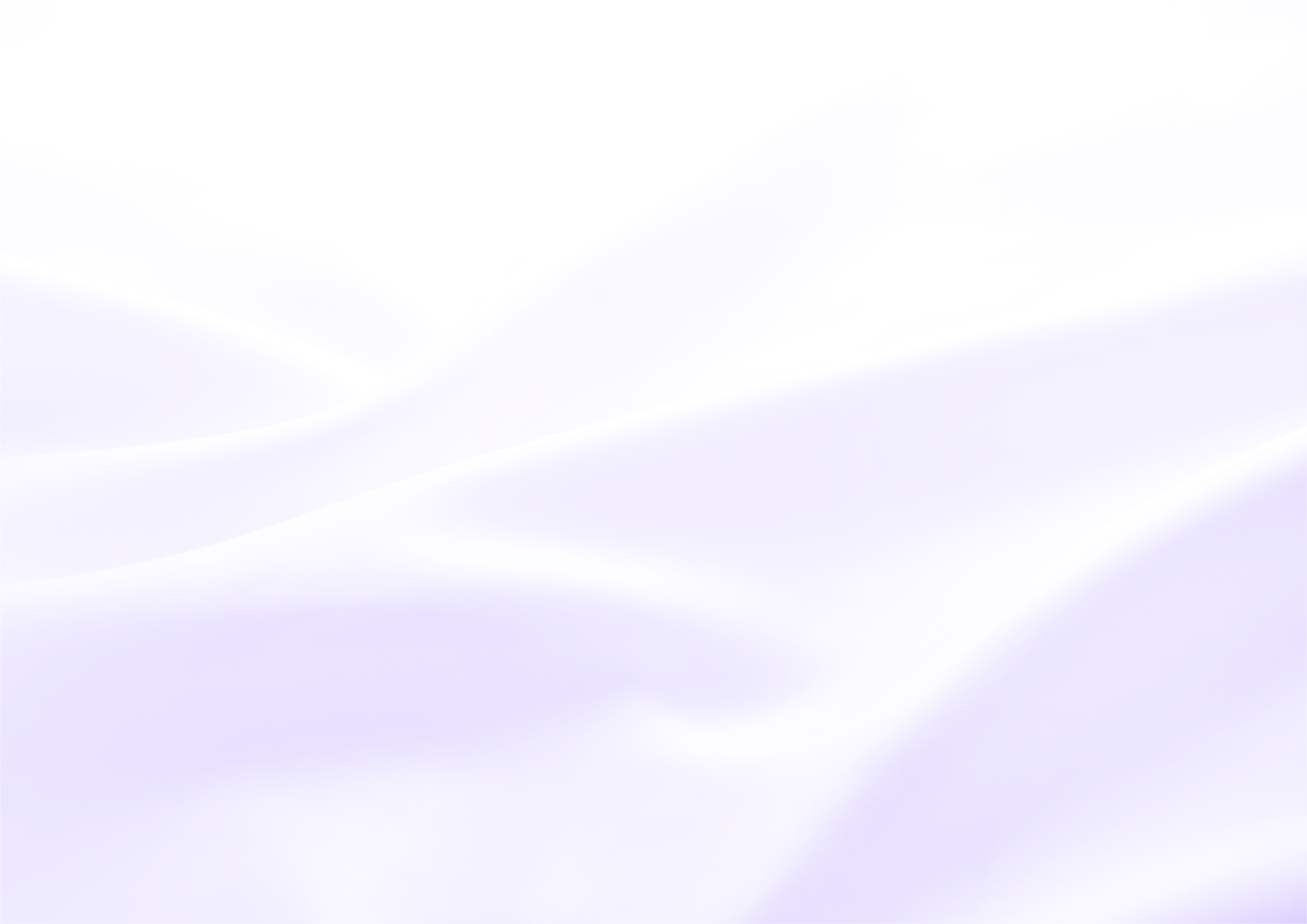 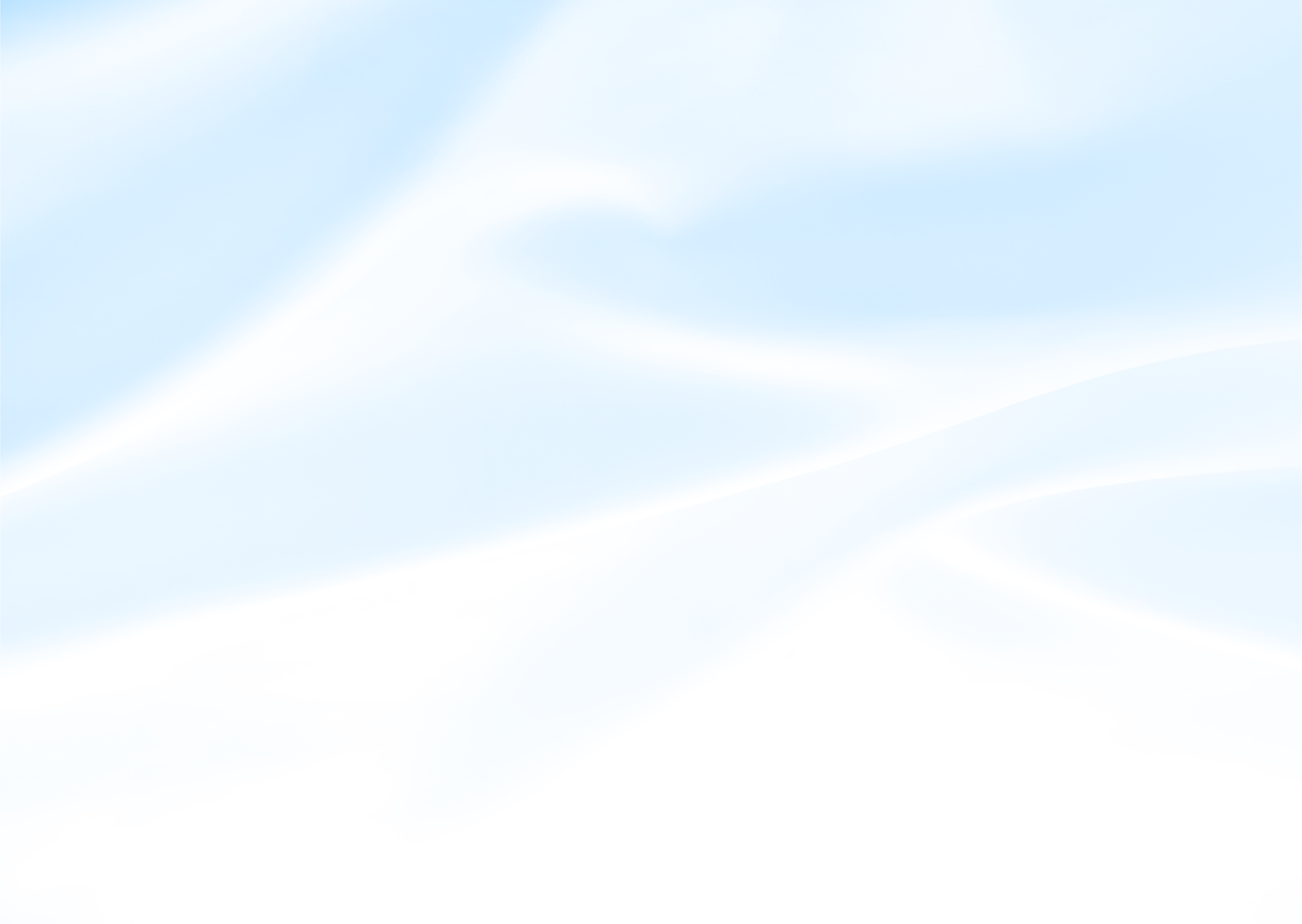 Środowisko lokalne
należy zadbać o rozwój instytucji edukacyjnych, opiekuńczych, kulturalnych funkcjonujących w środowisku lokalnym i koordynację podejmowanych działań; 
synergia działań wszystkich podmiotów funkcjonujących w środowisku lokalnym;
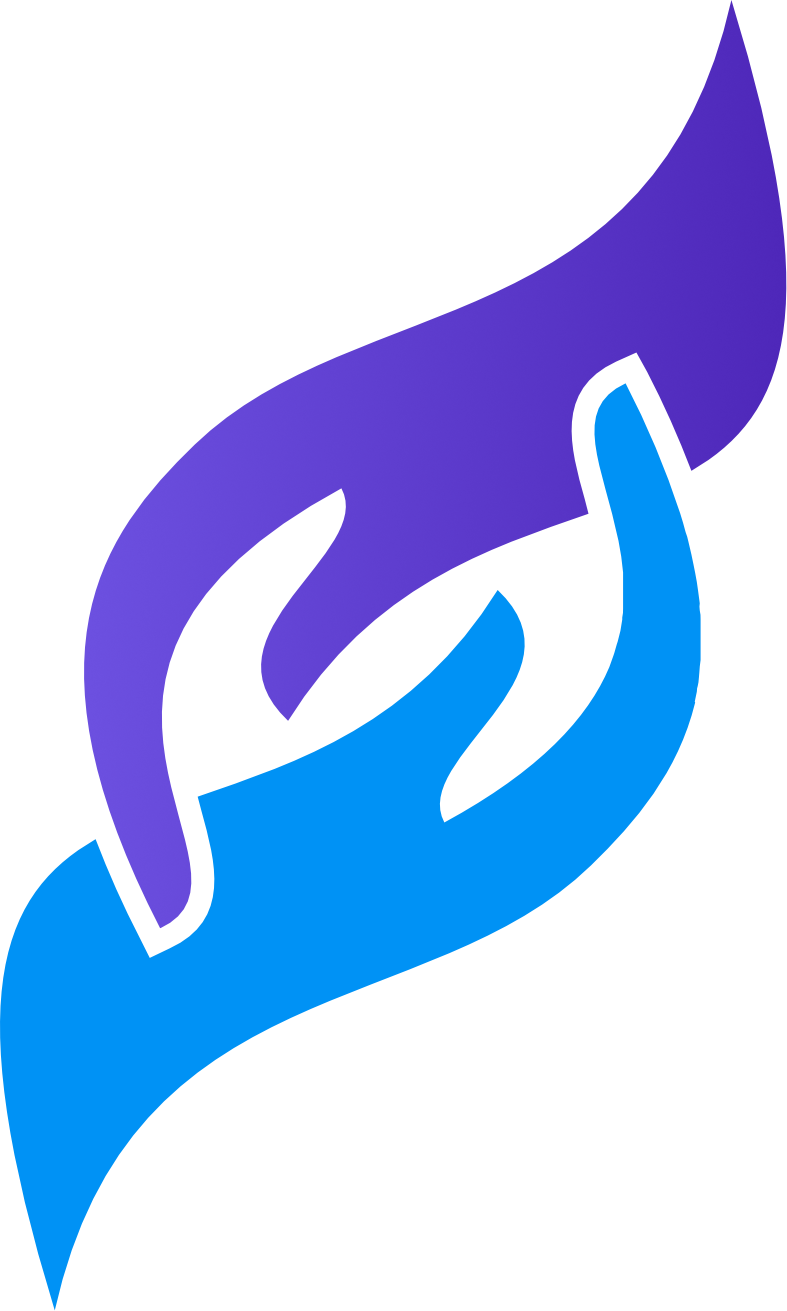 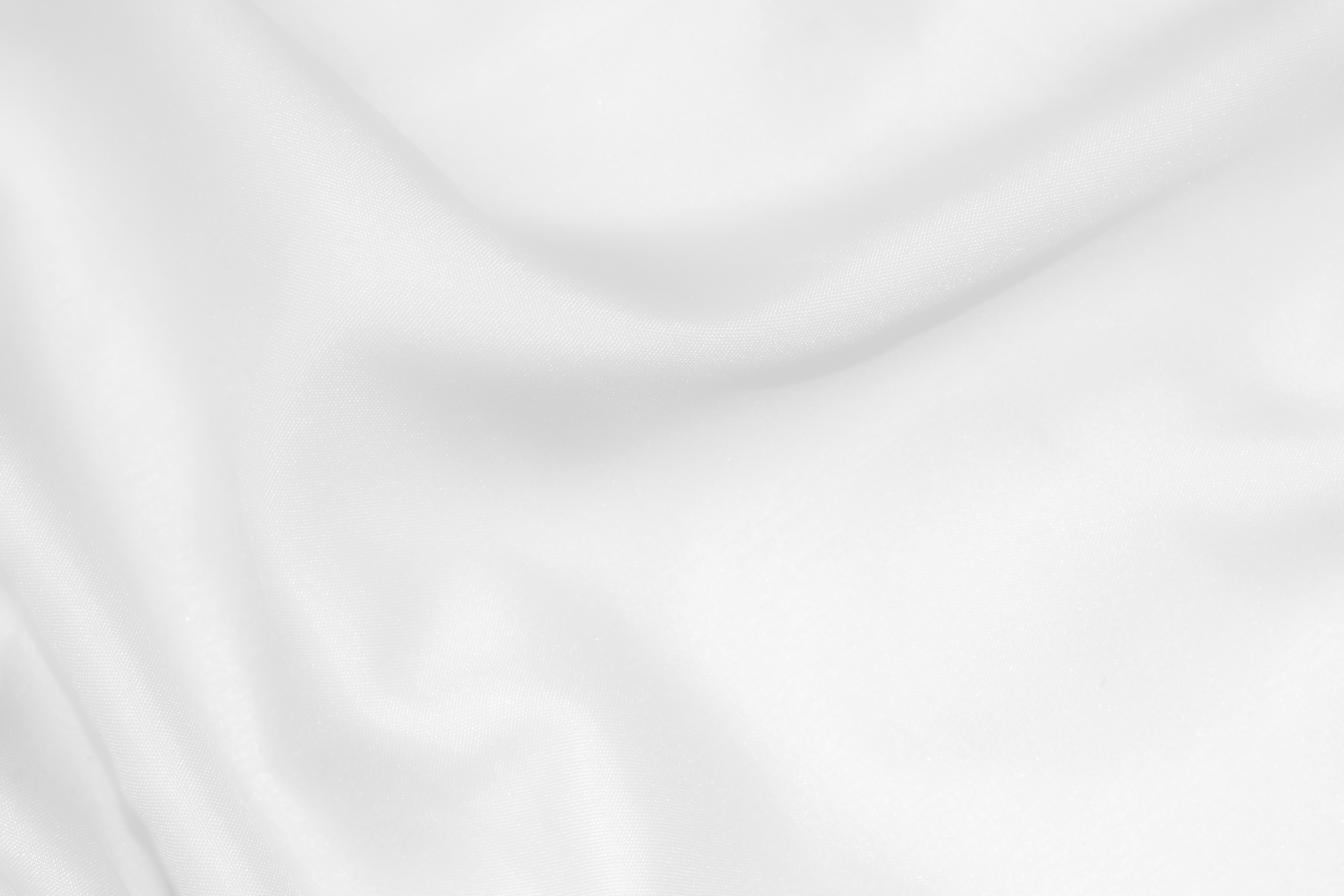 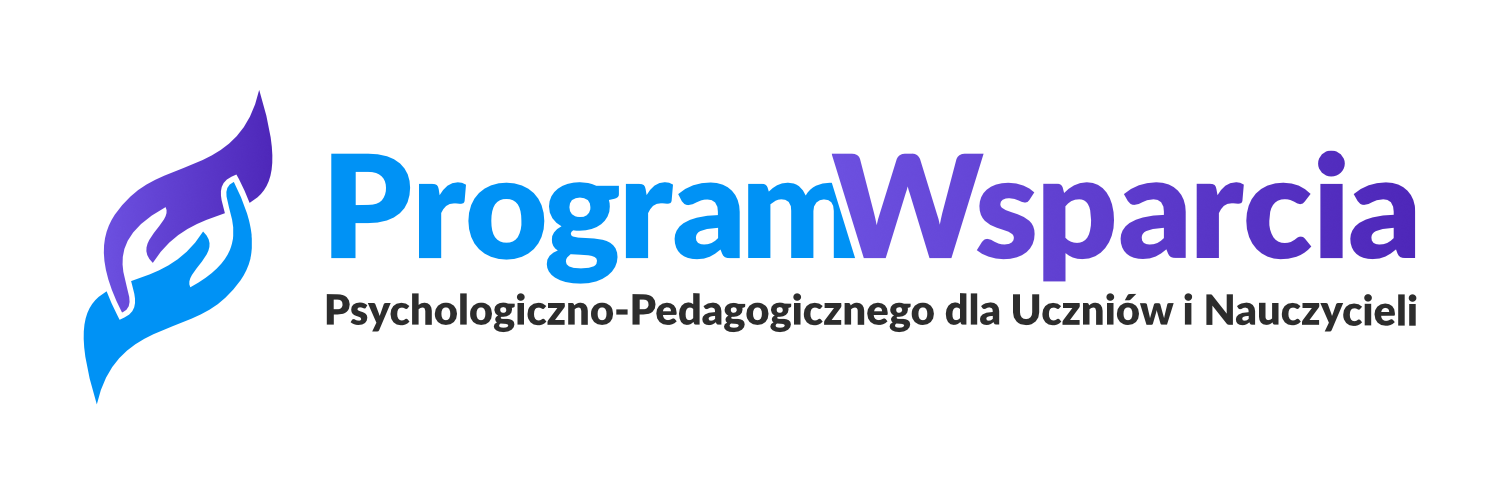 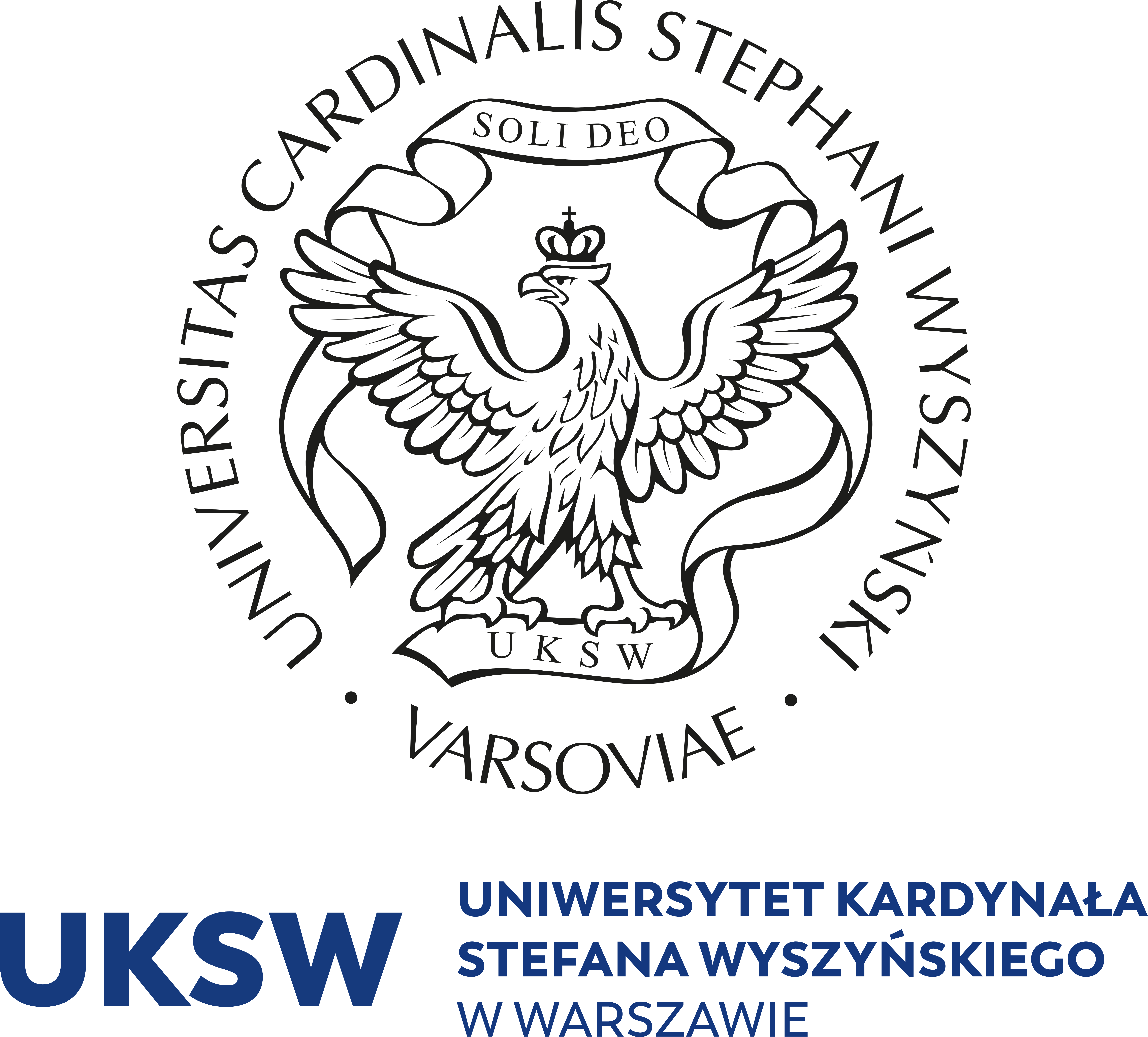 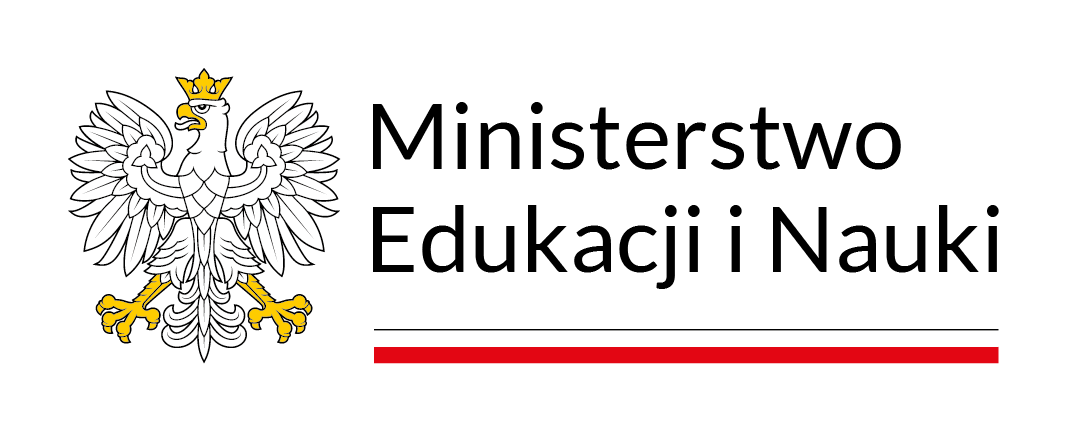